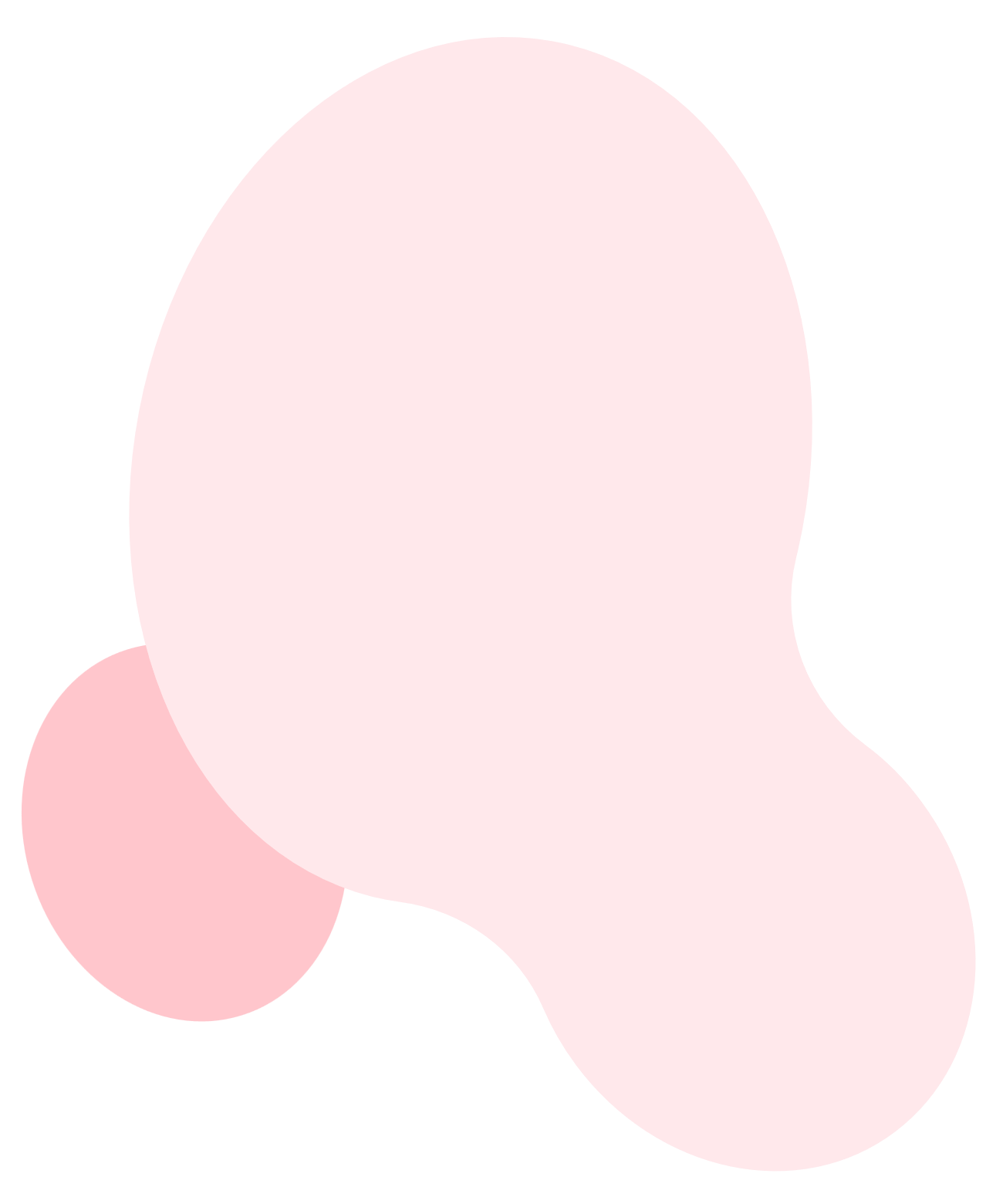 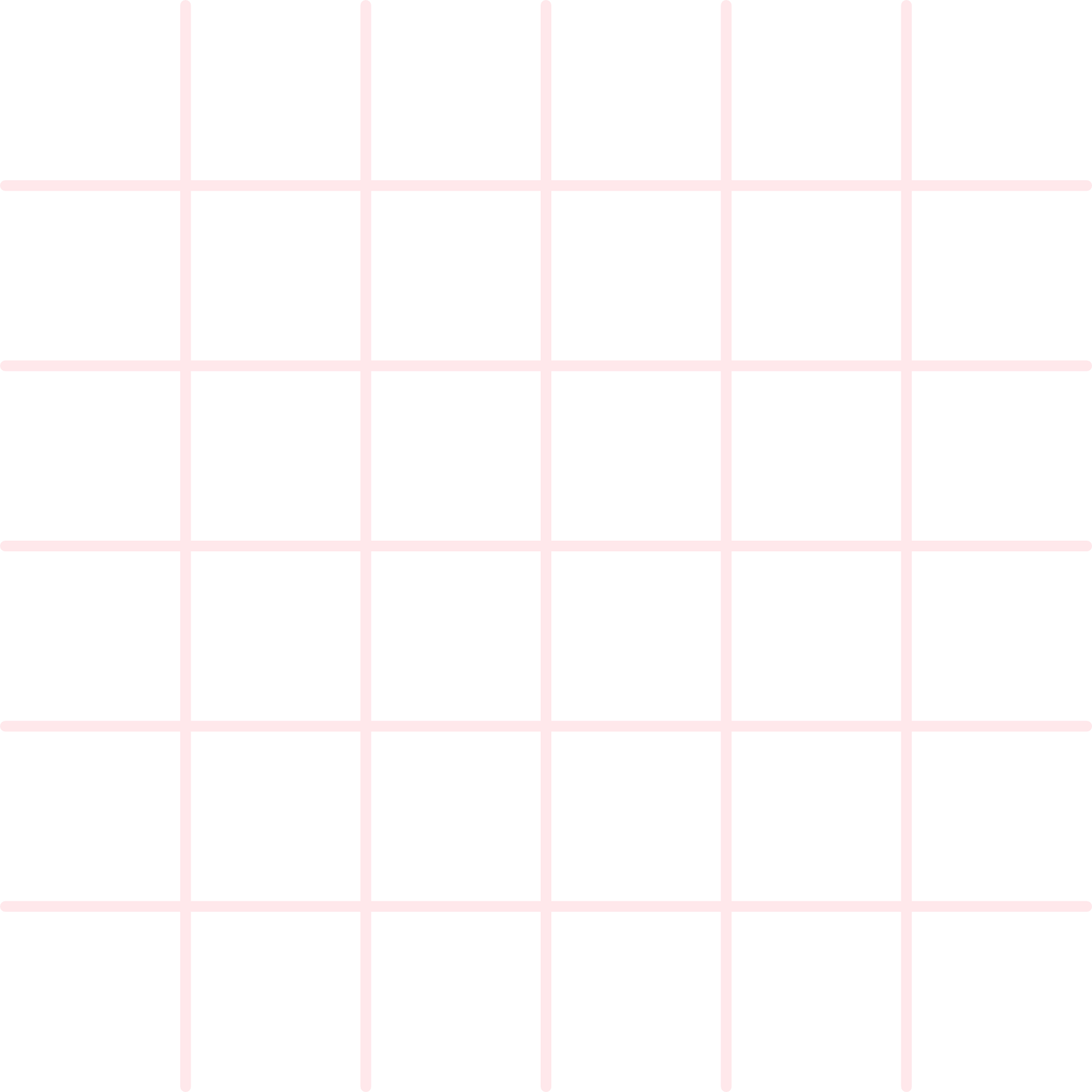 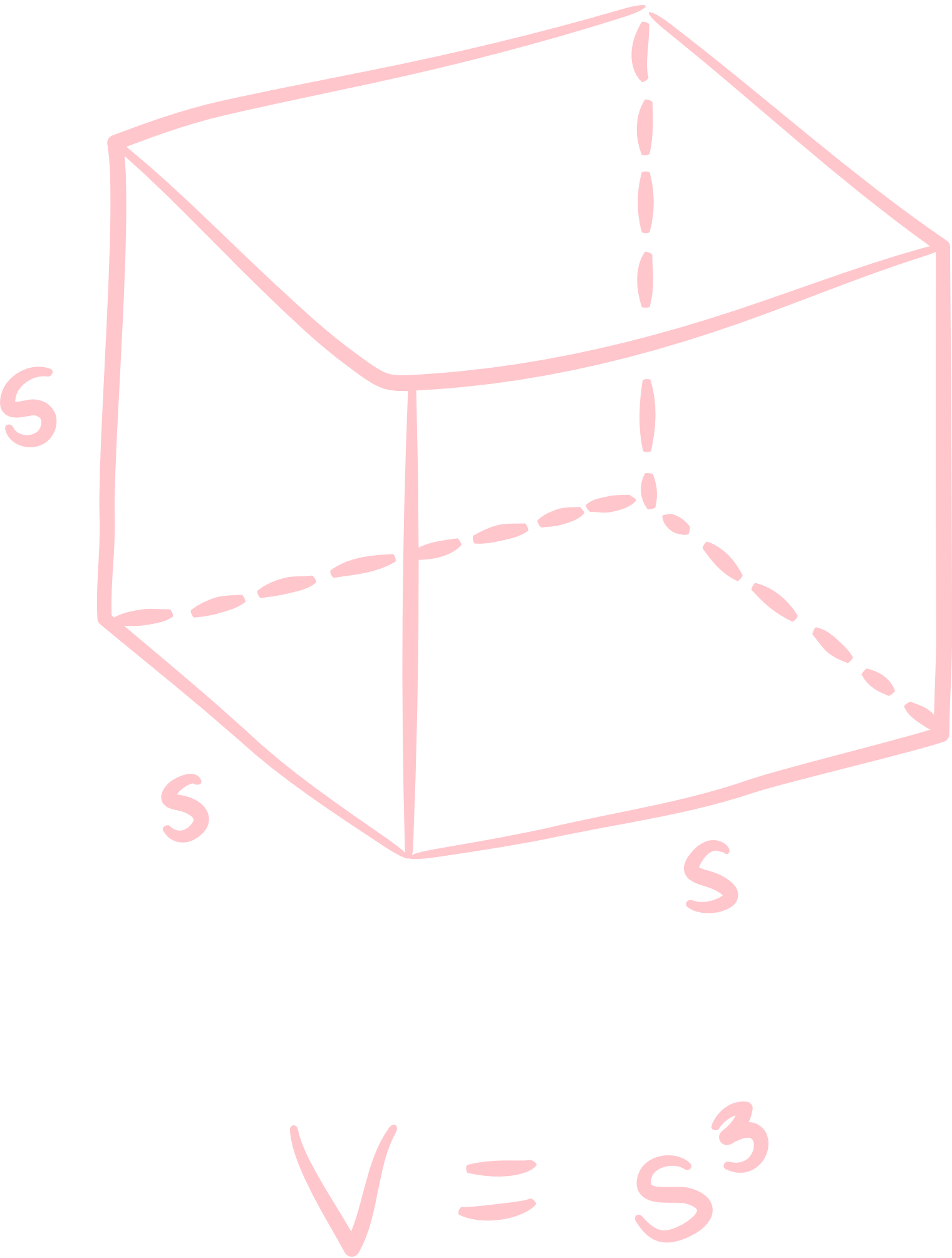 CHÀO MỪNG CÁC EM ĐẾN VỚI LỚP HỌC
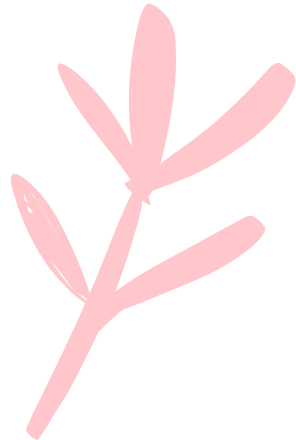 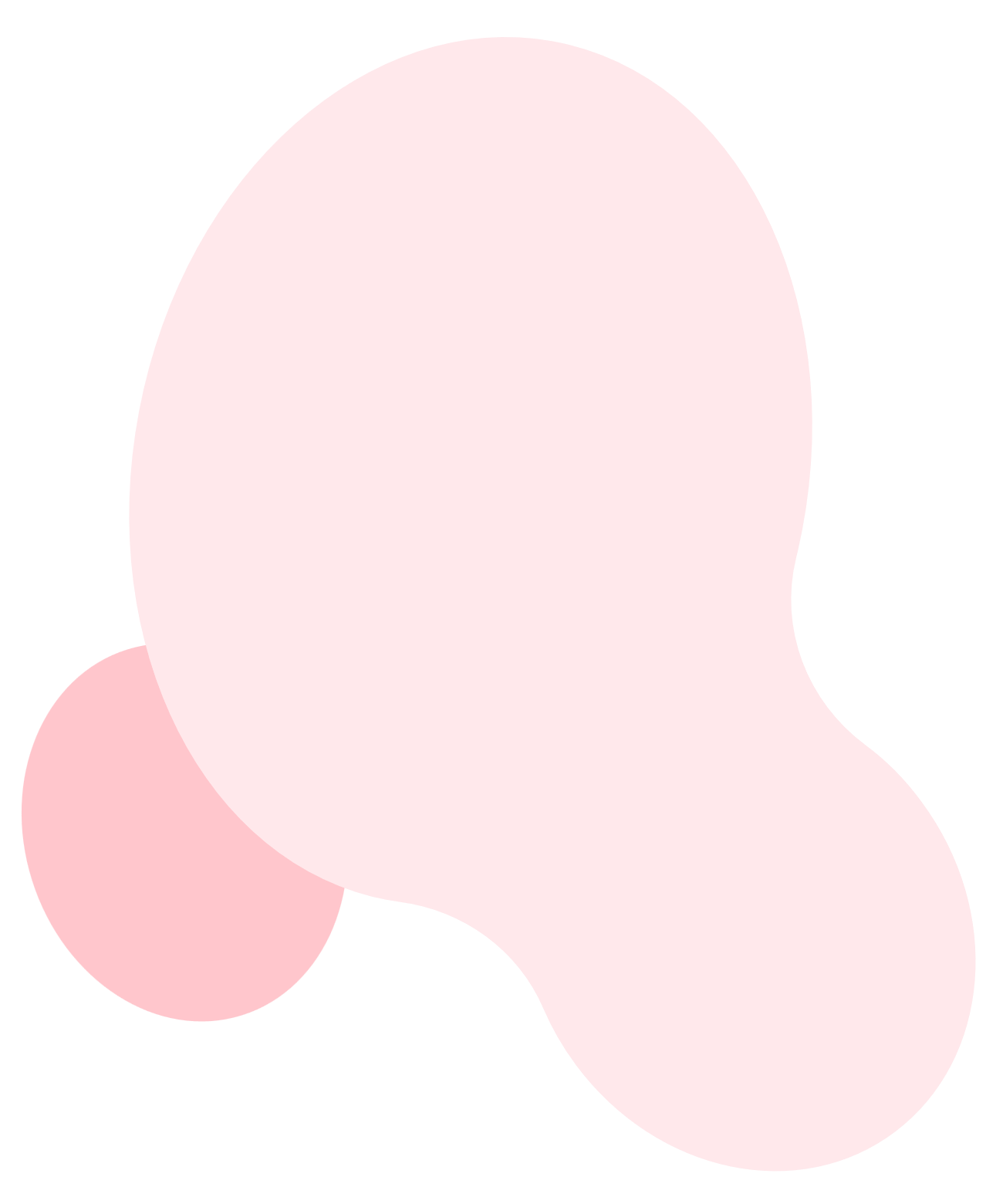 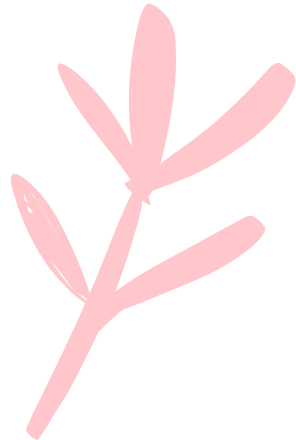 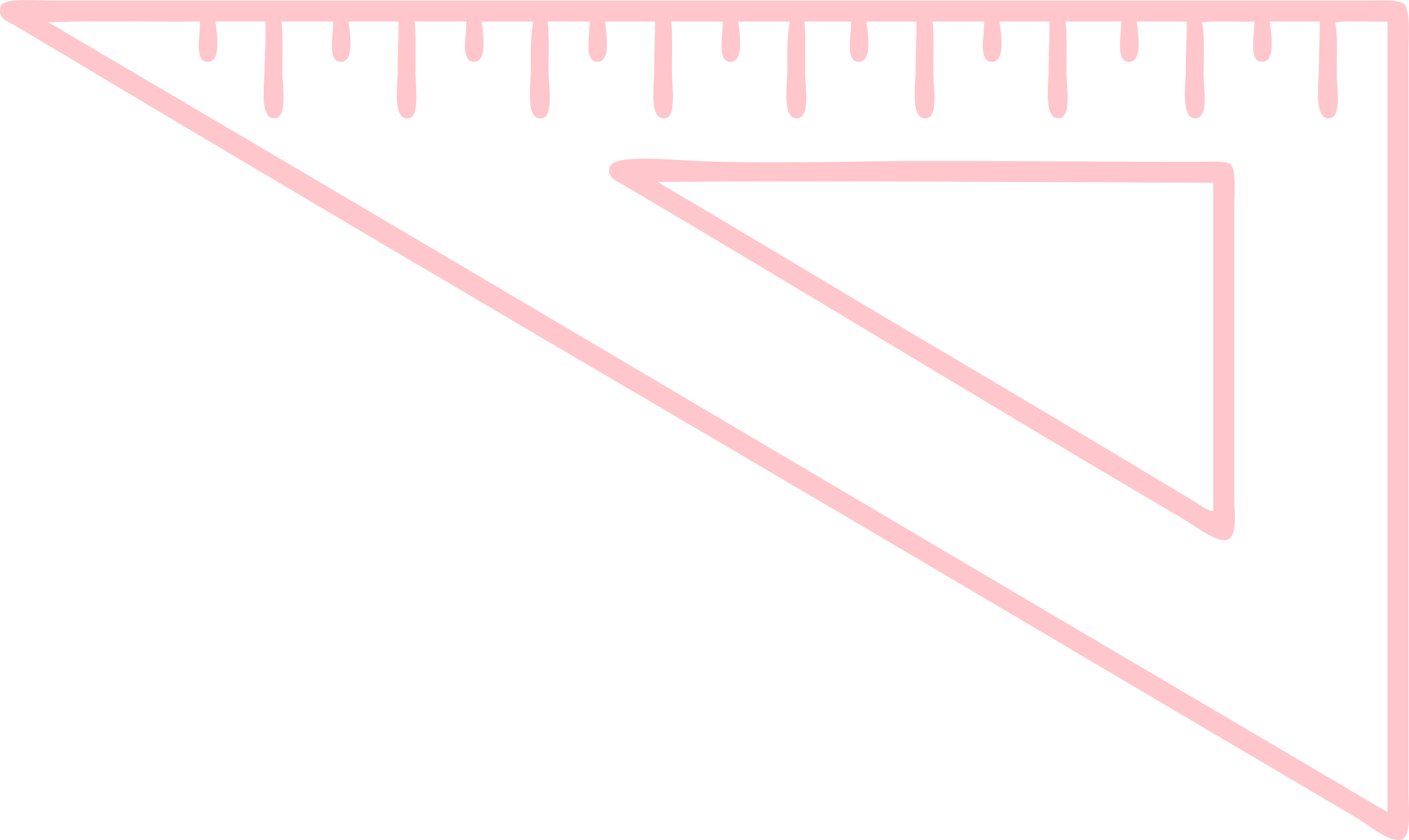 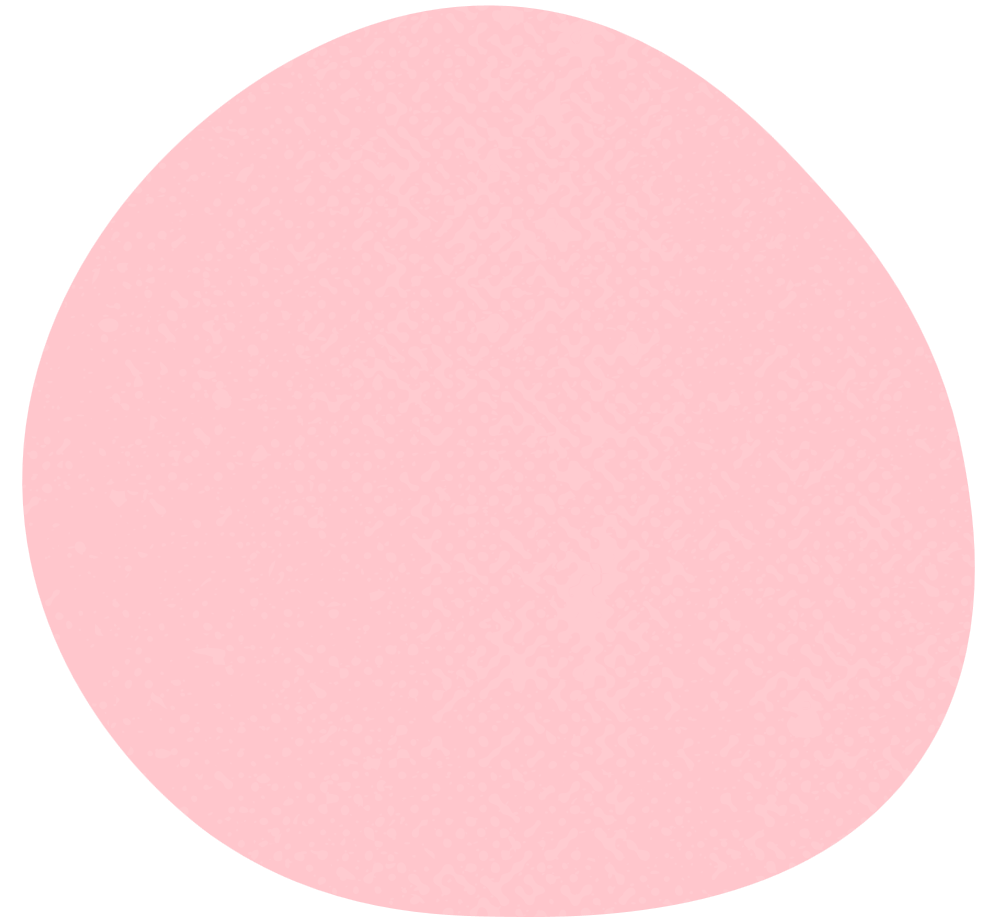 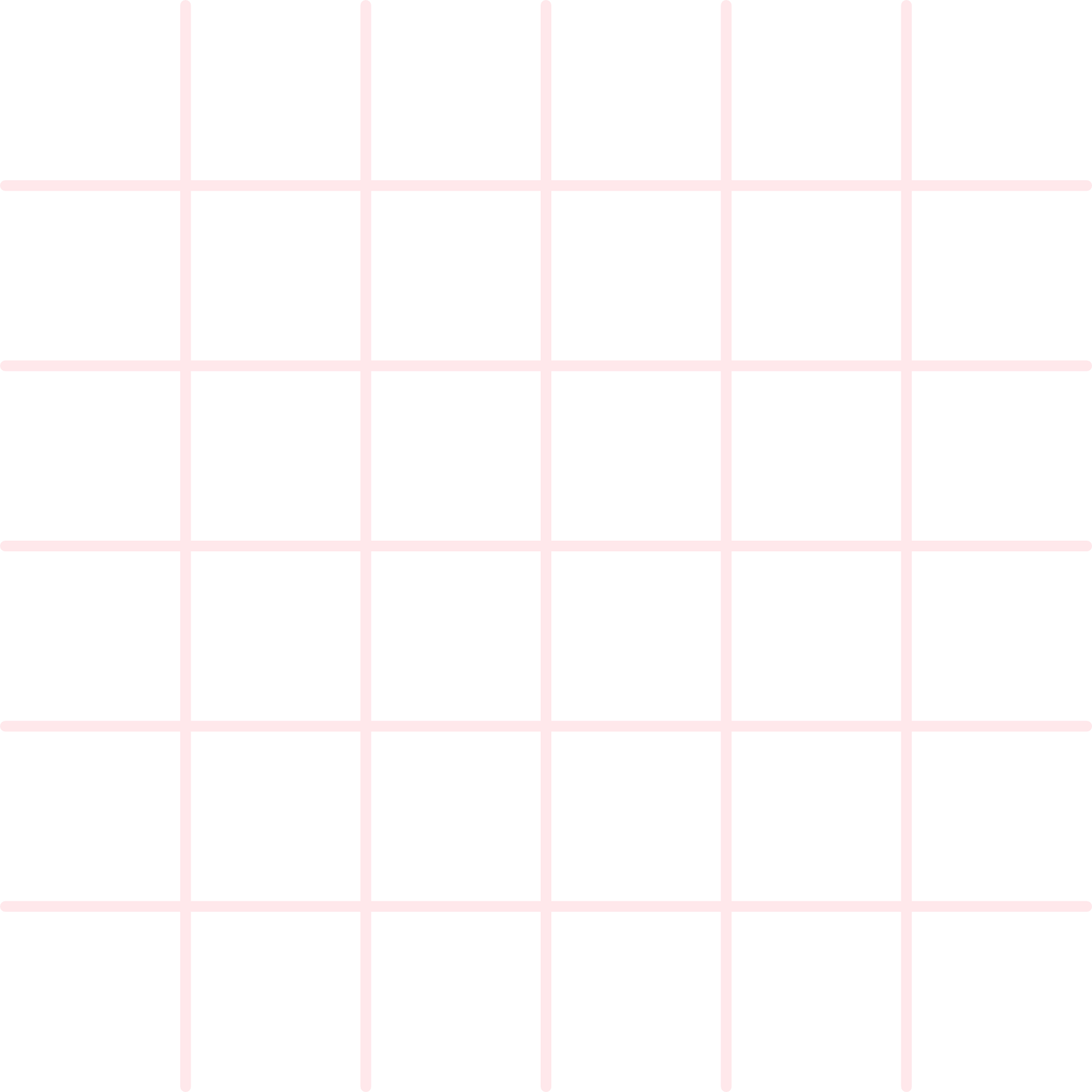 KHỞI ĐỘNG
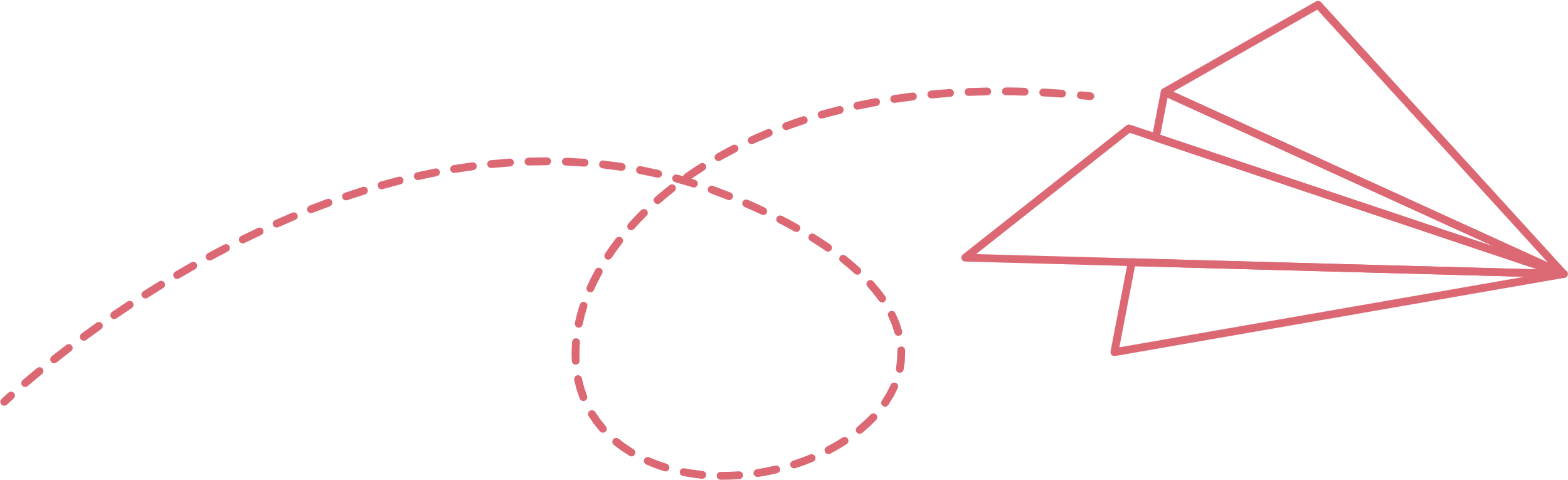 Em hãy nêu trường hợp bằng nhau thứ hai và thứ ba của hai tam giác?
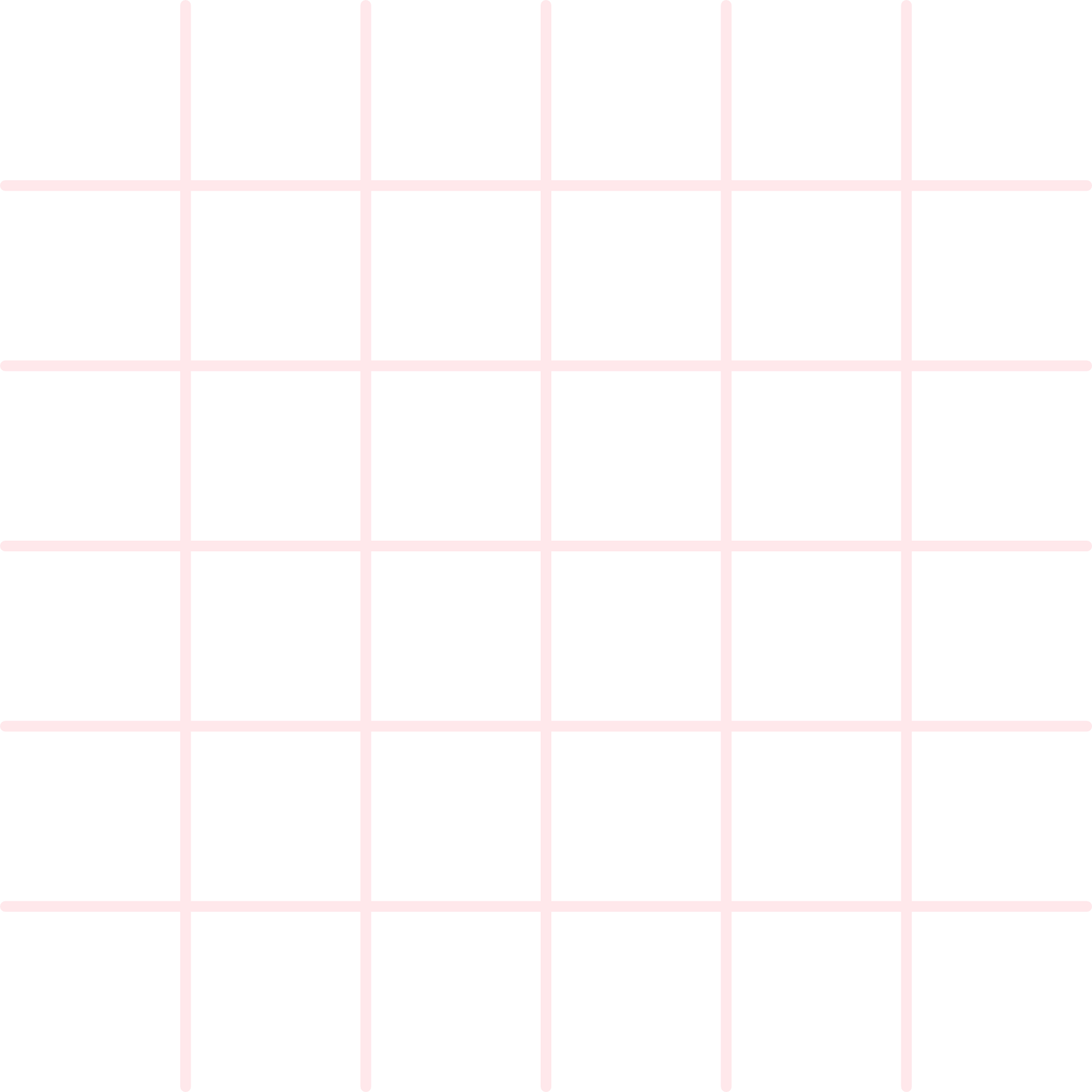 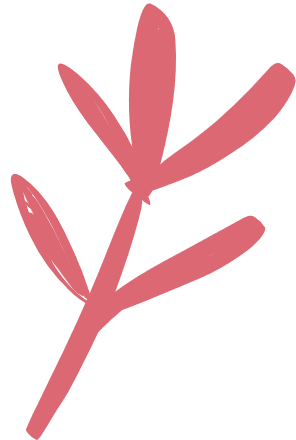 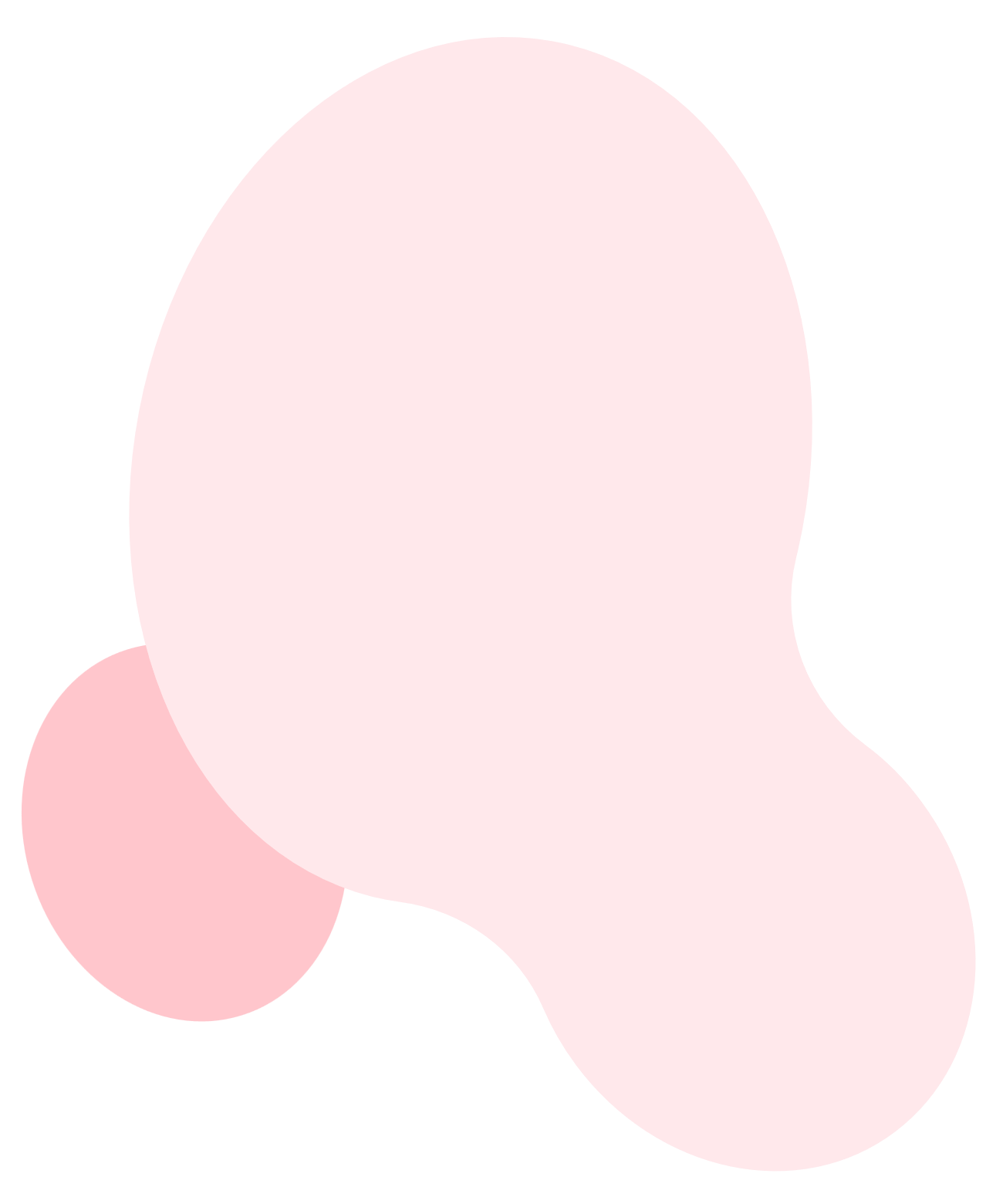 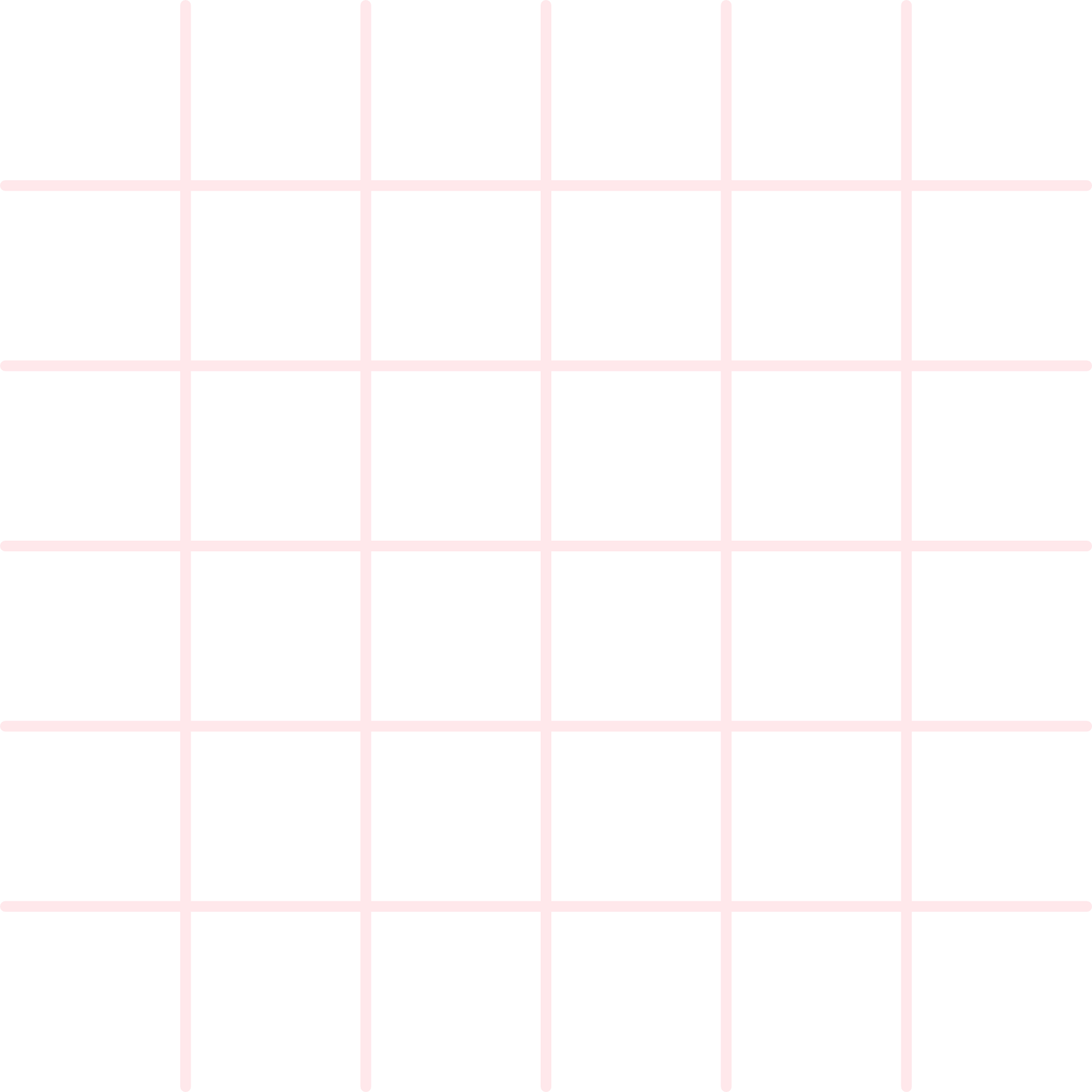 Các em hãy trả lời nhanh các câu hỏi trắc nghiệm sau
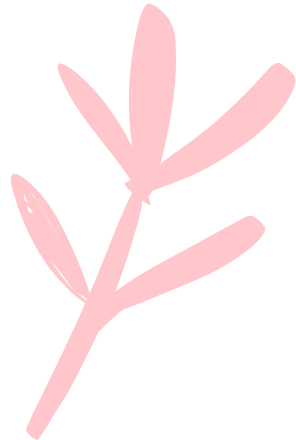 Câu 1: Trên hình sau có các tam giác bằng nhau là:
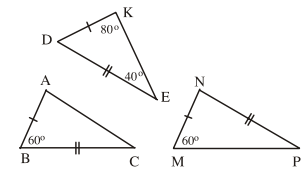 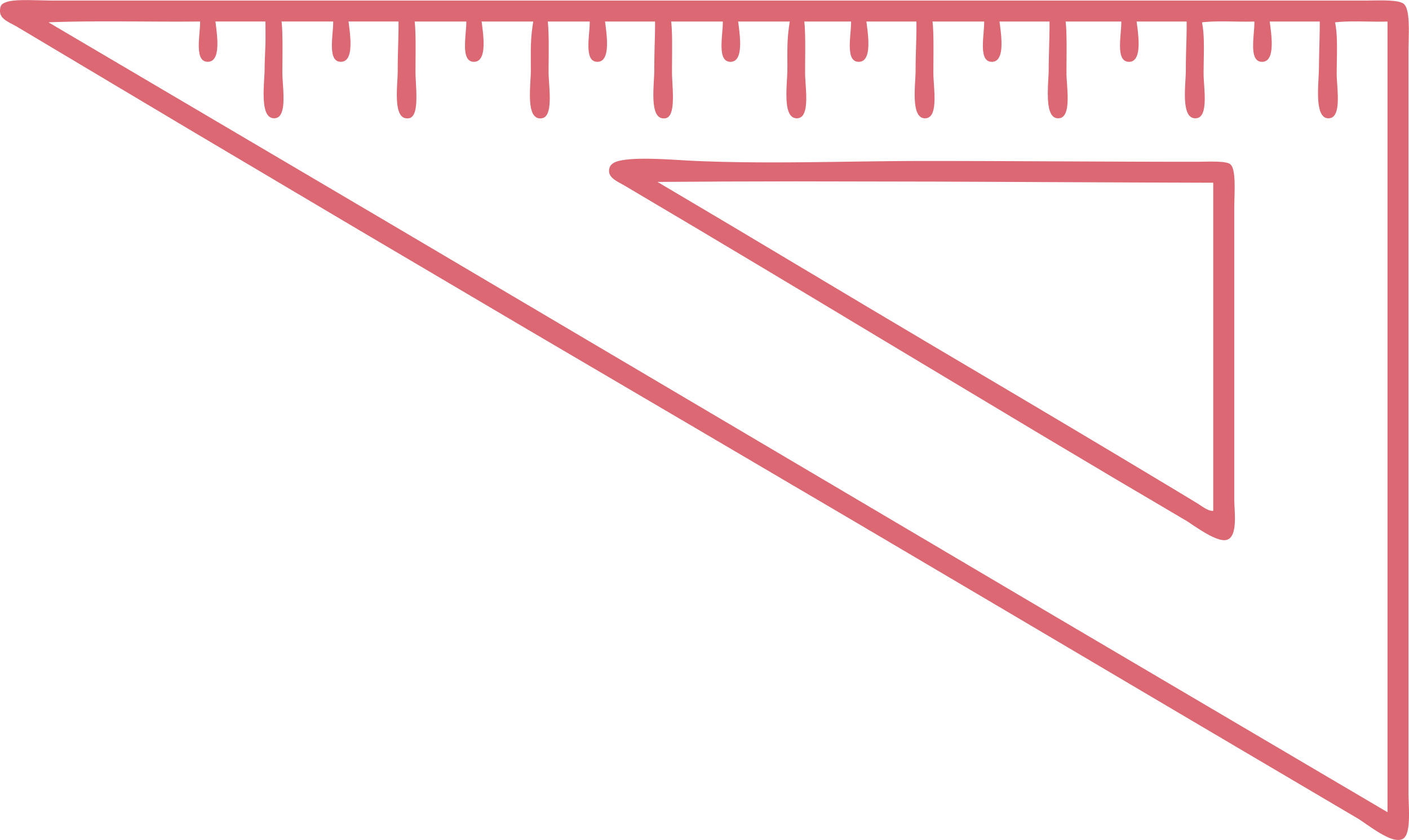 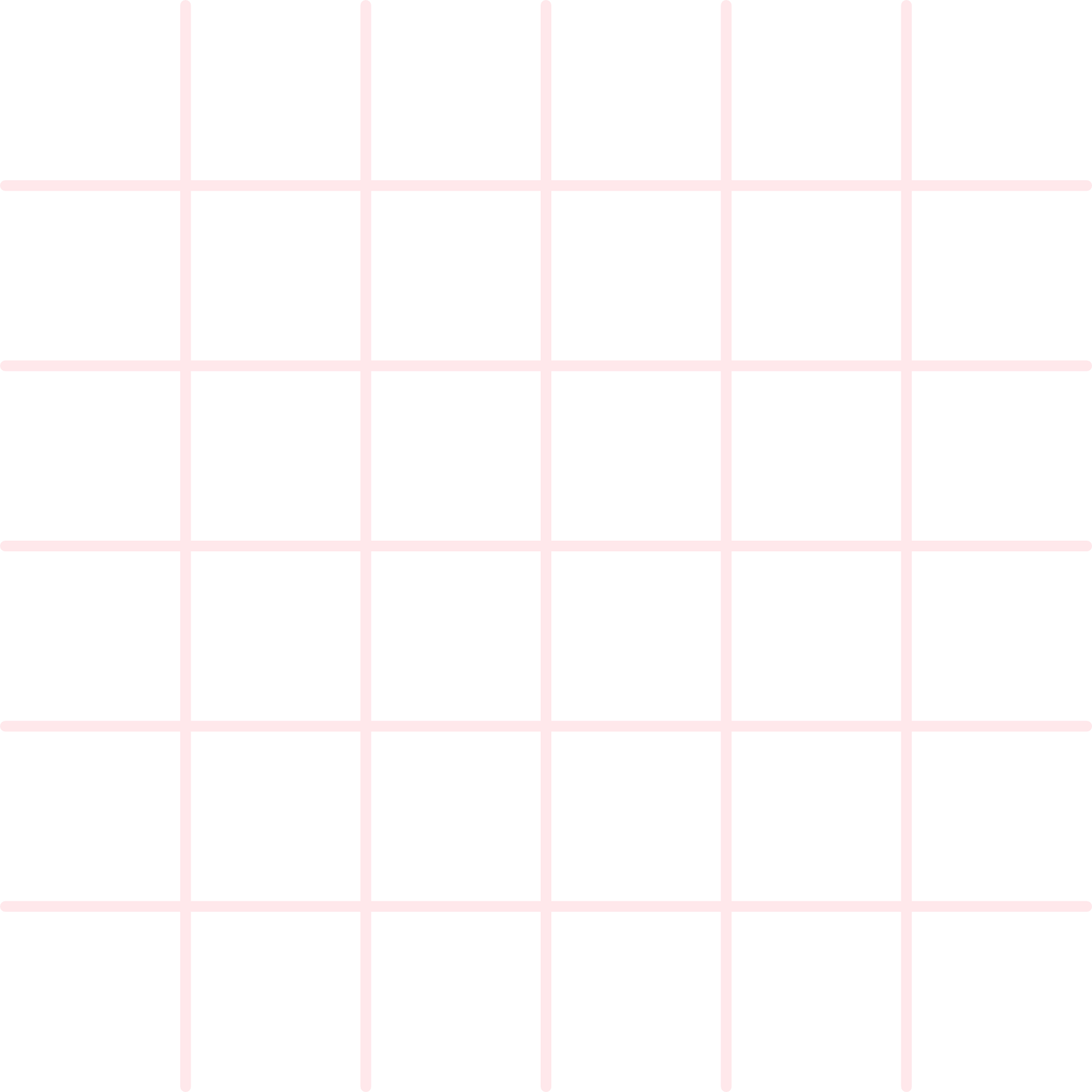 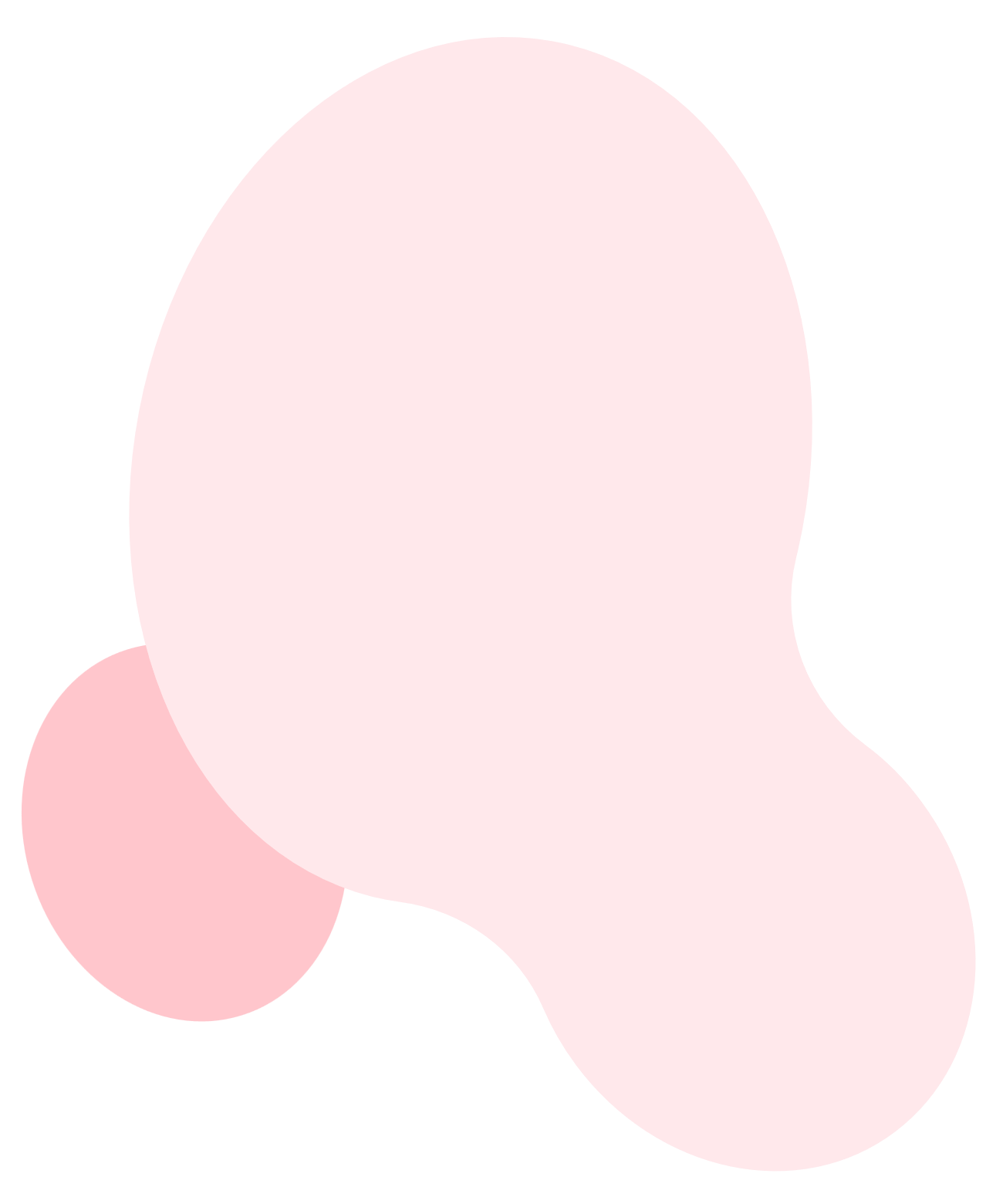 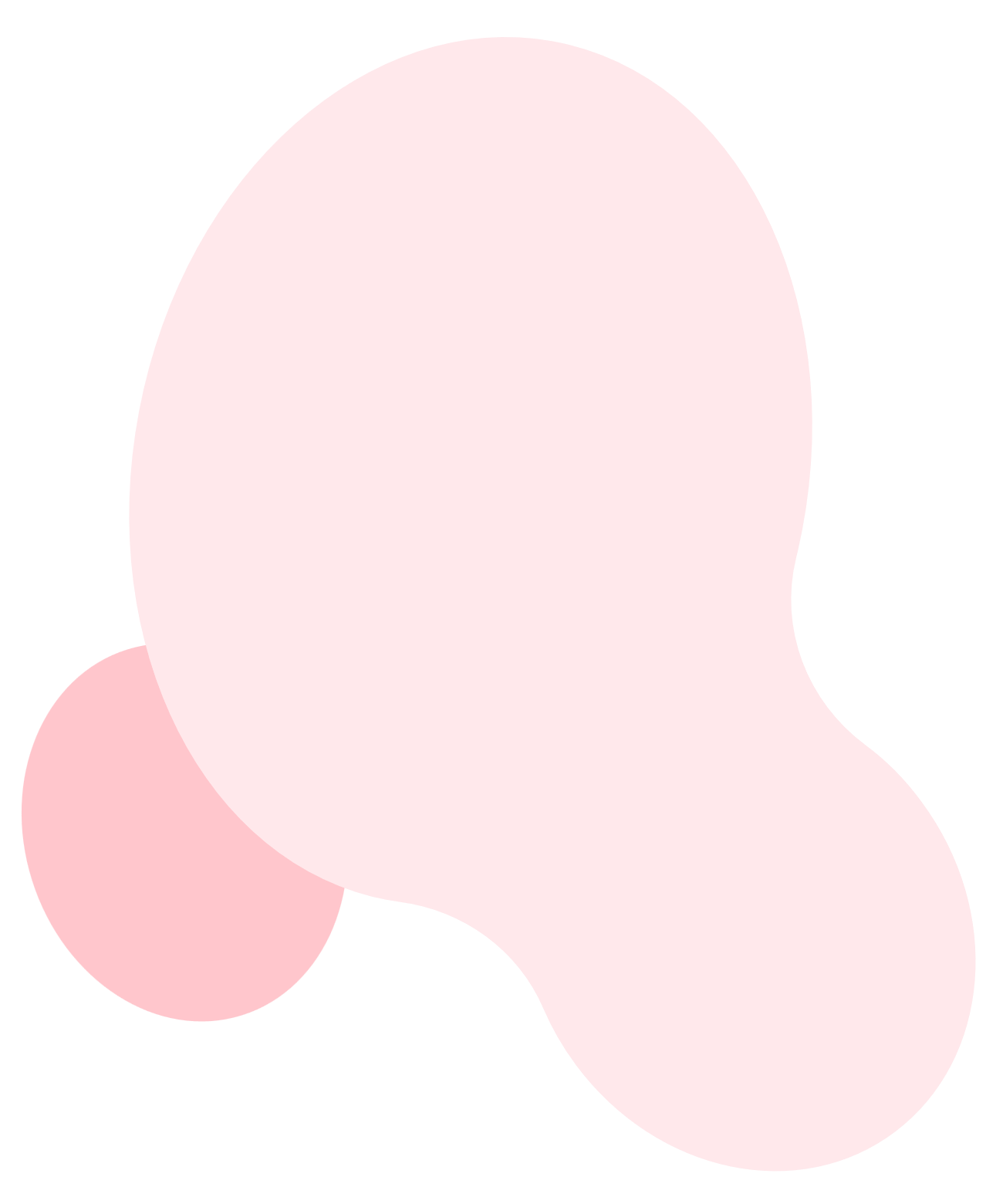 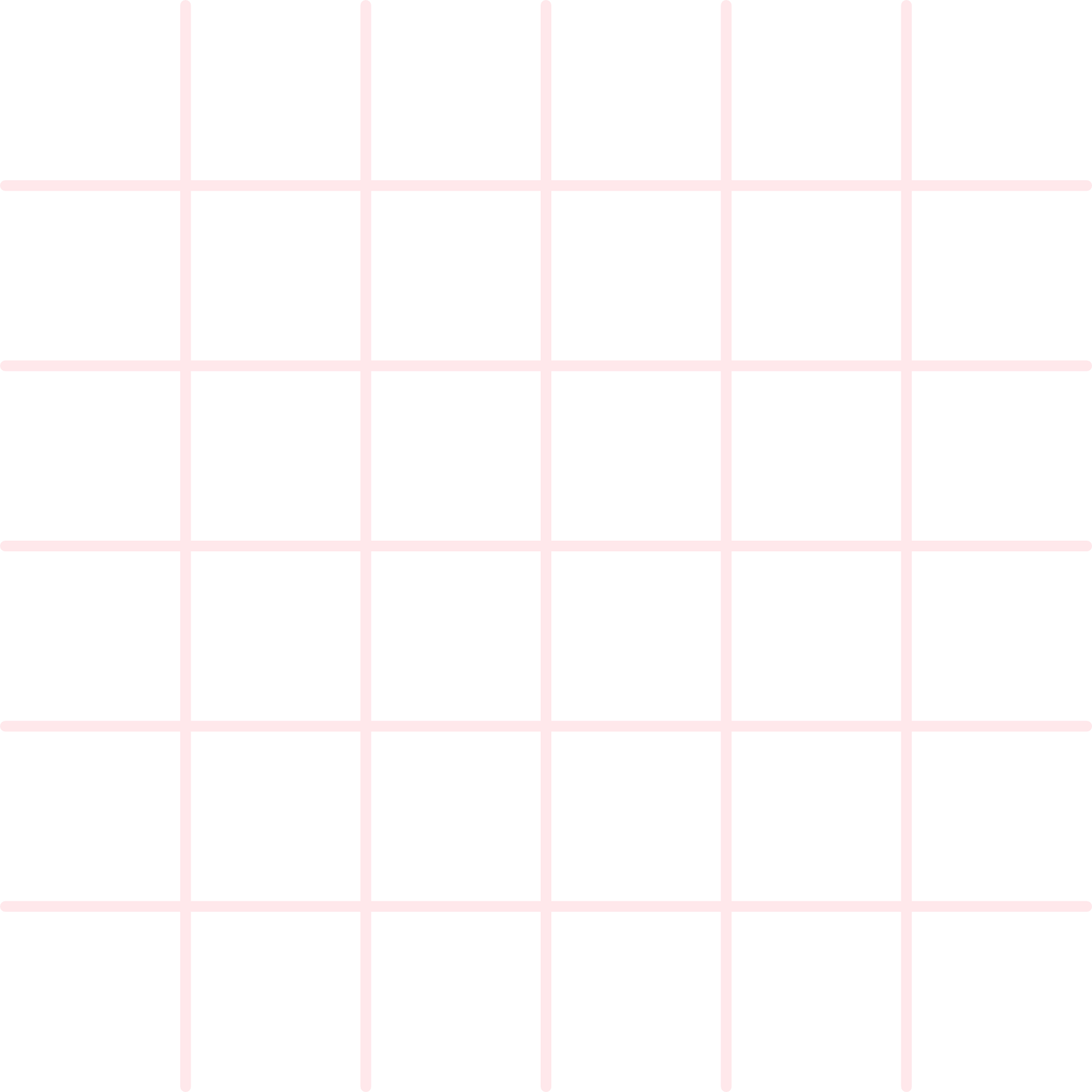 Câu 2: Cho hình vẽ, chọn câu trả lời đúng
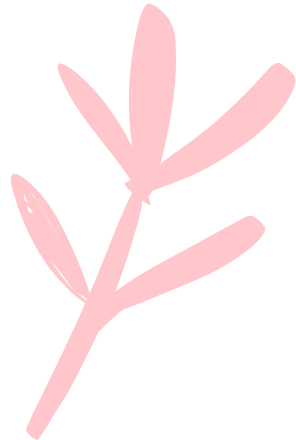 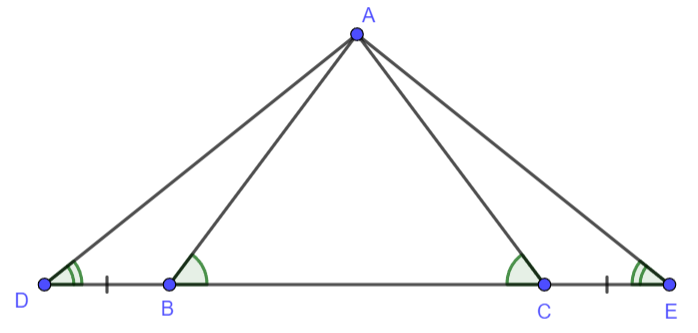 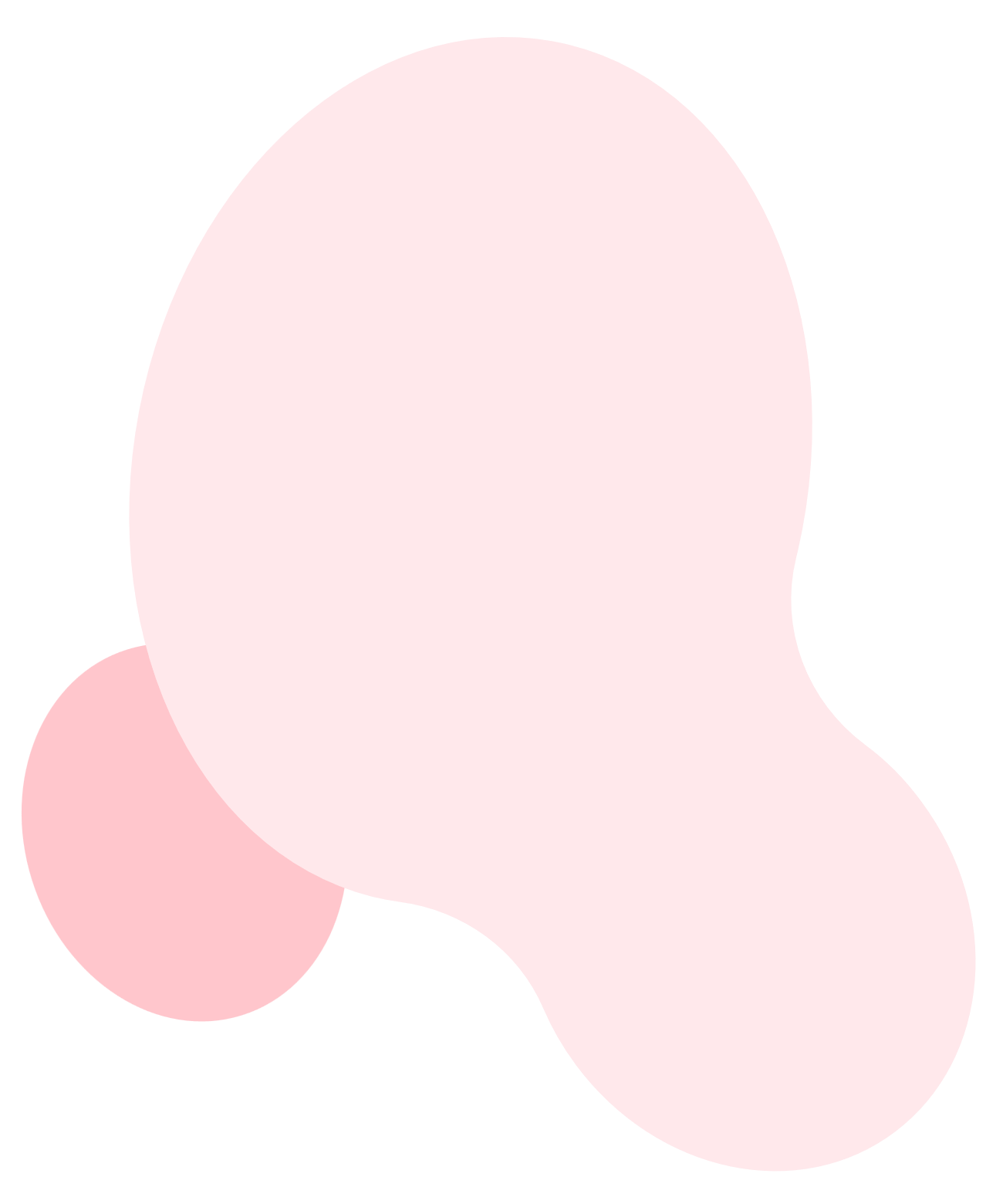 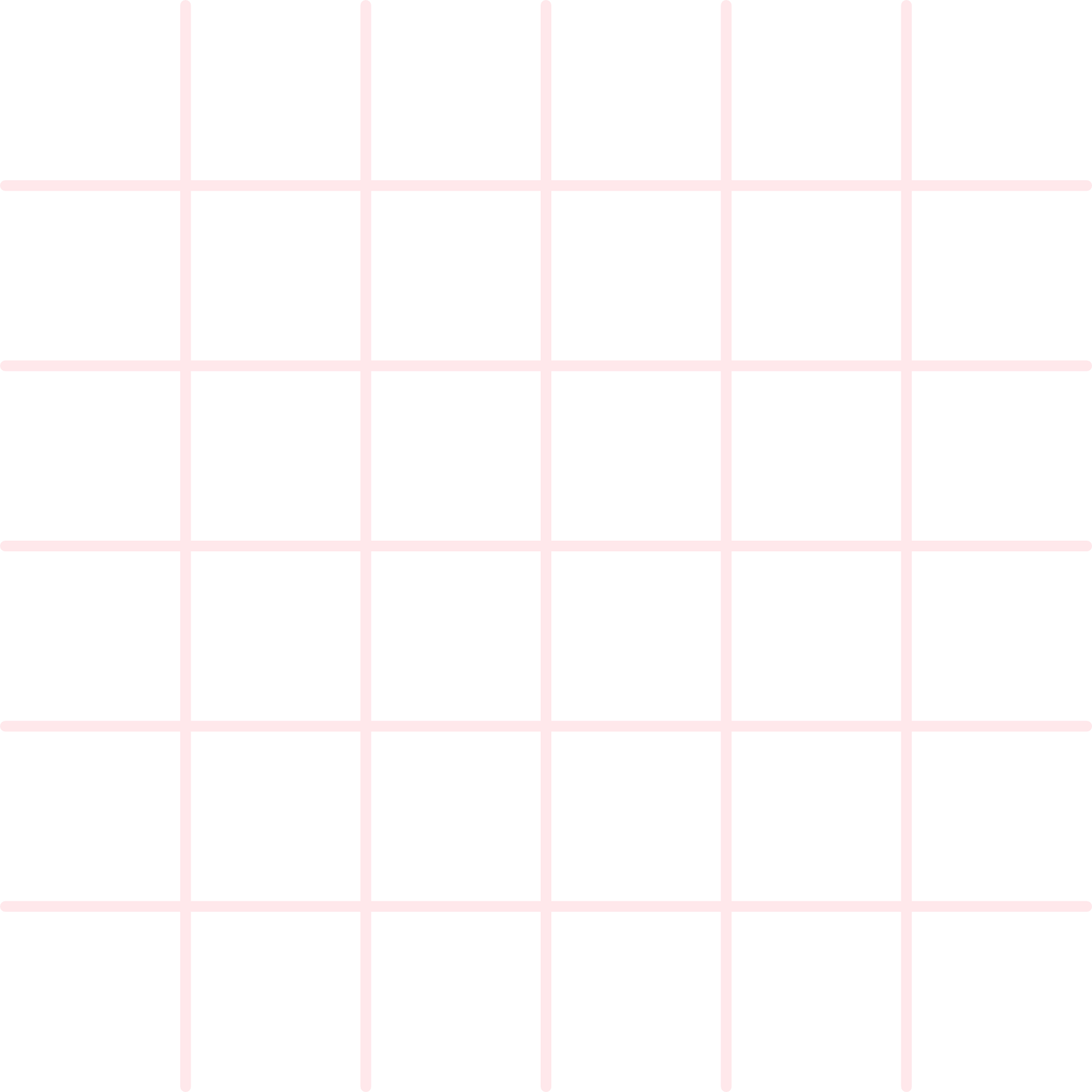 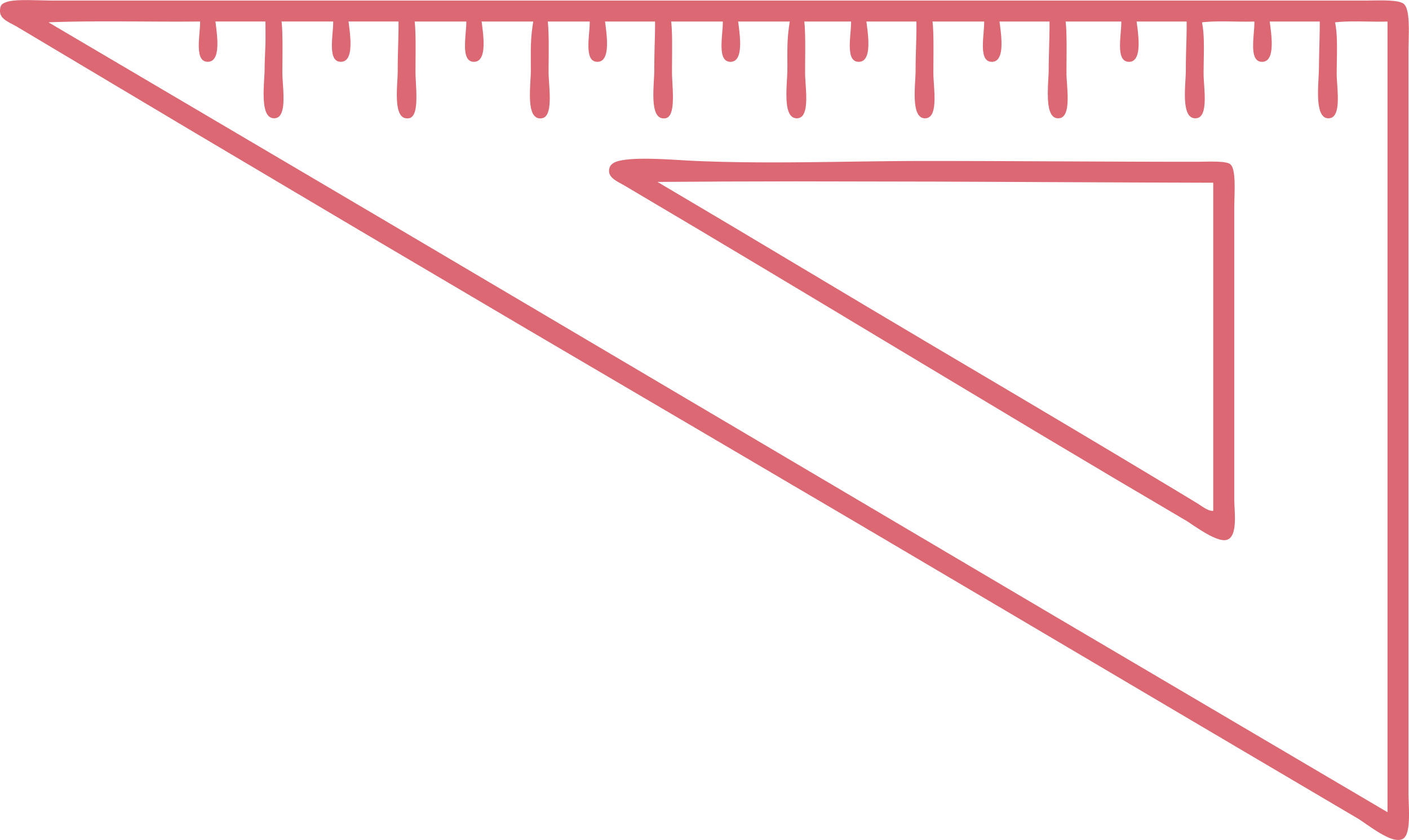 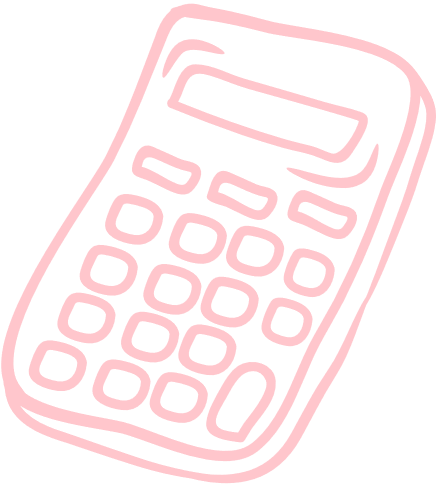 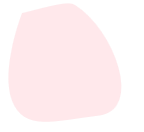 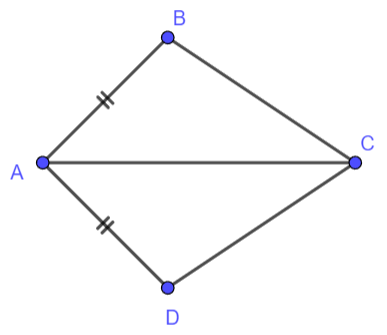 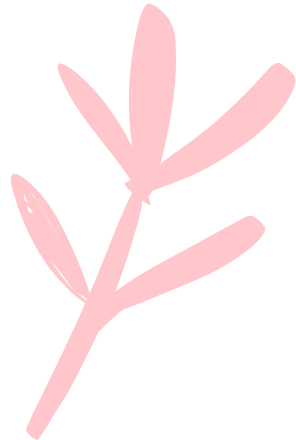 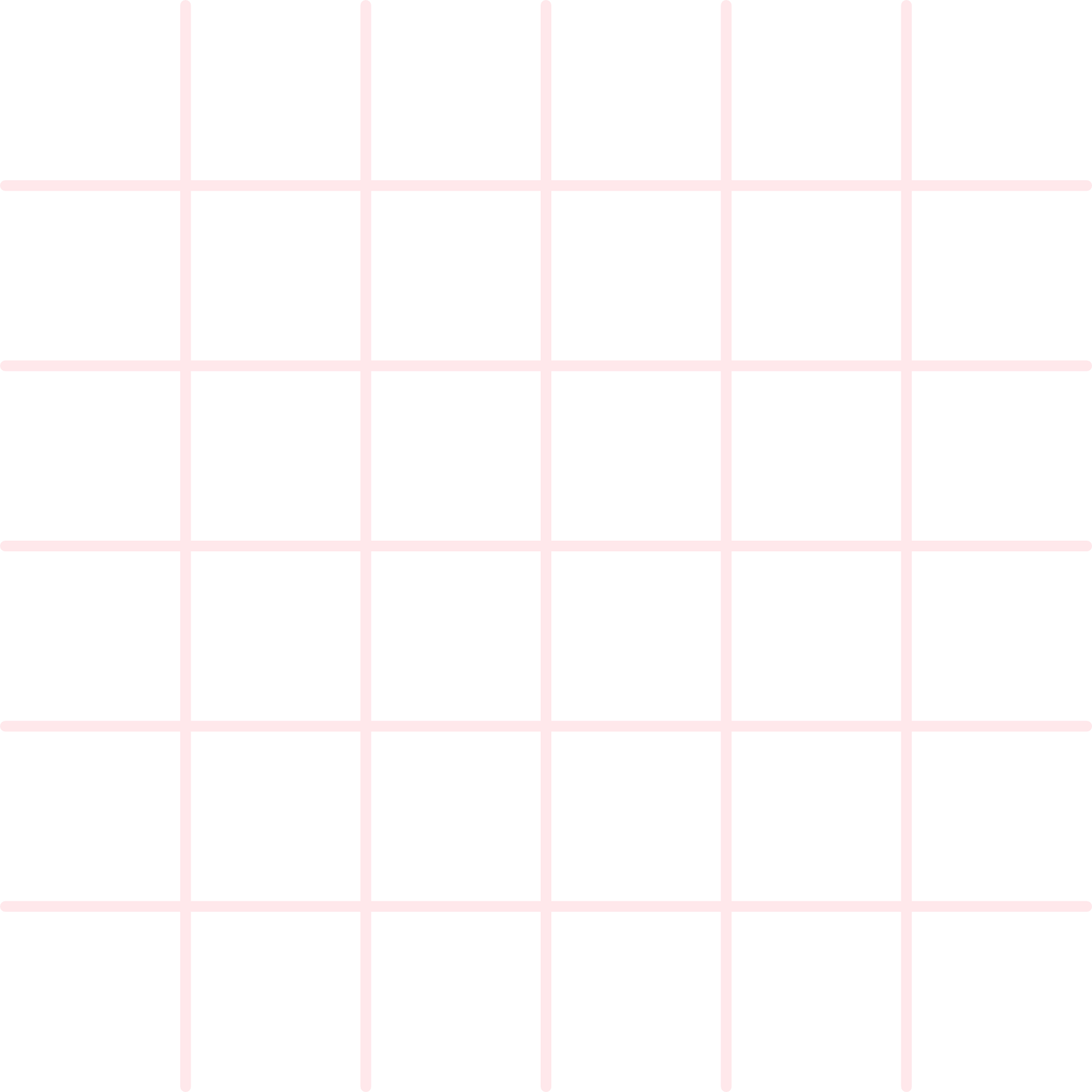 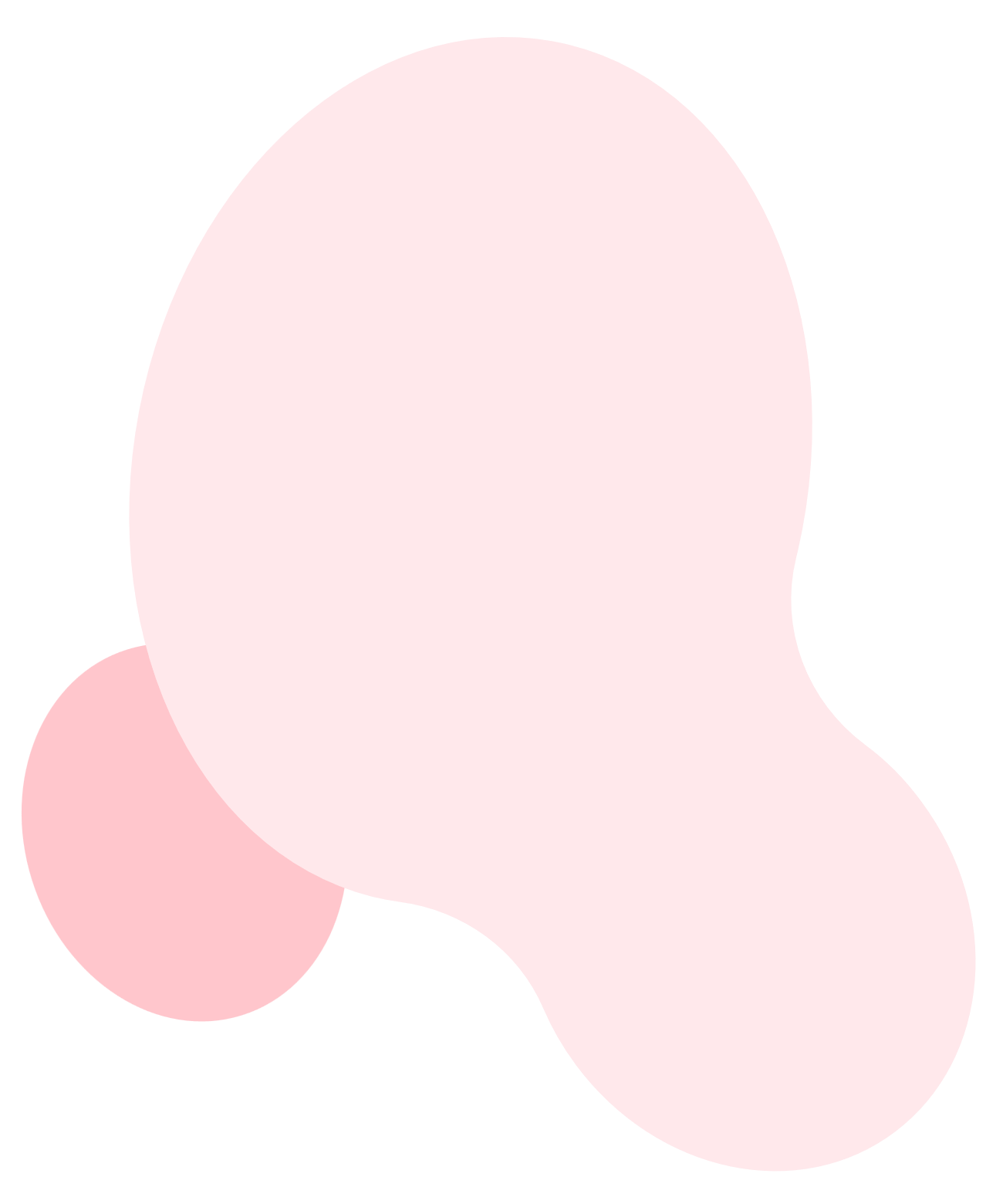 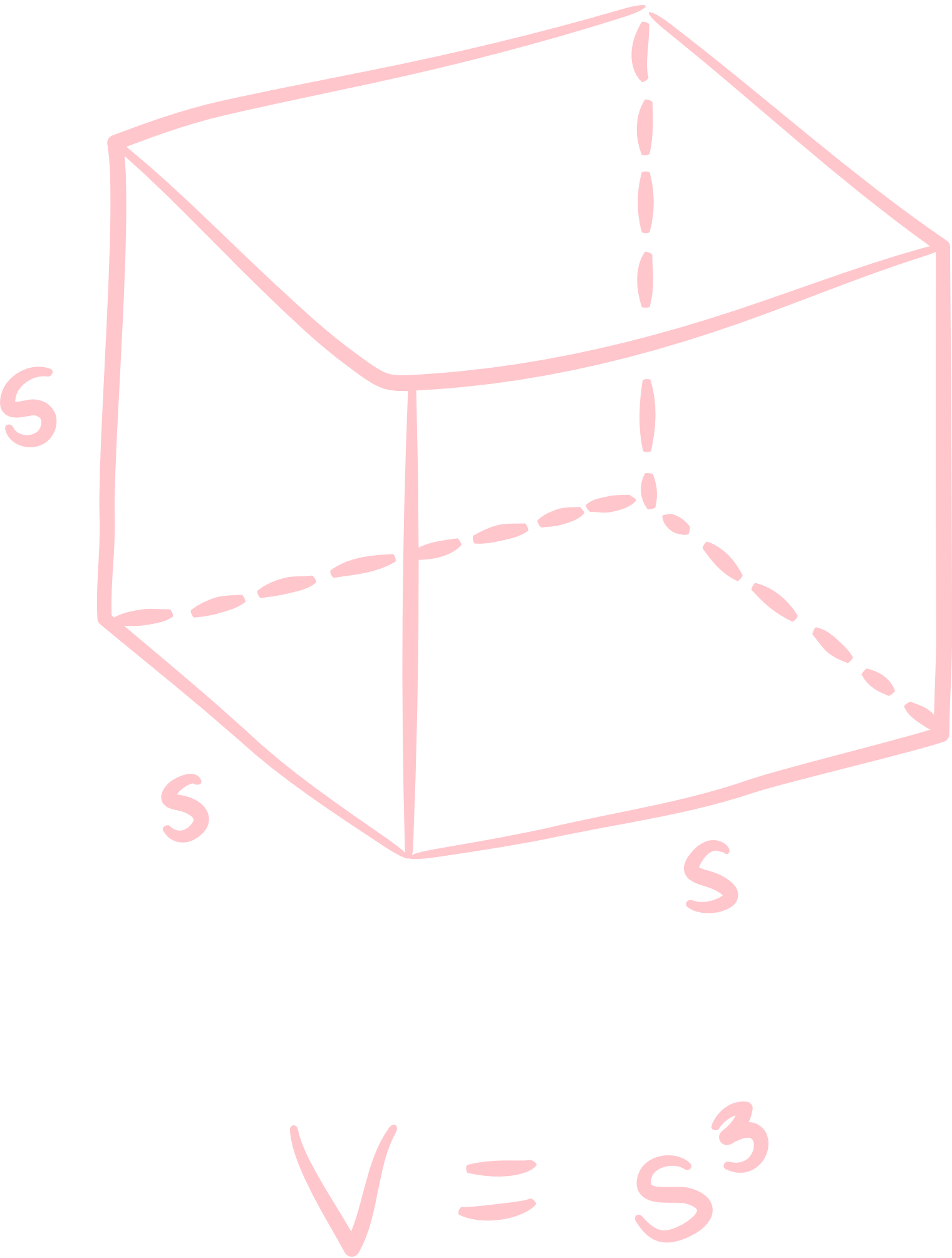 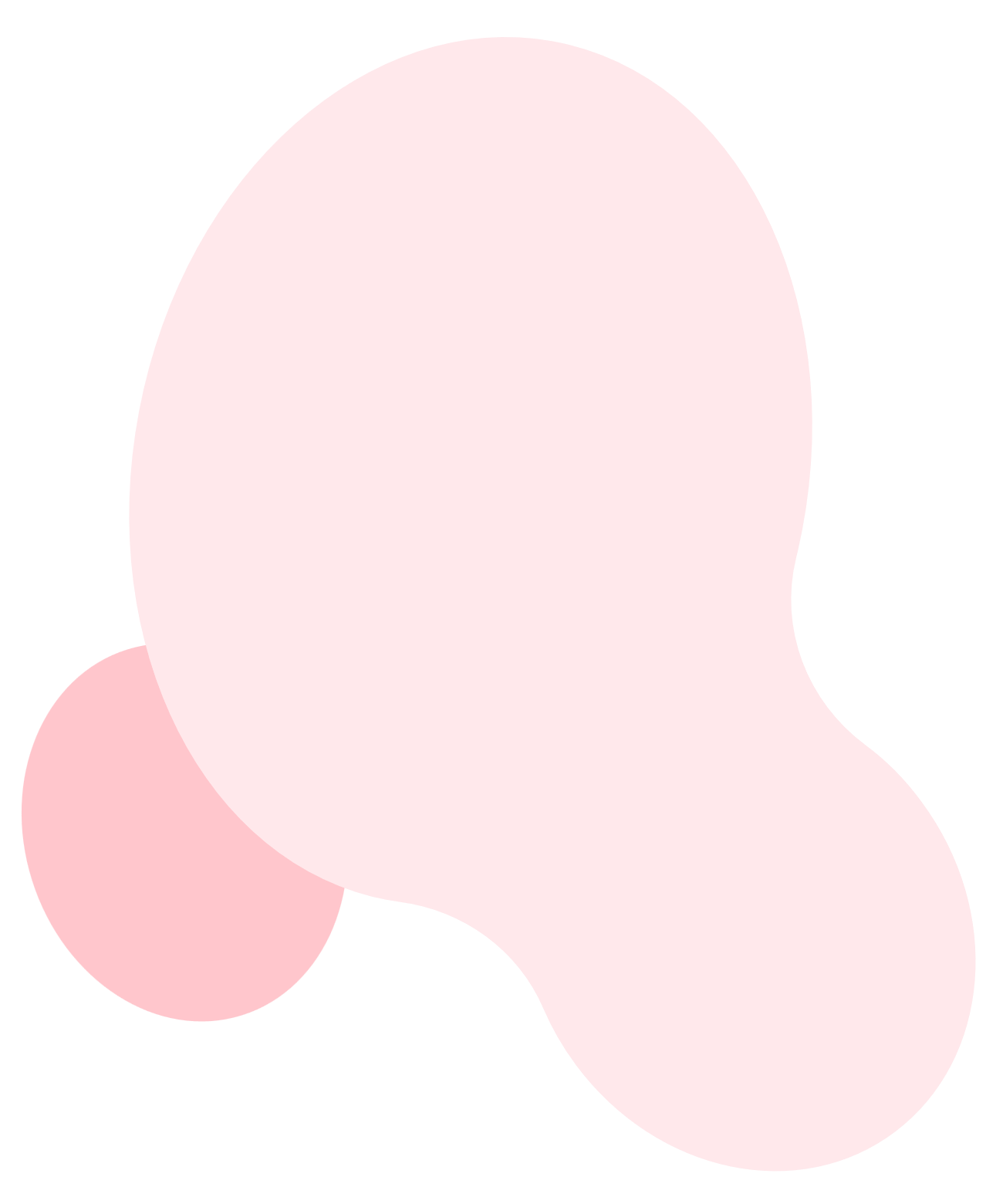 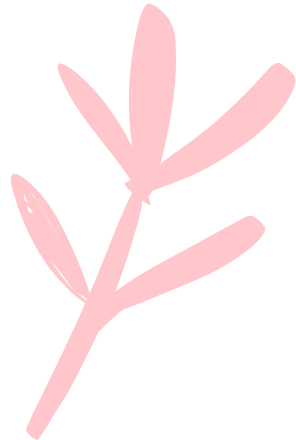 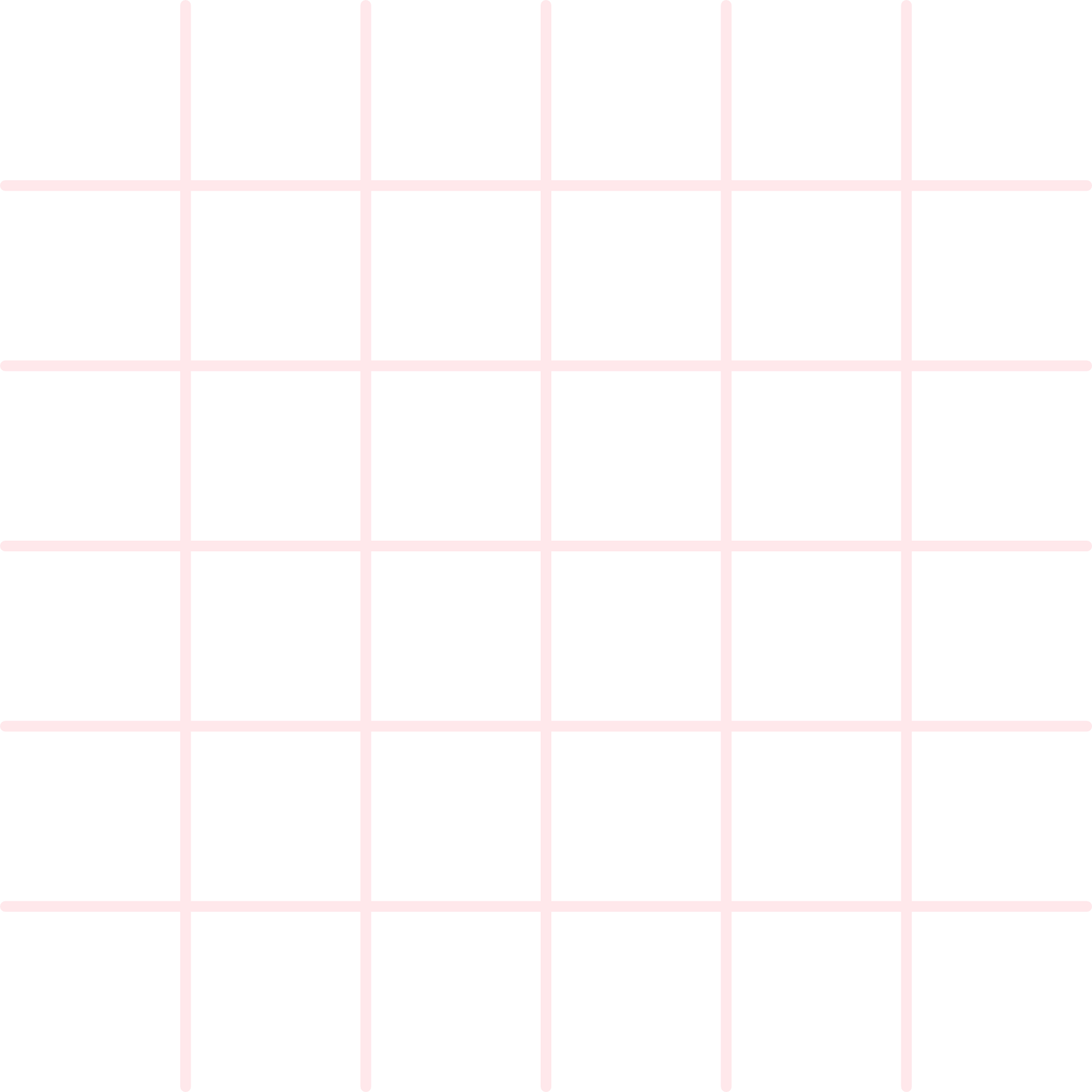 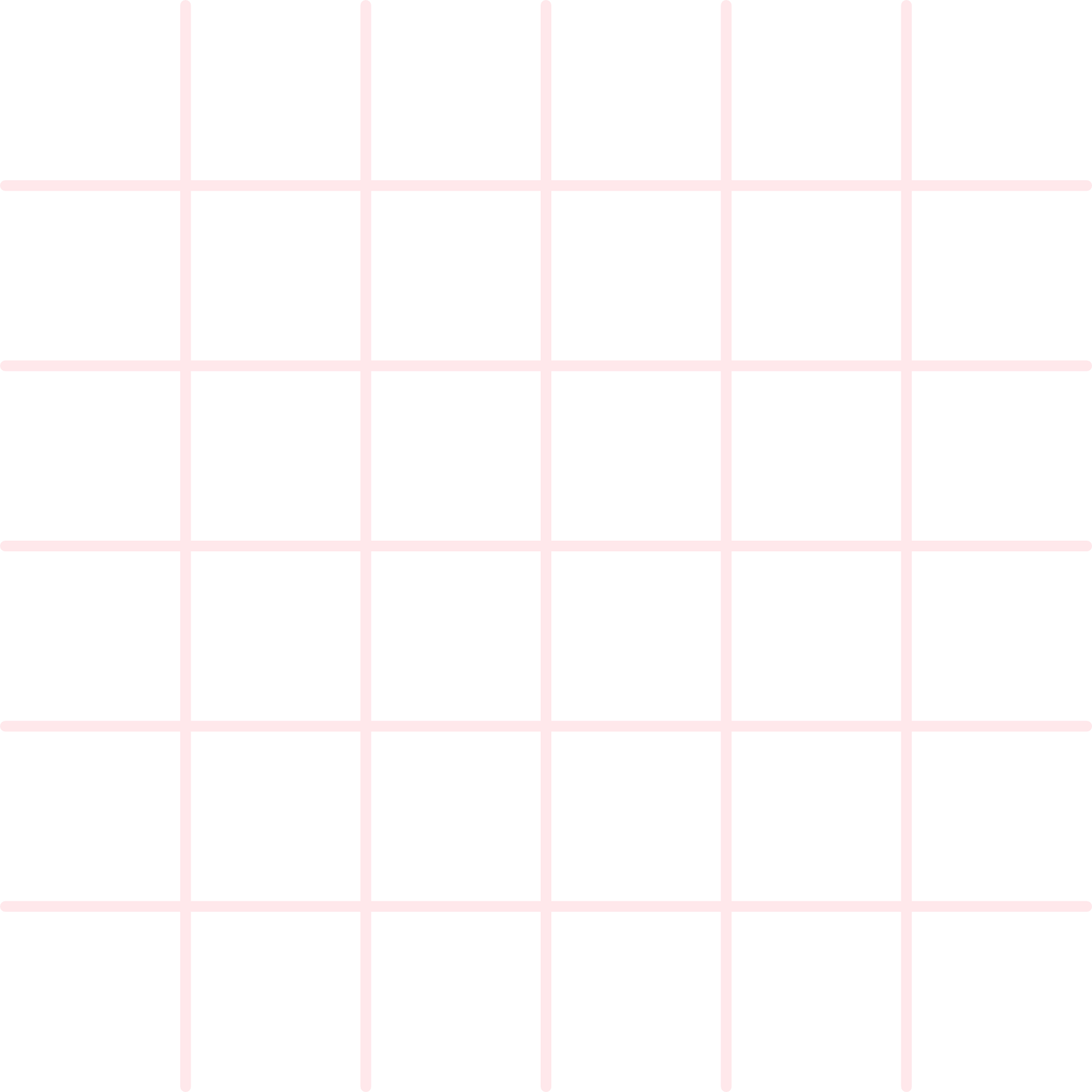 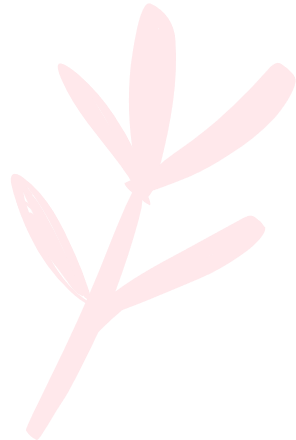 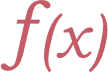 LUYỆN TẬP CHUNG
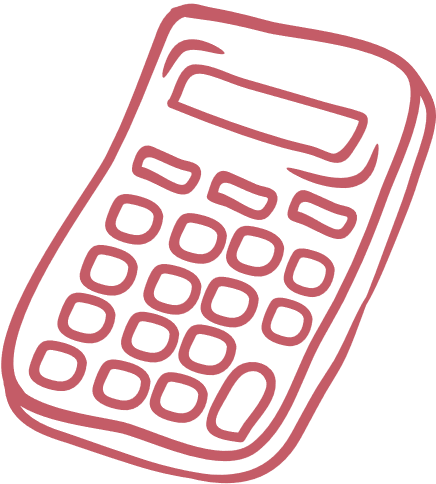 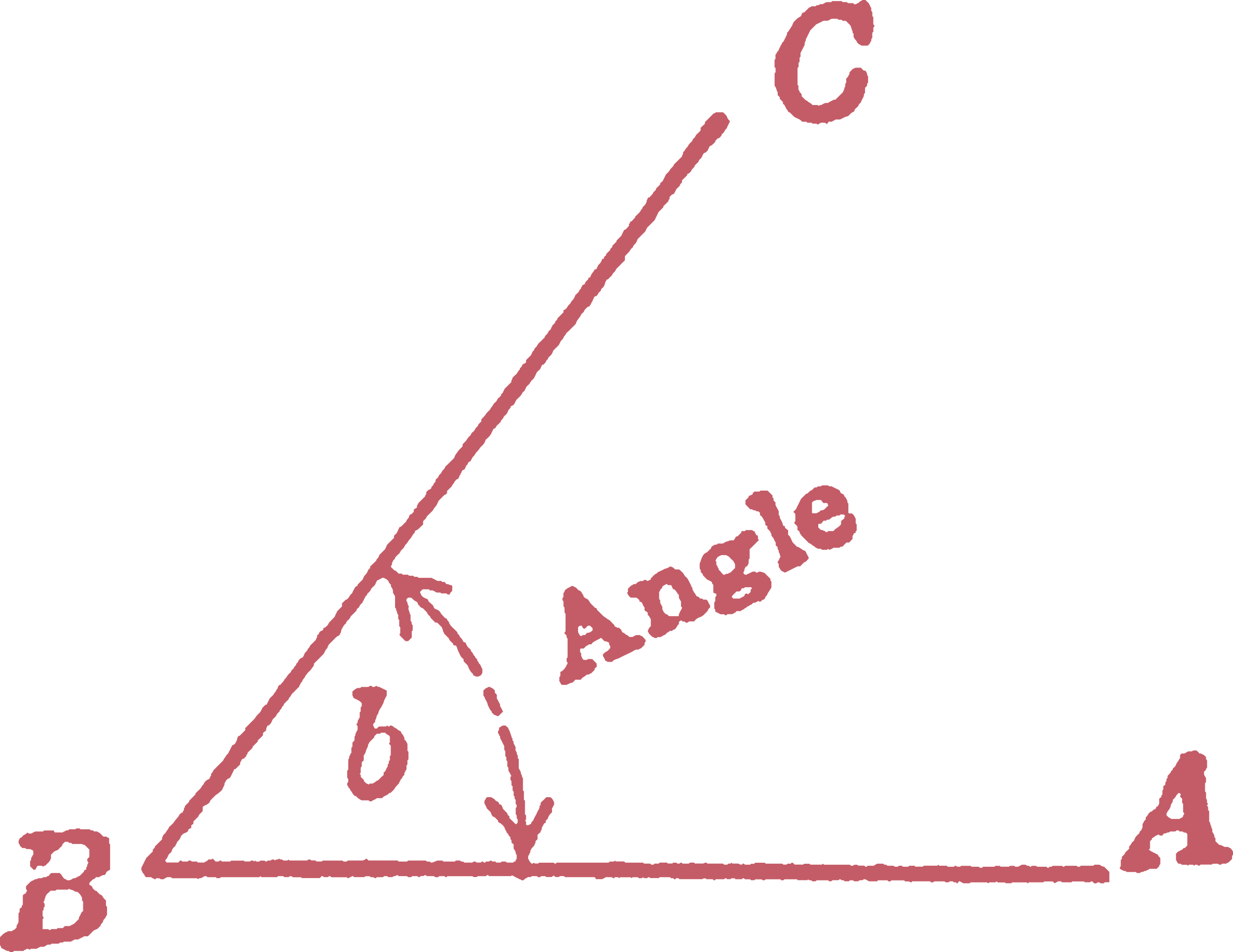 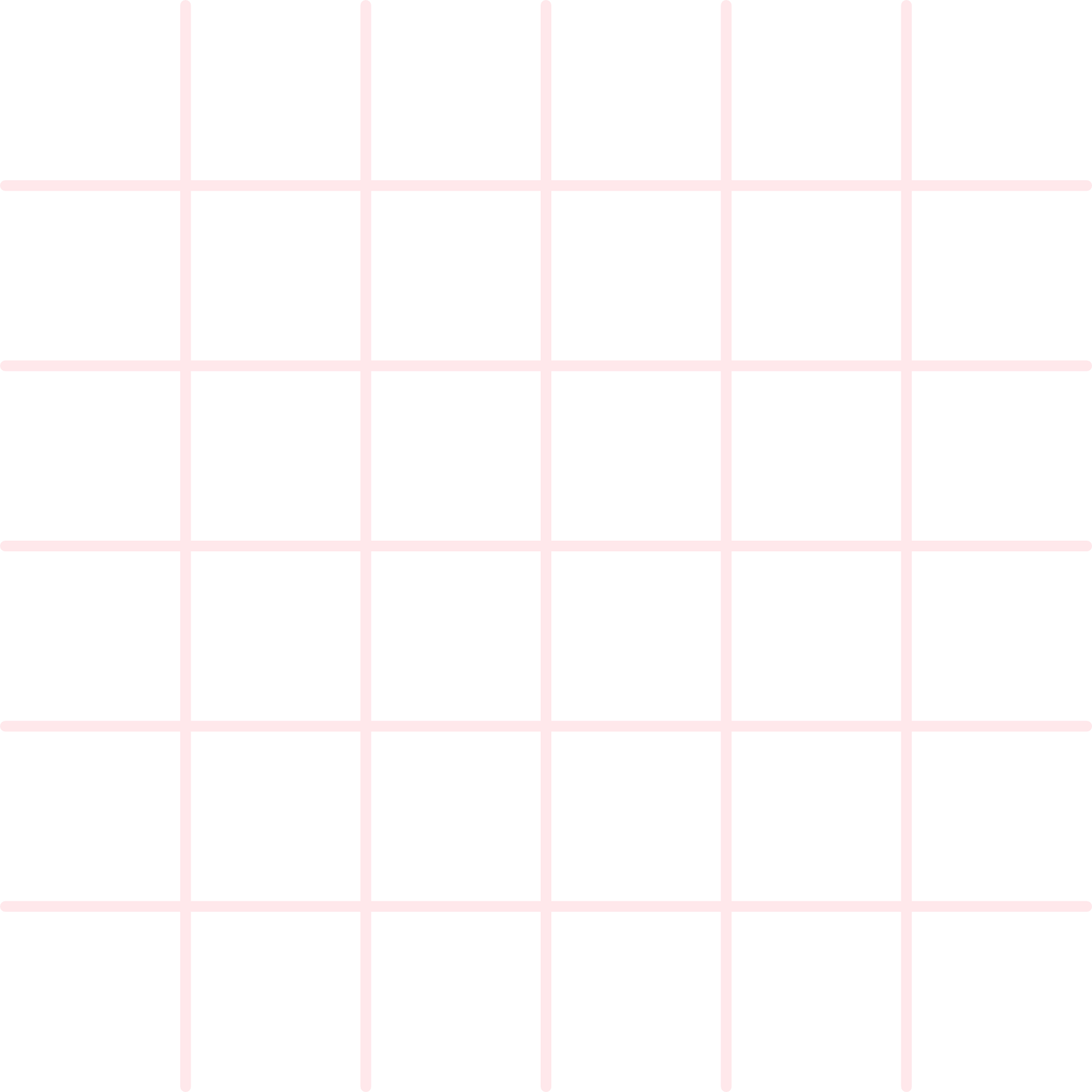 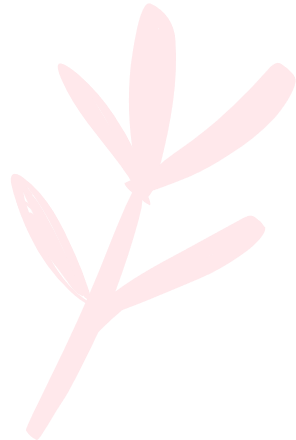 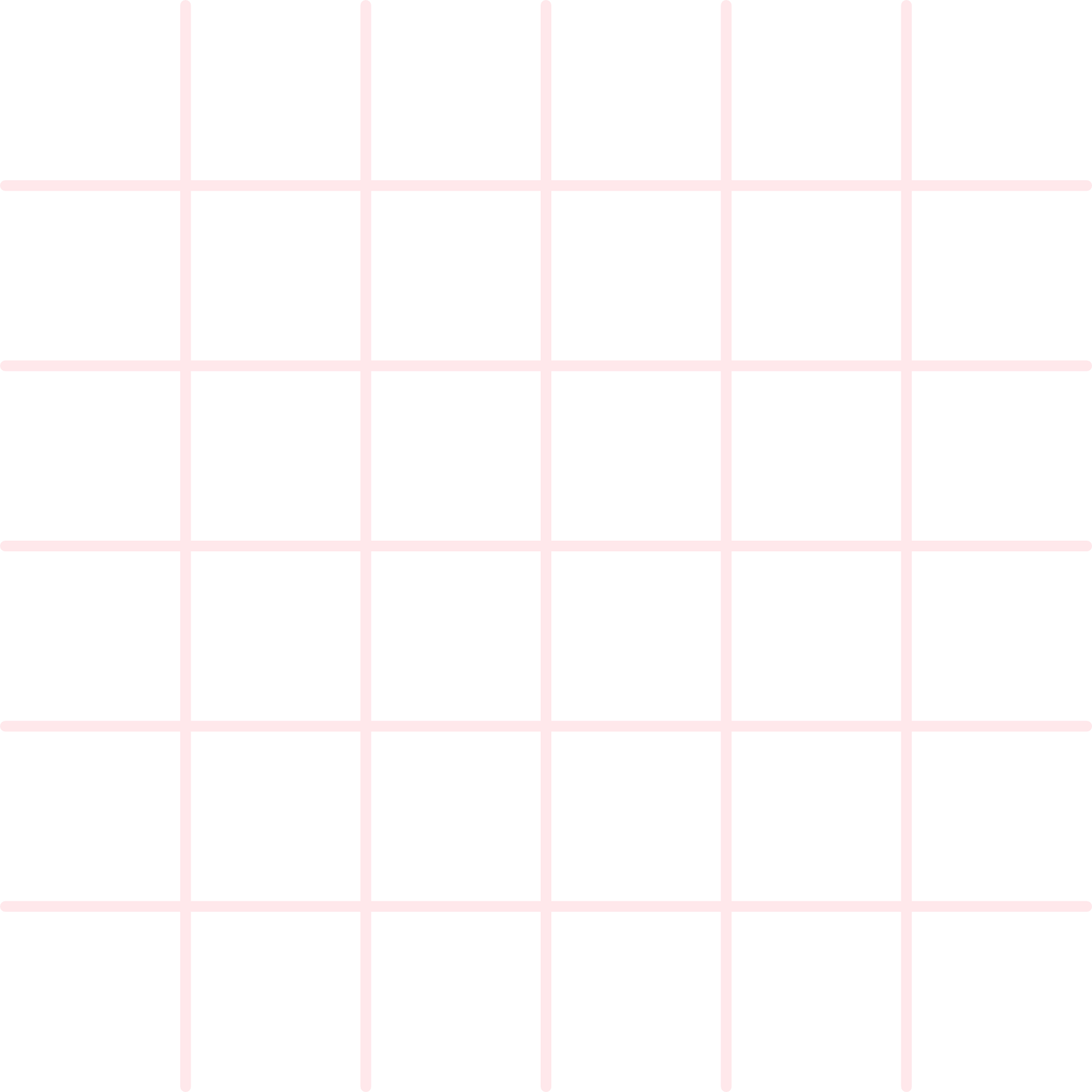 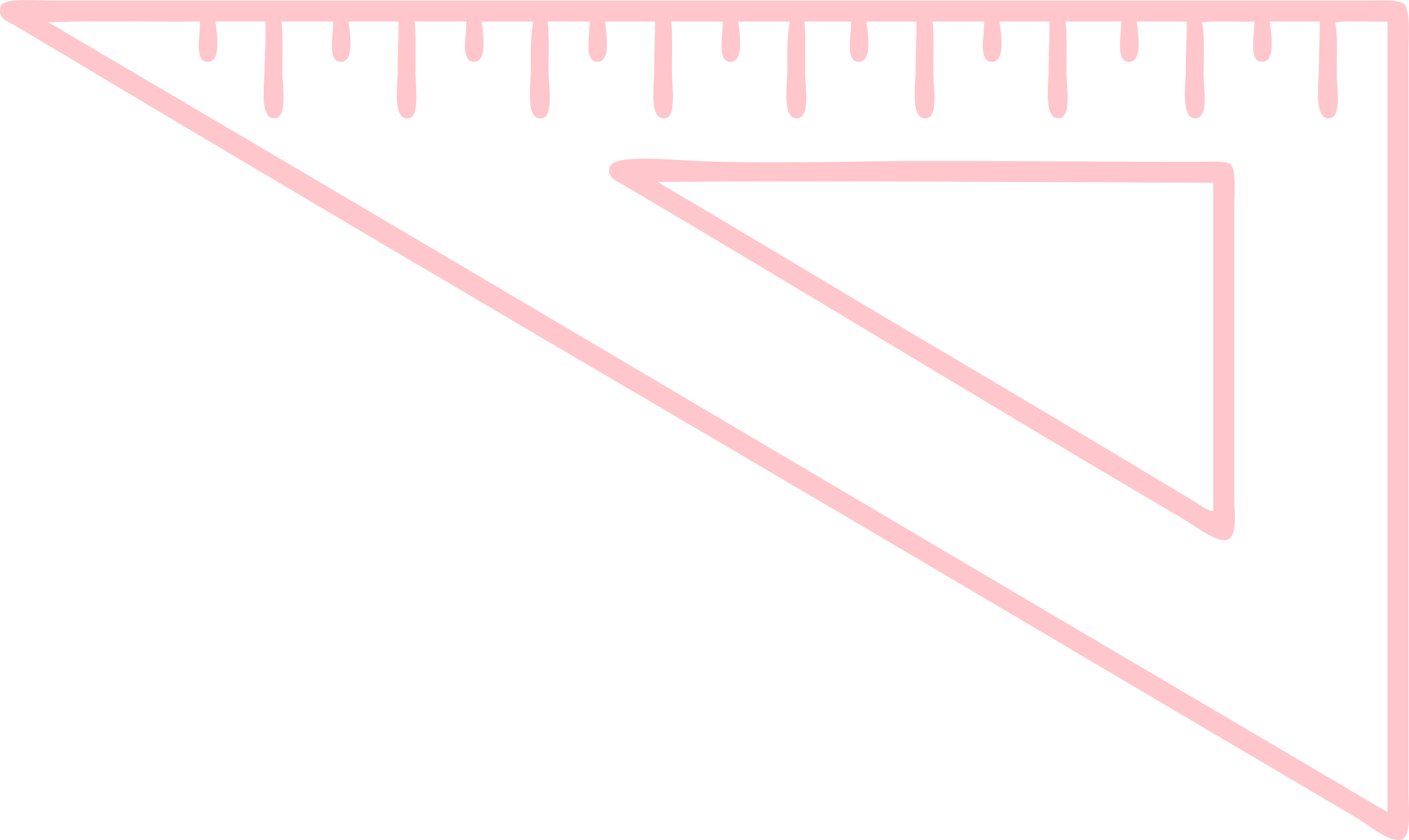 Ví dụ
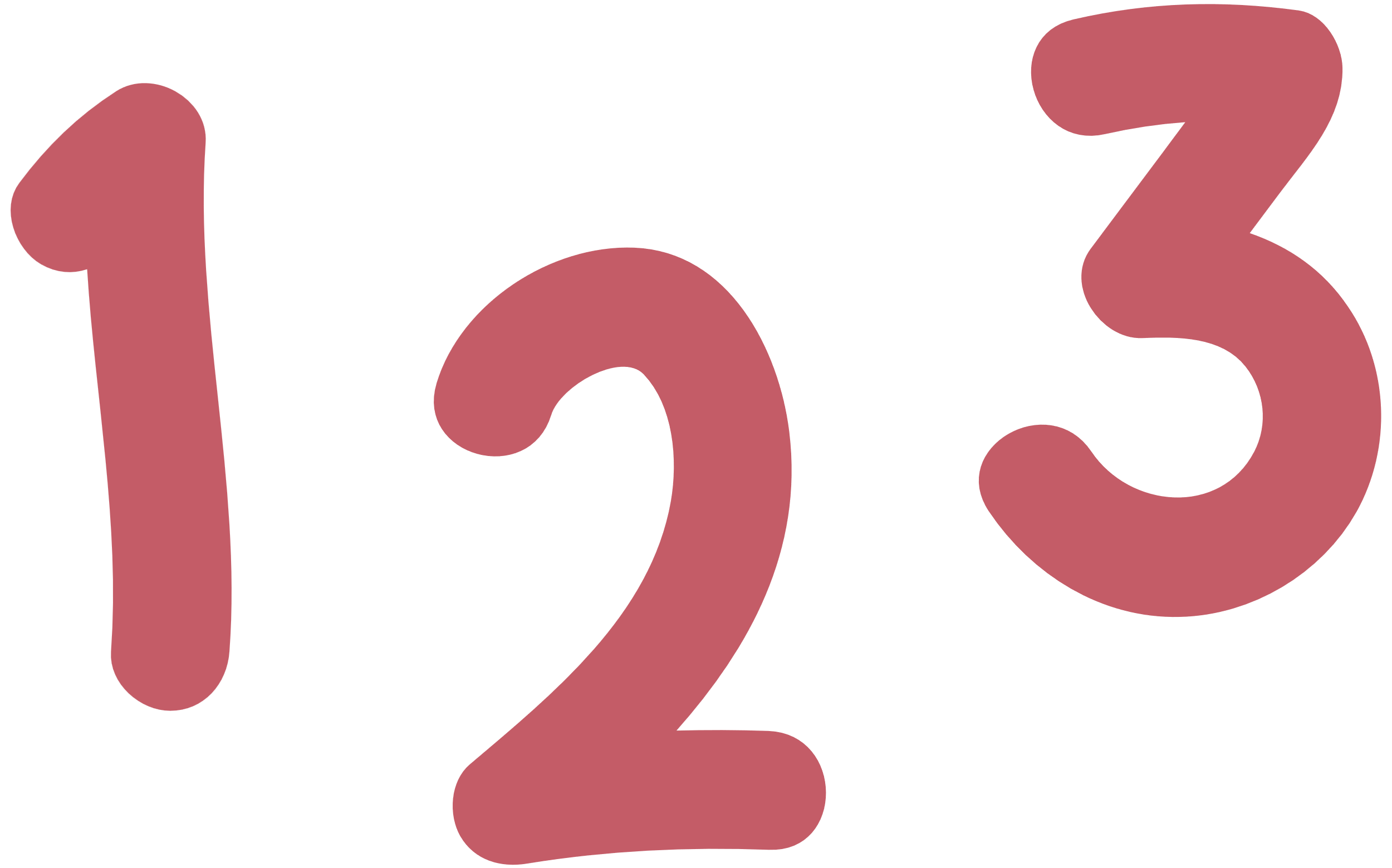 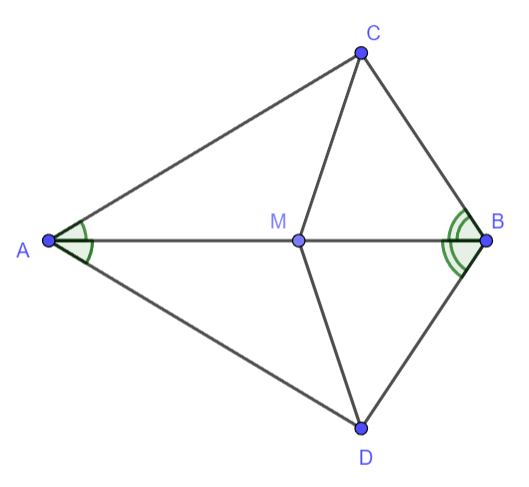 GT
KL
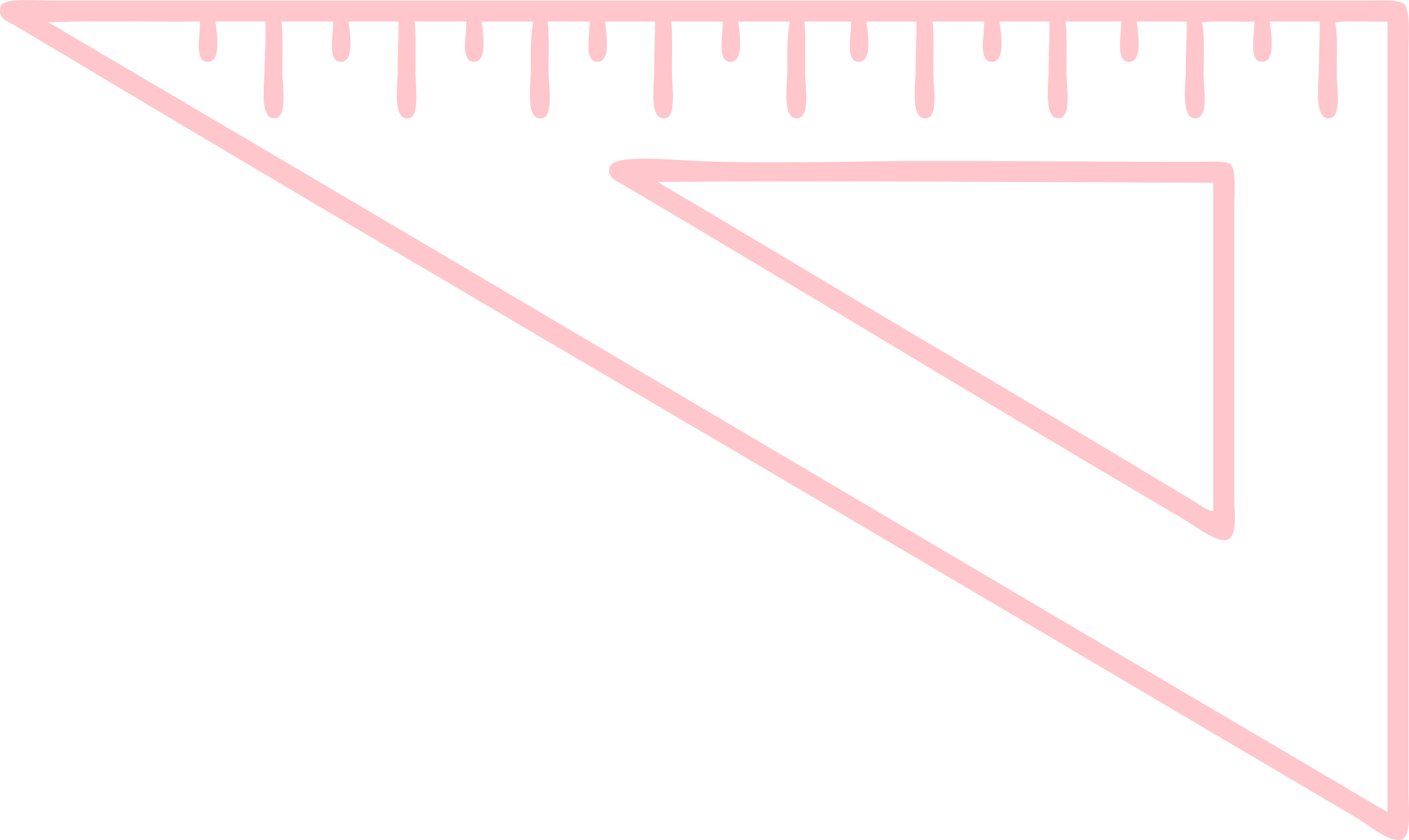 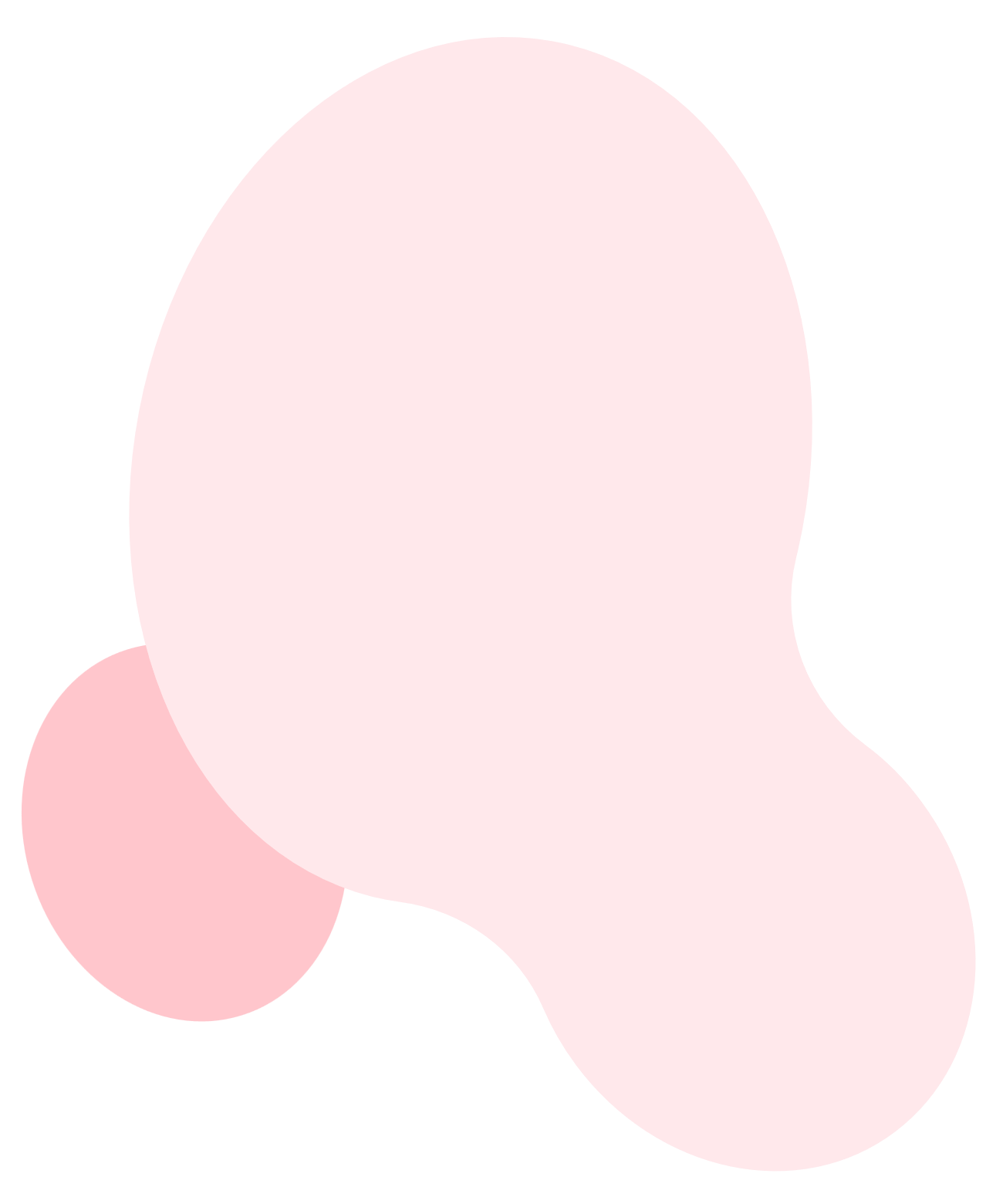 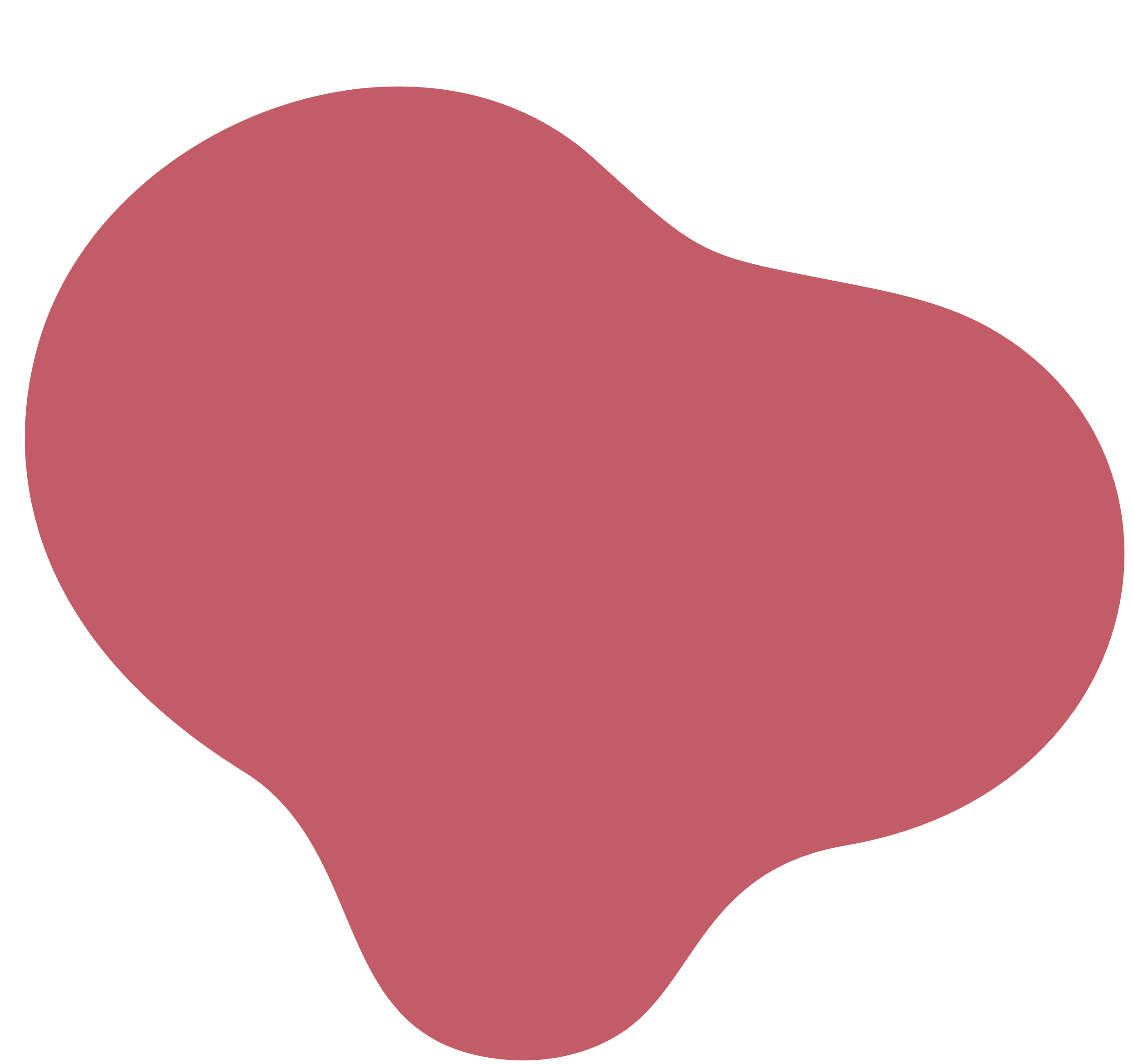 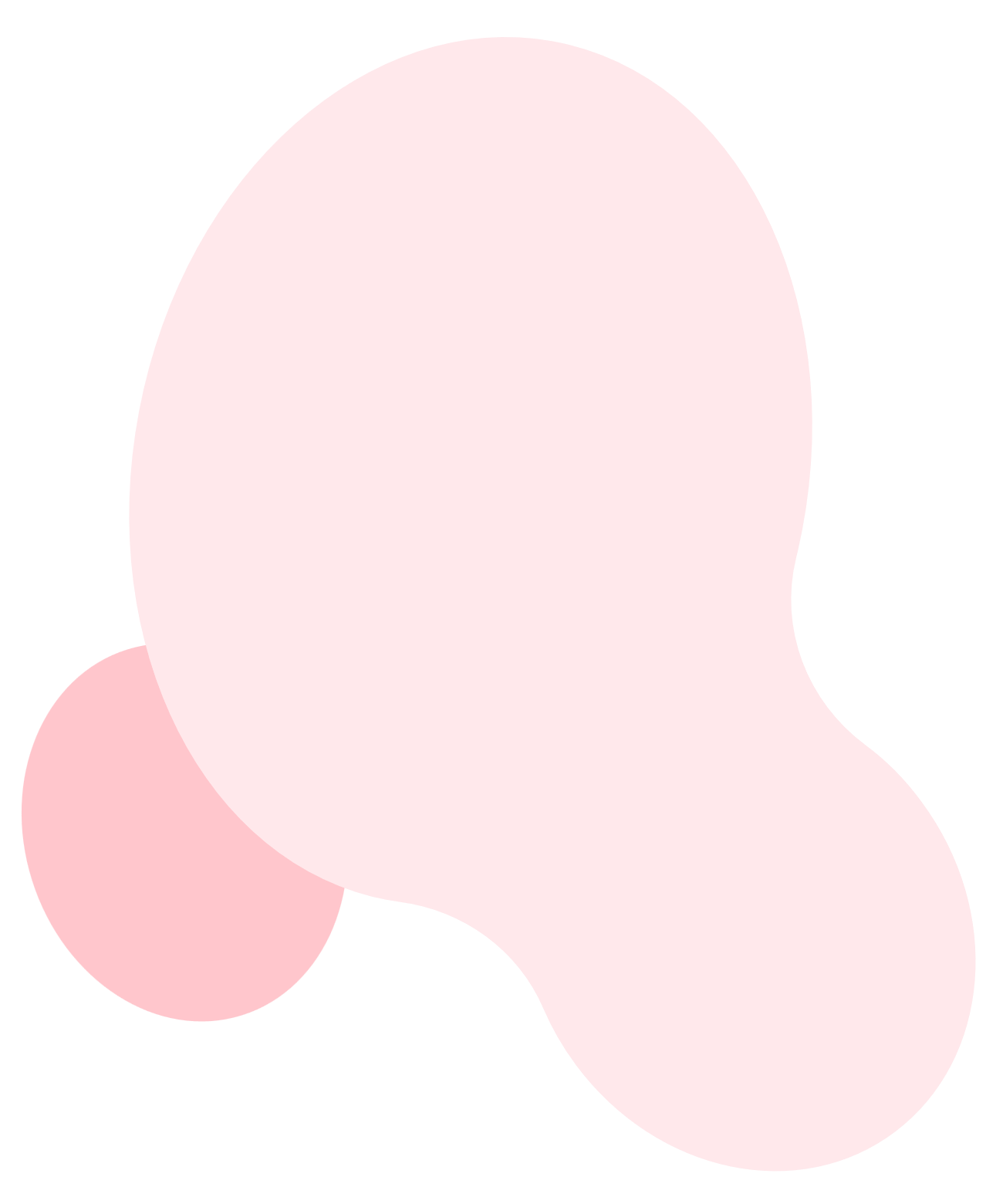 Giải
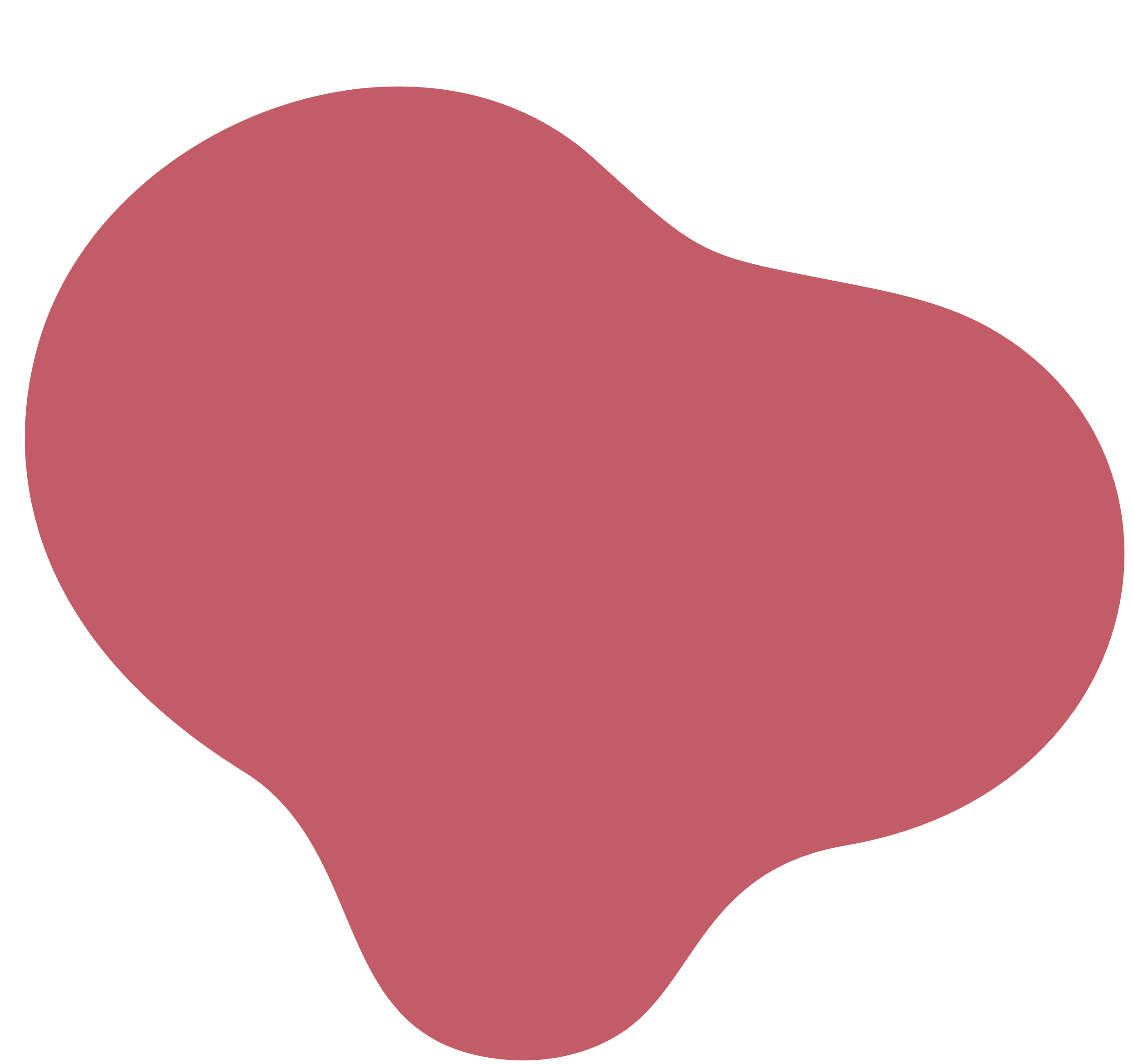 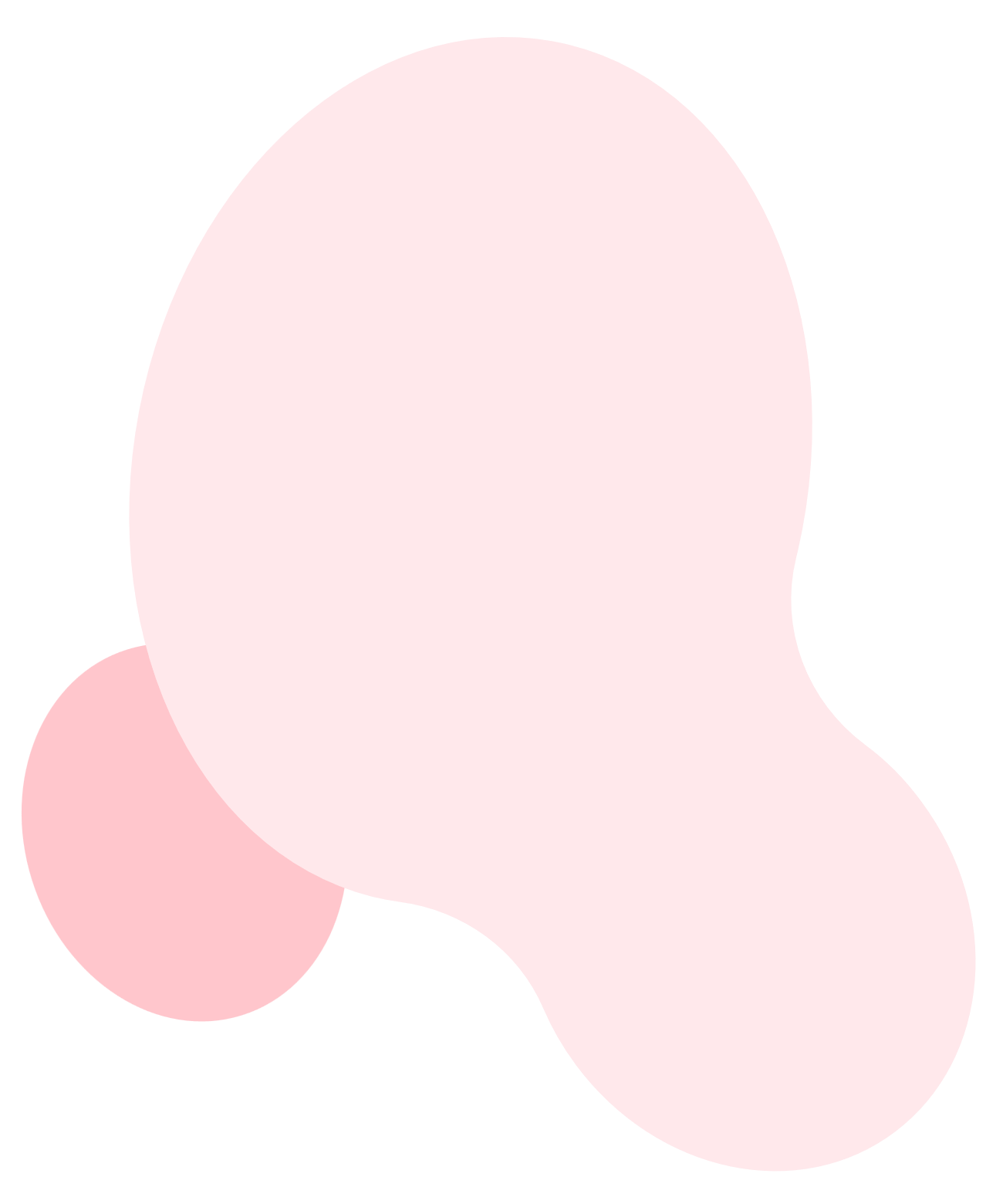 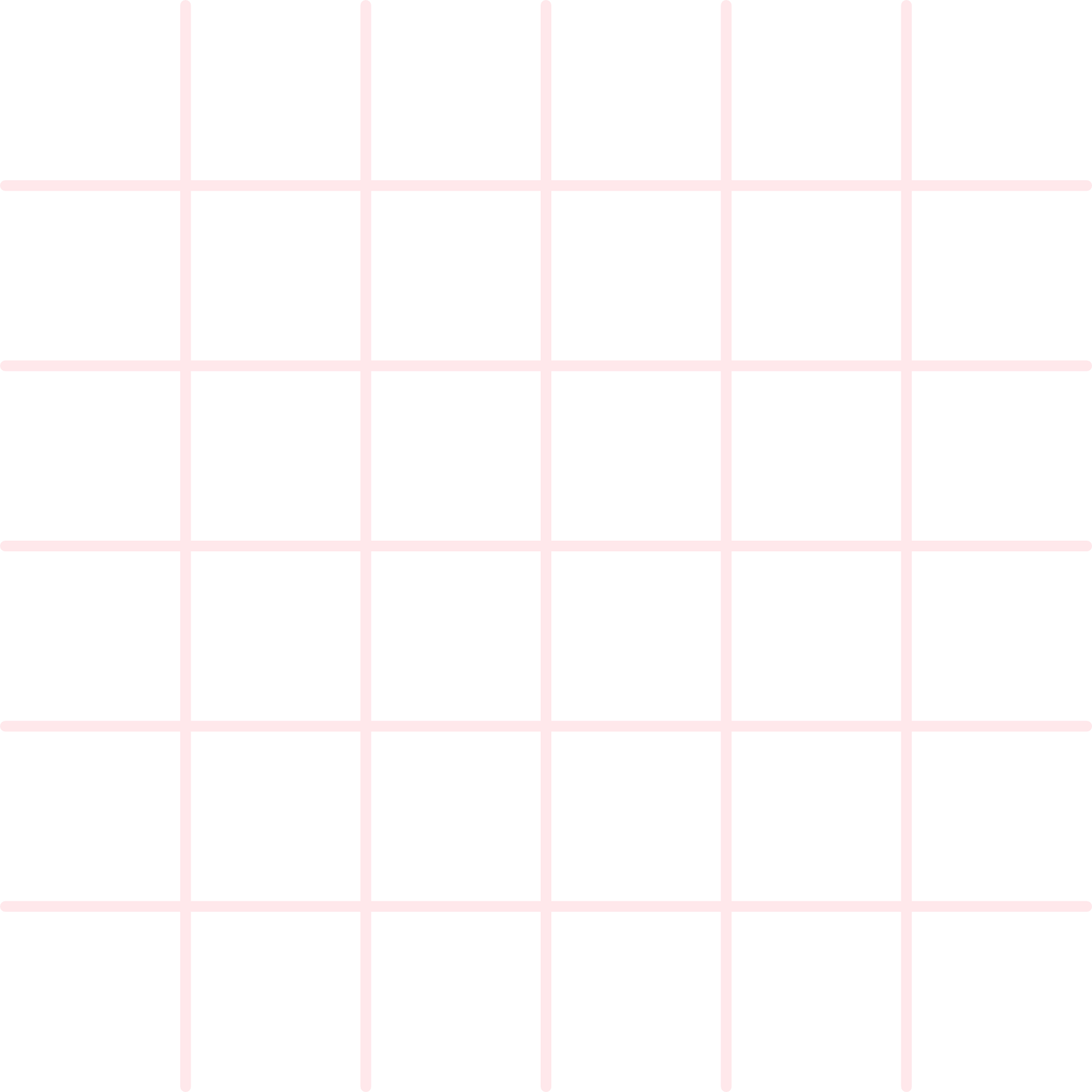 LUYỆN TẬP
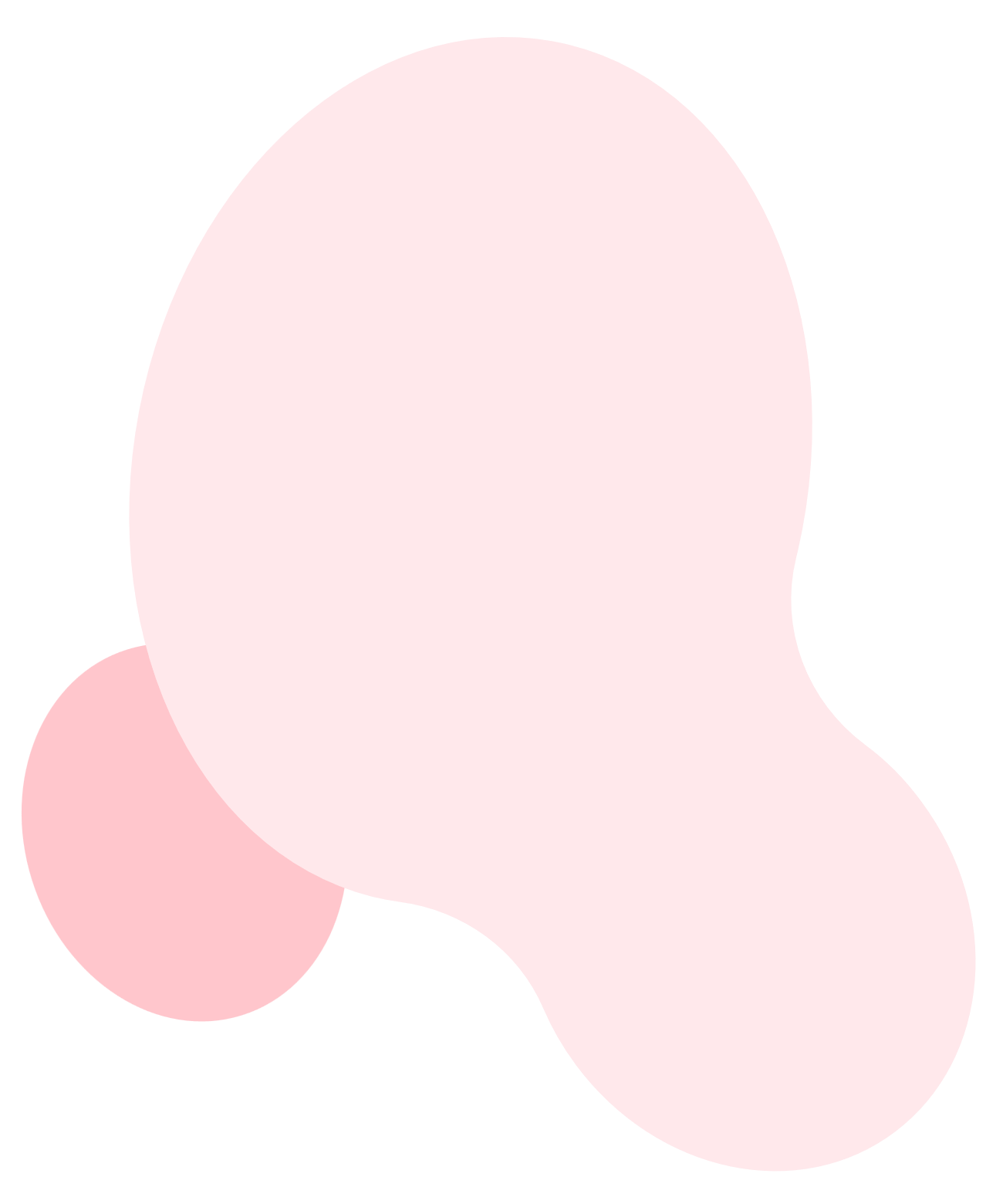 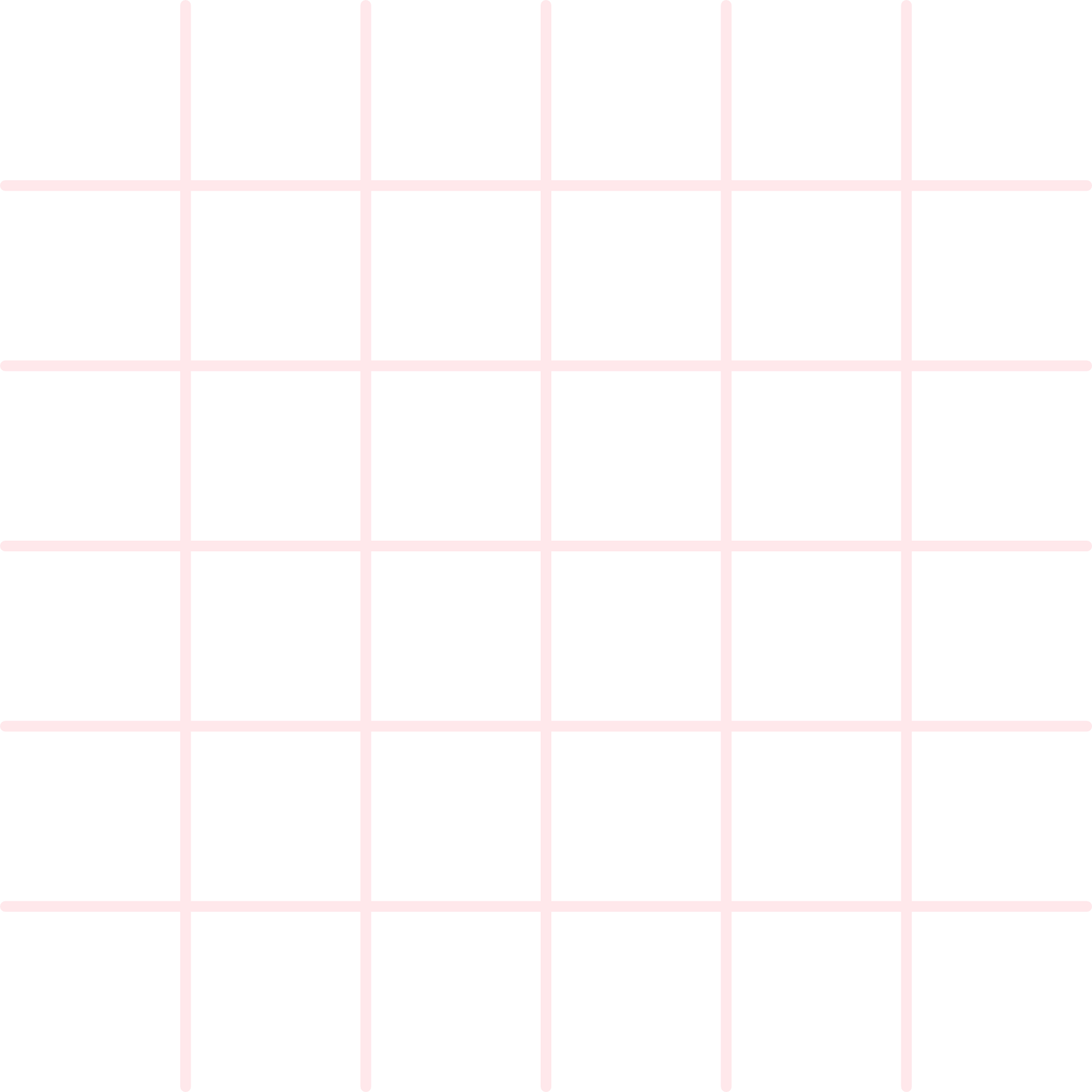 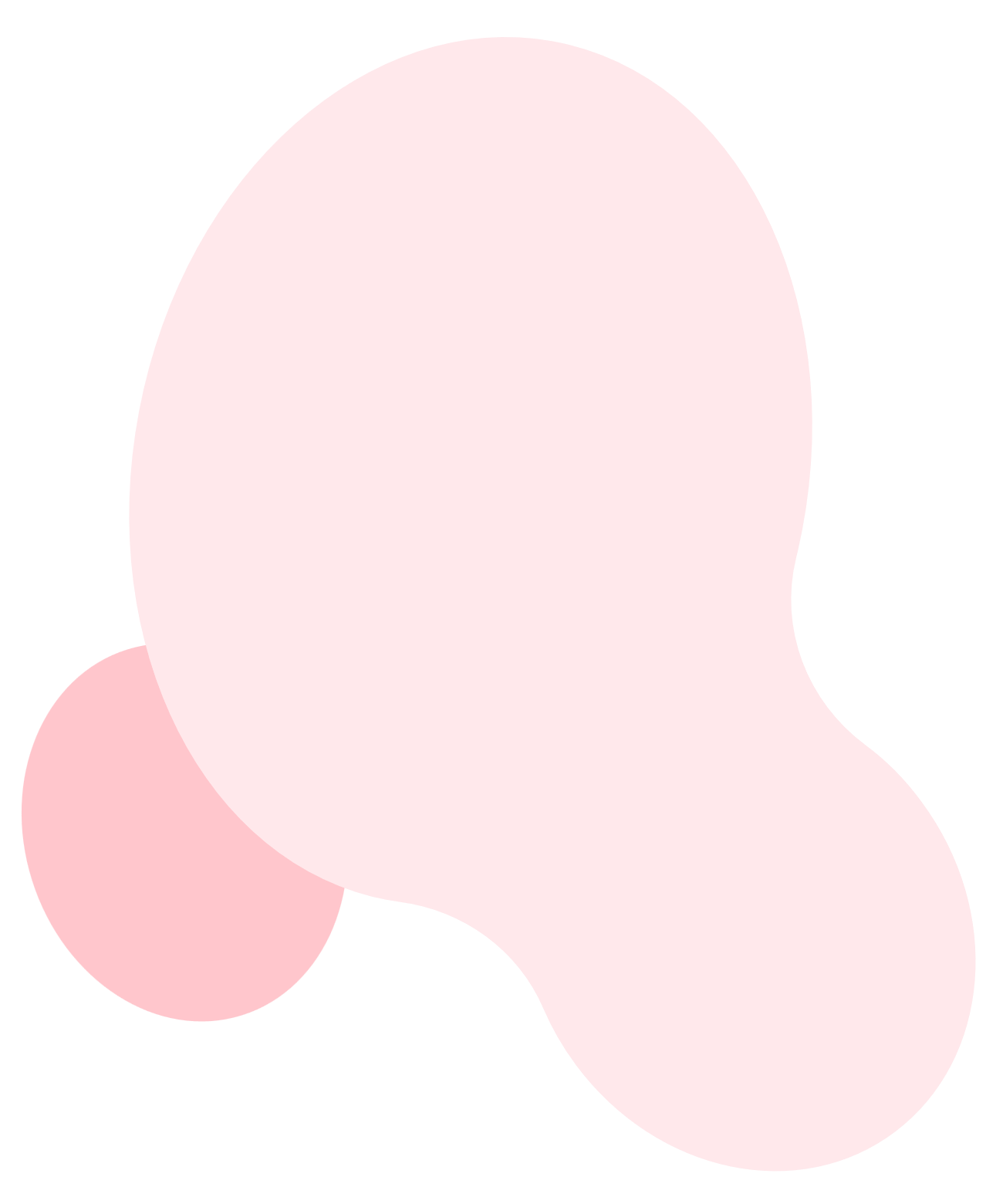 Giải
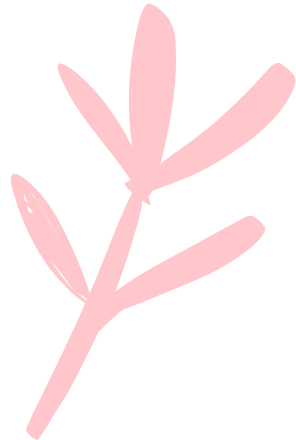 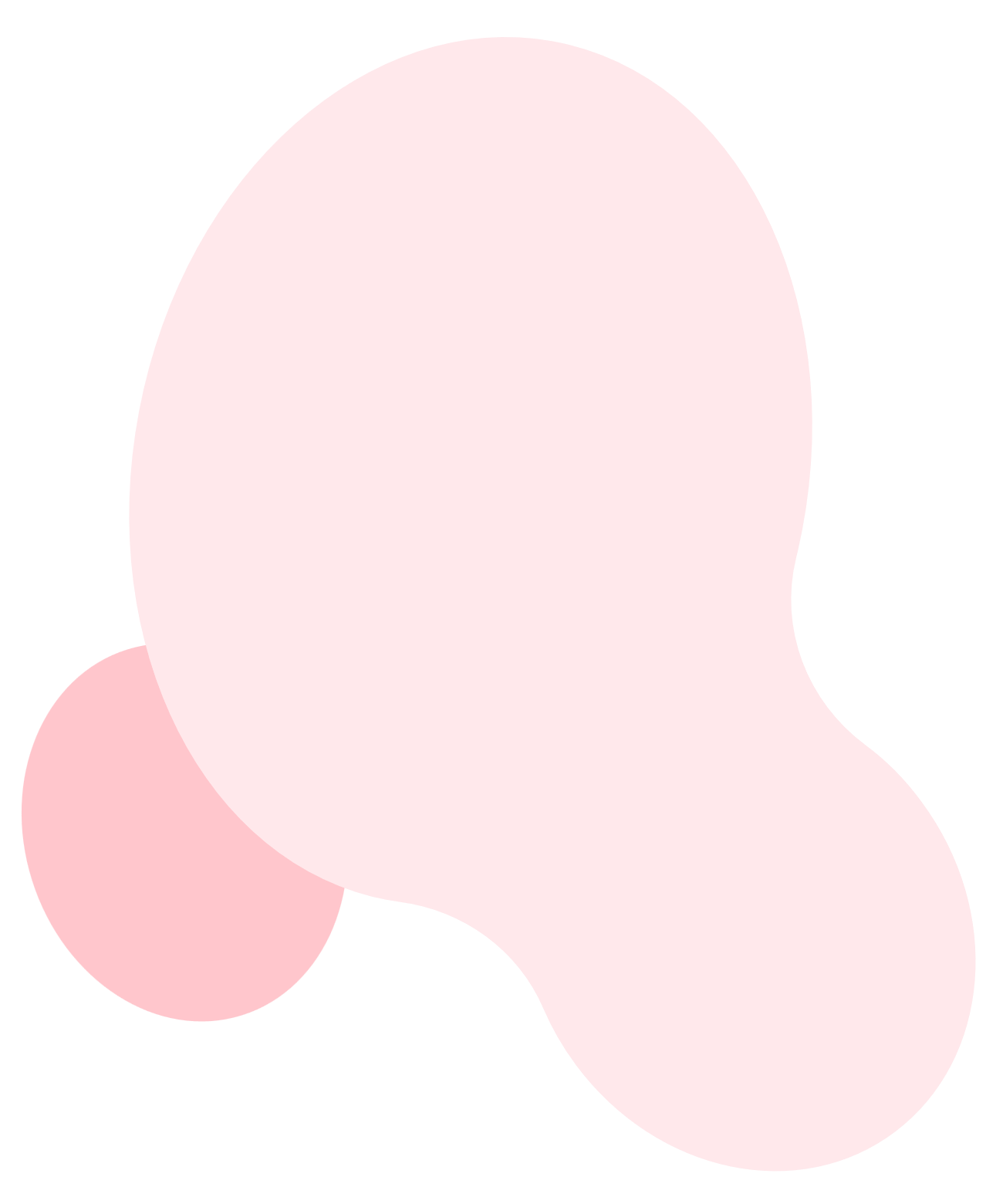 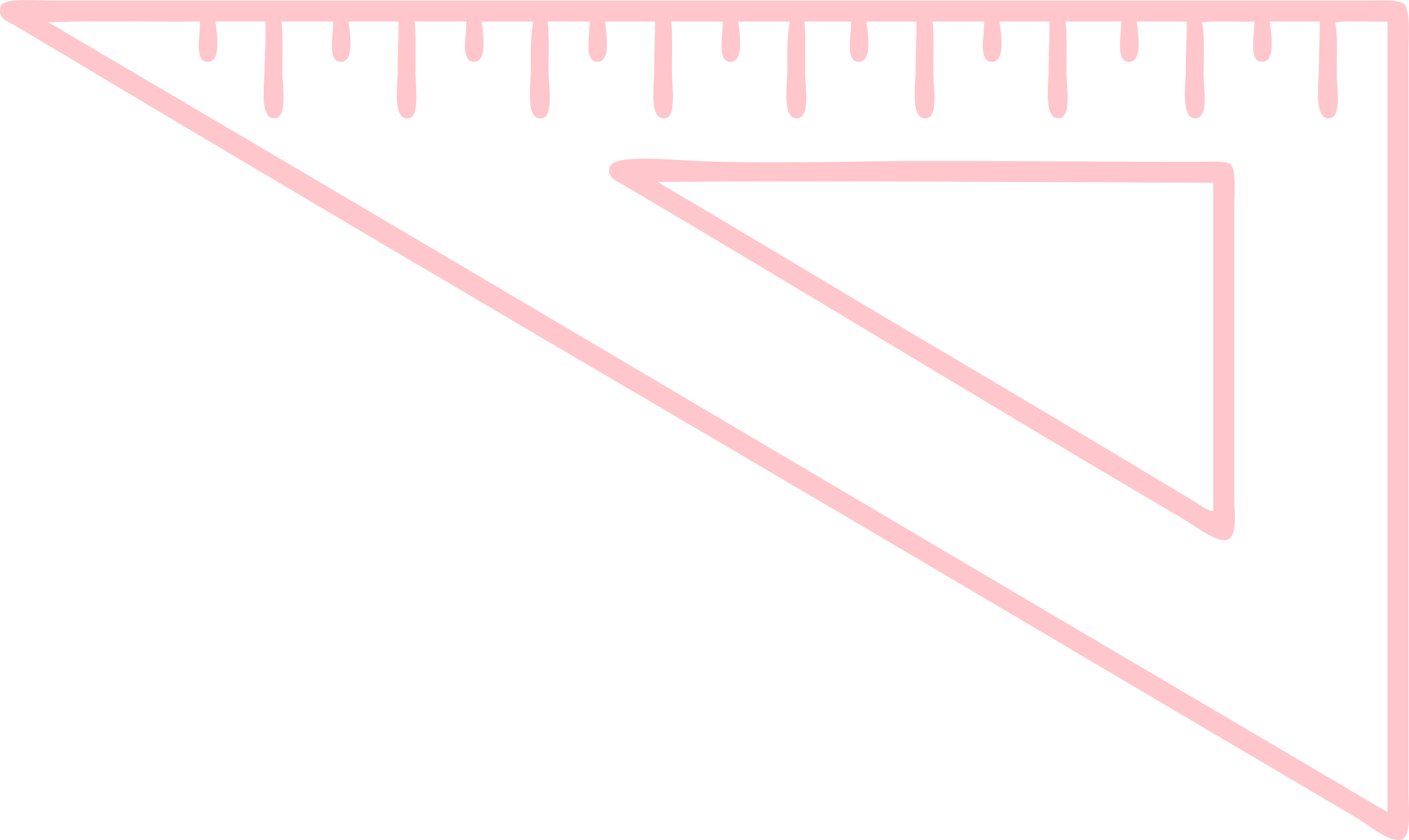 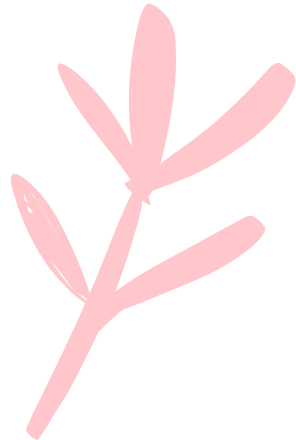 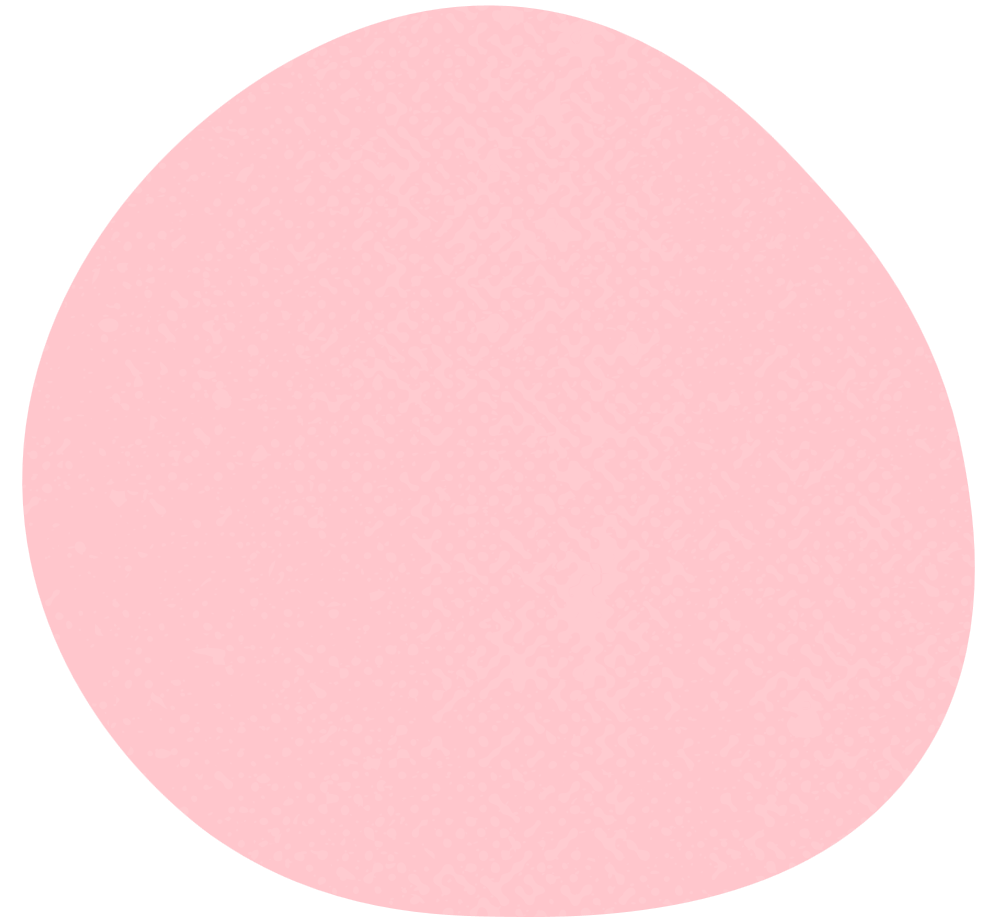 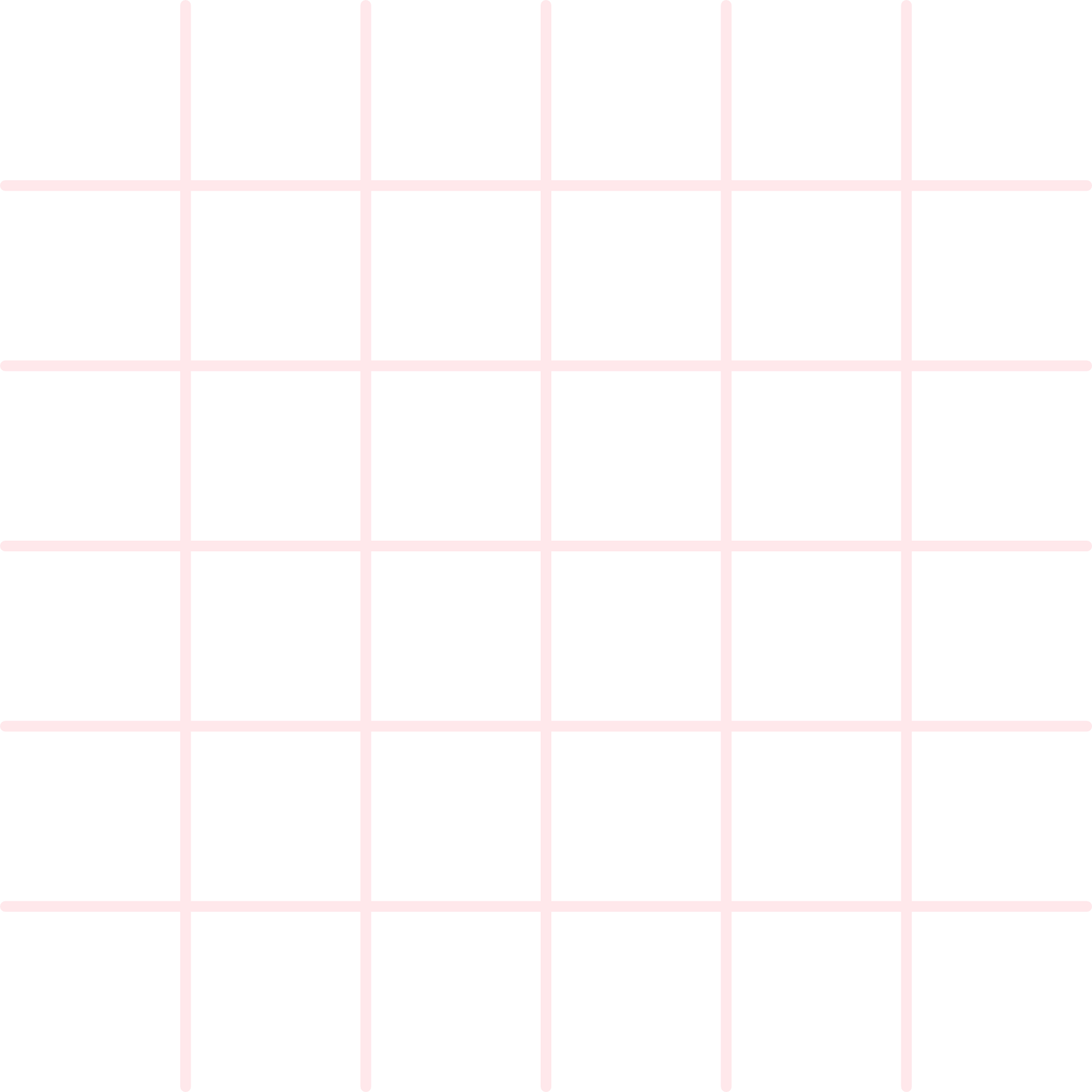 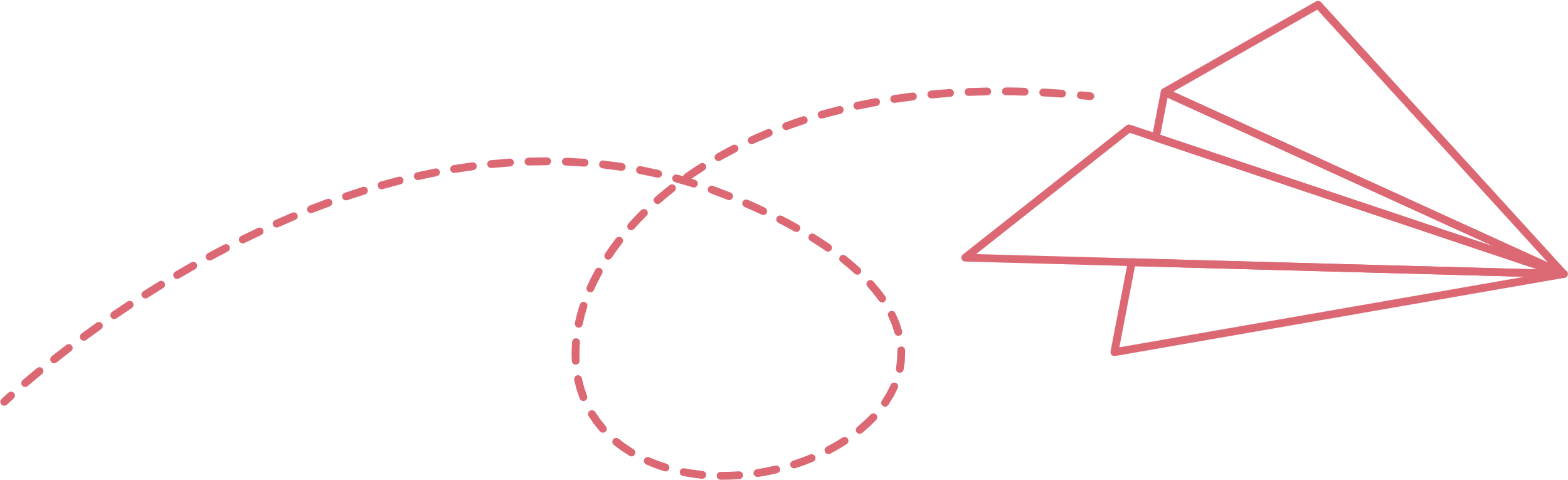 Giải
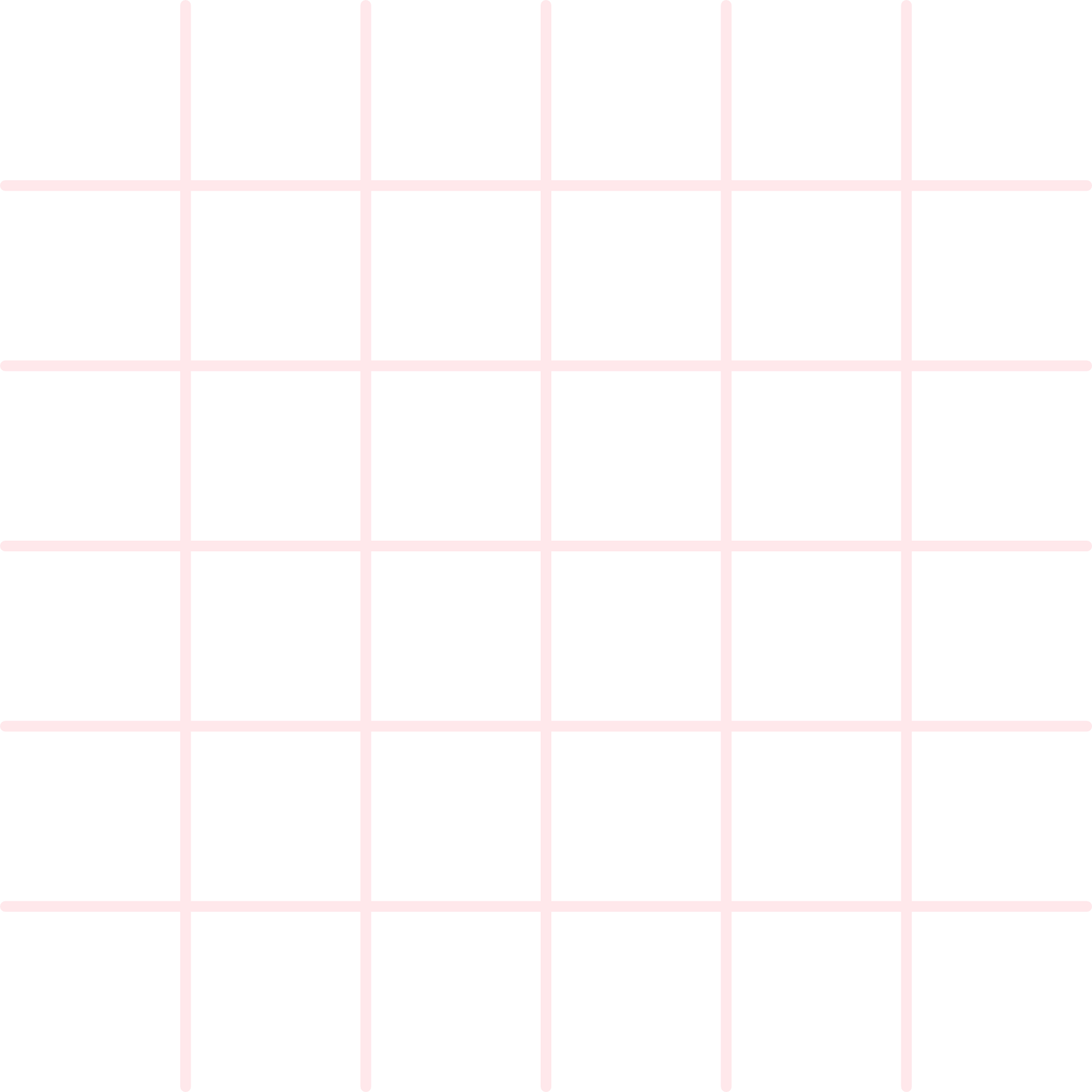 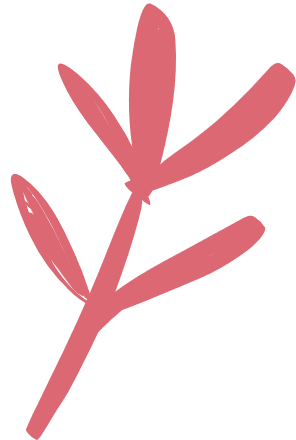 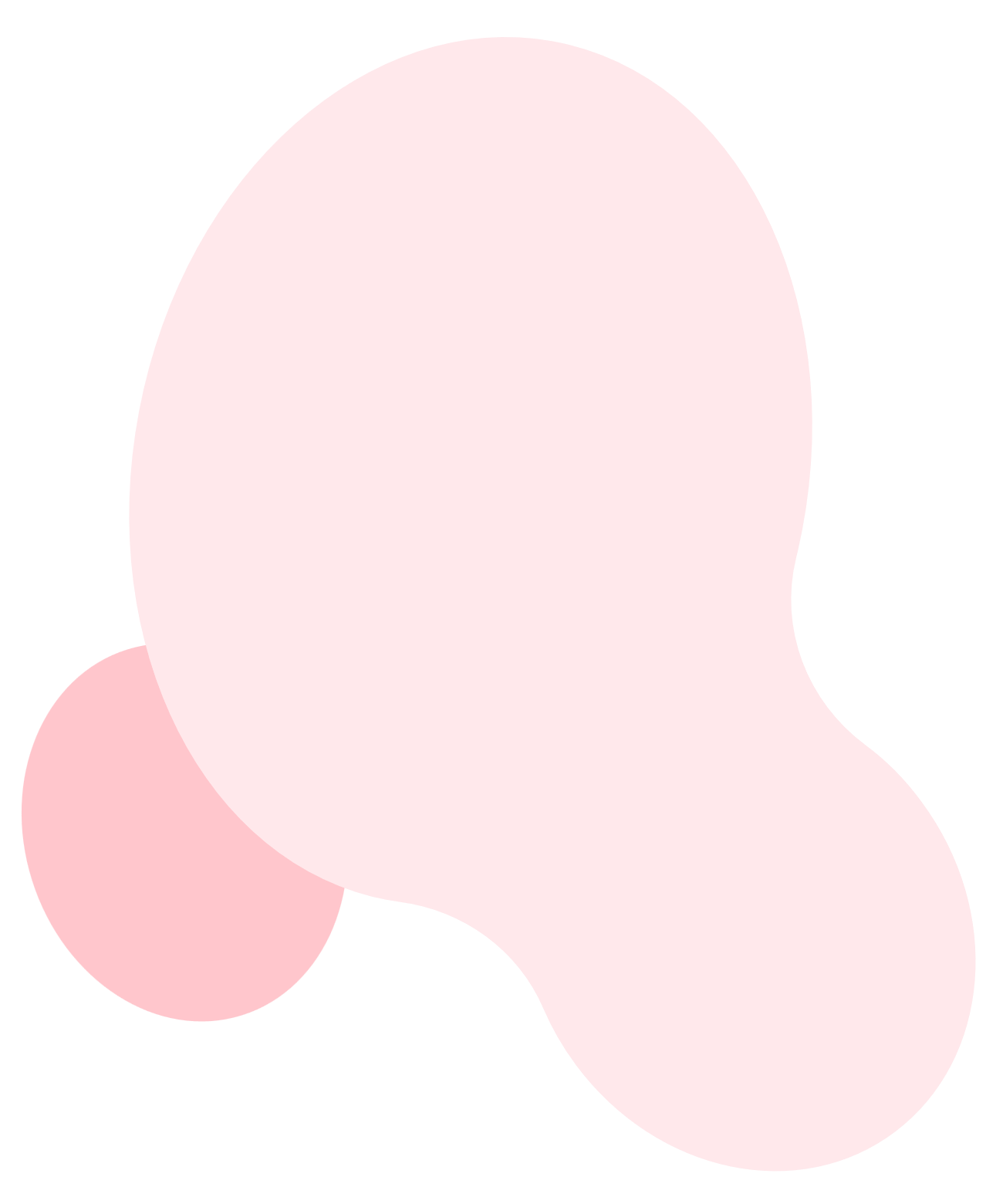 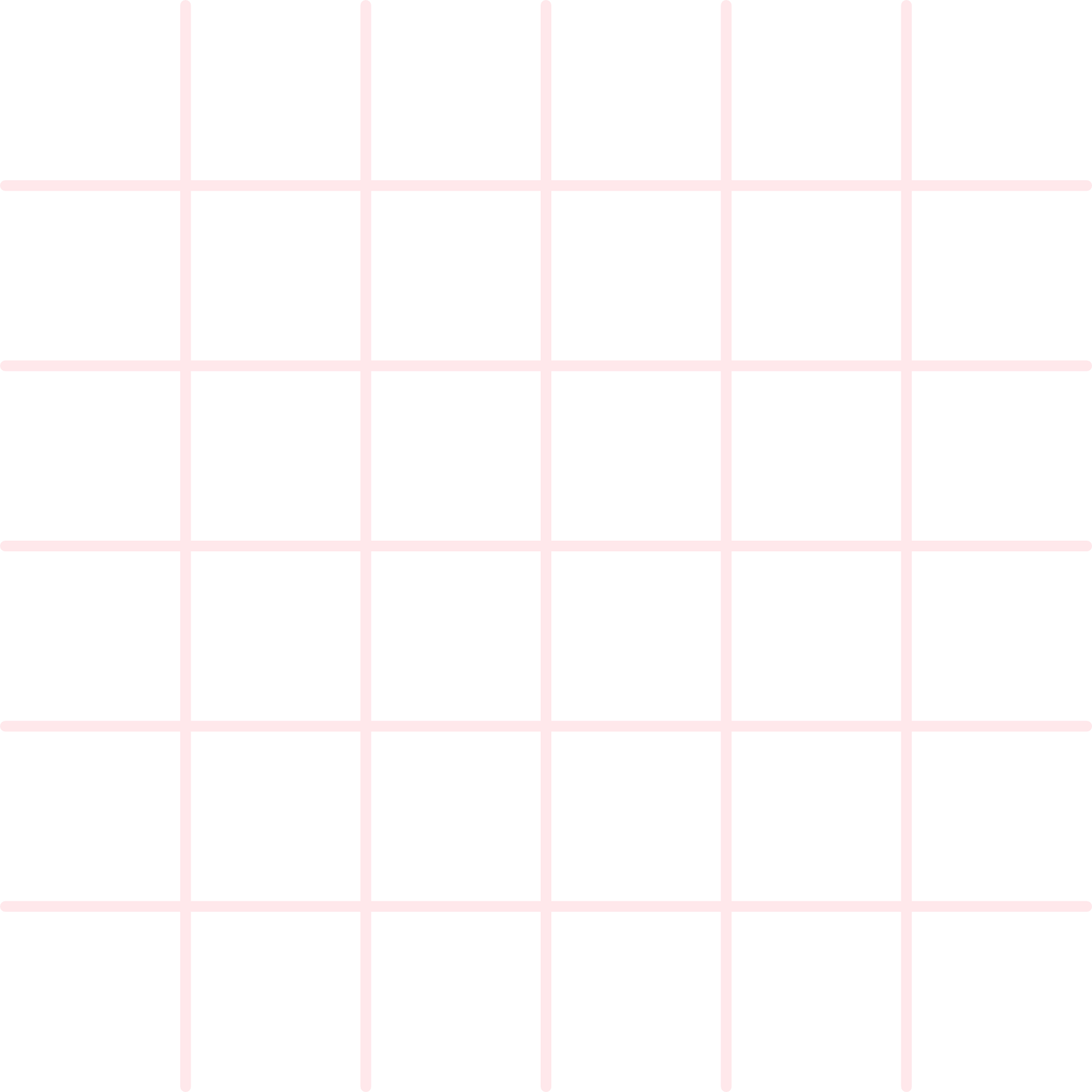 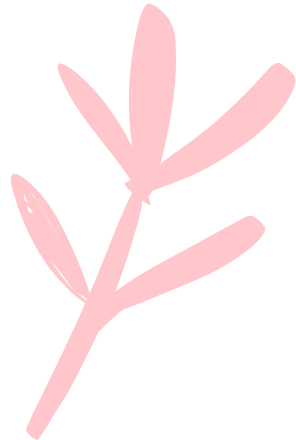 Giải
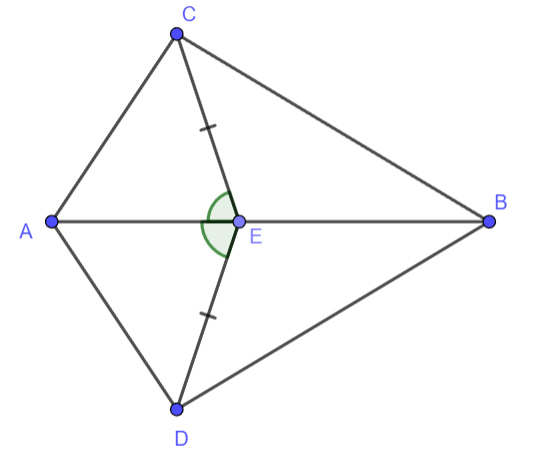 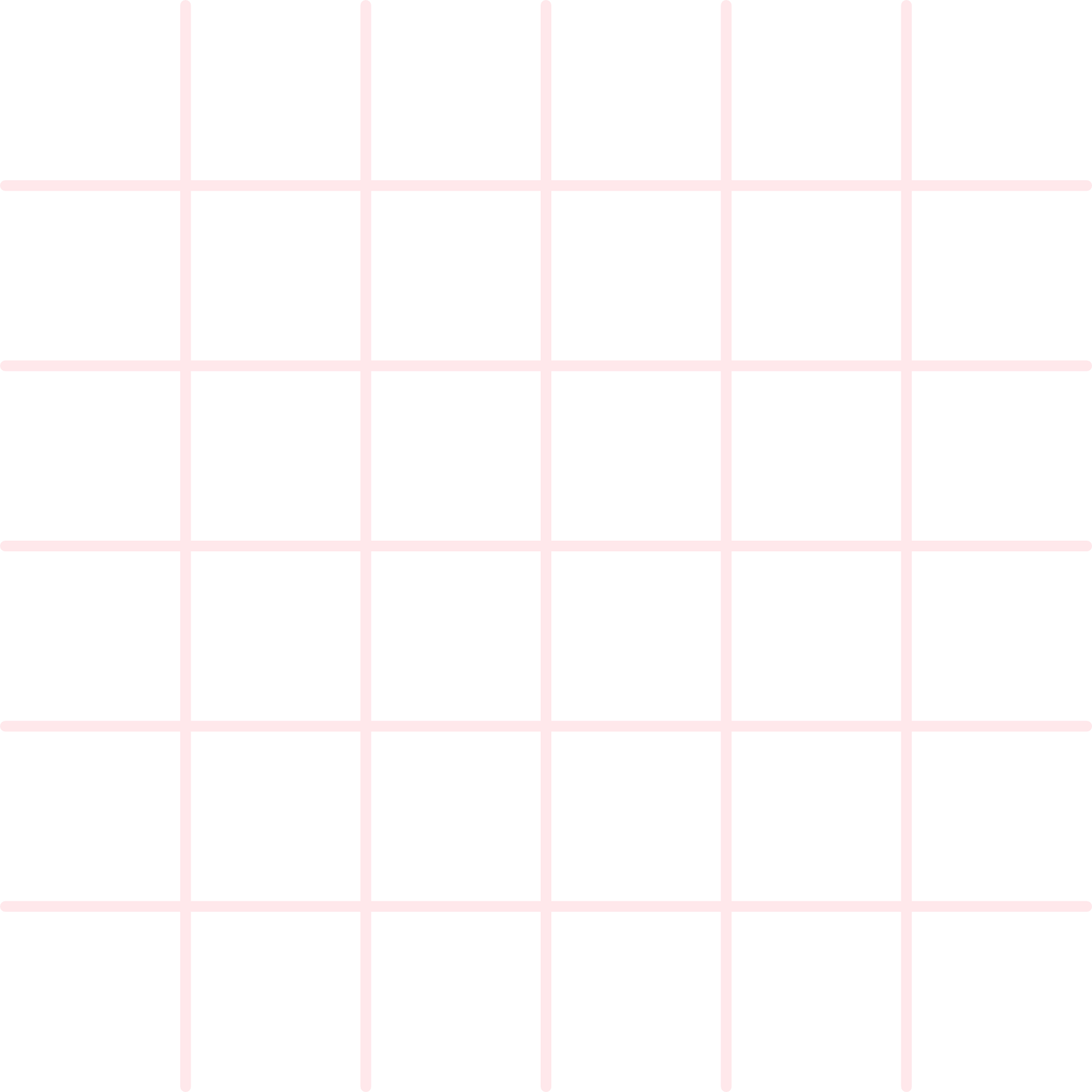 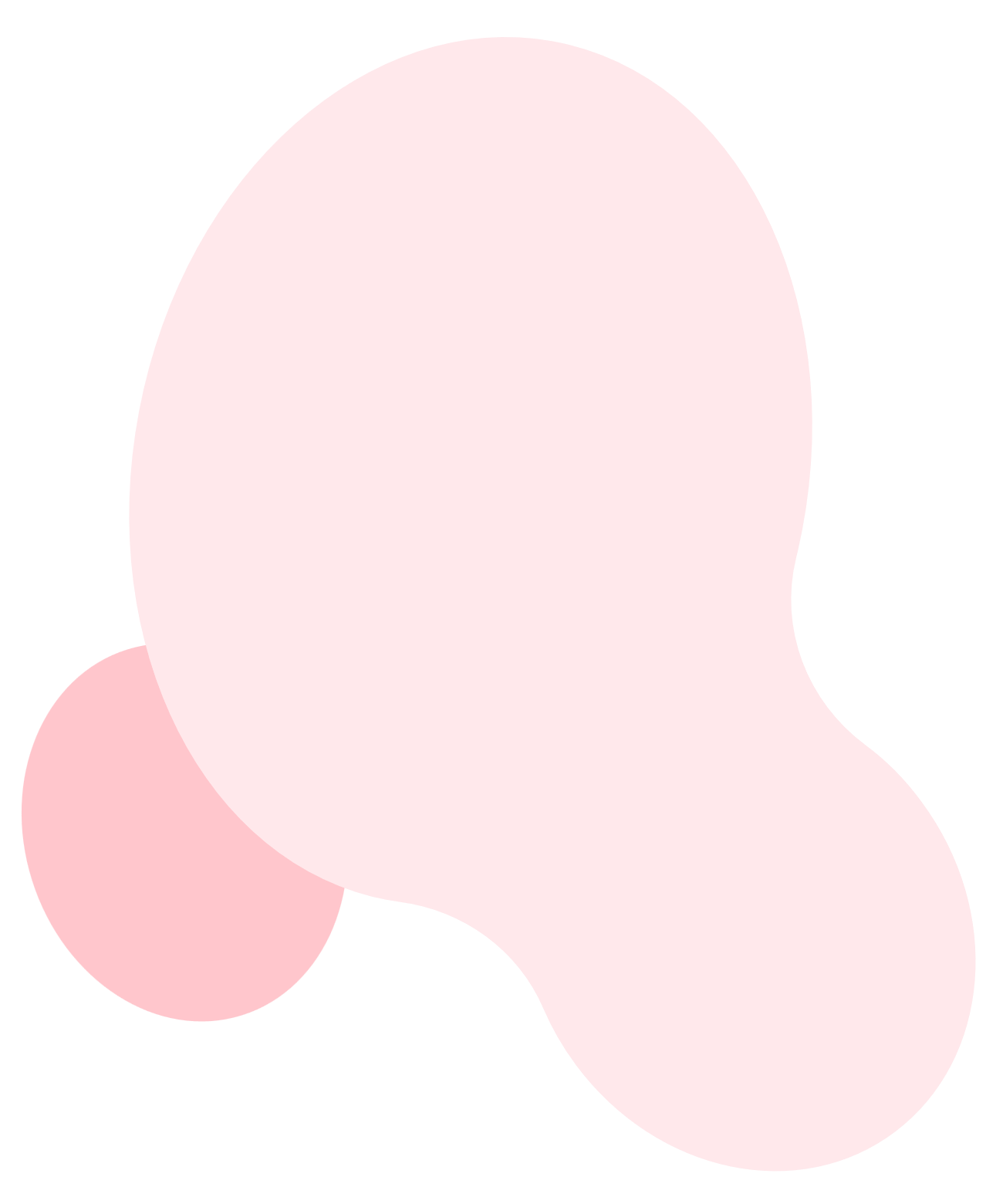 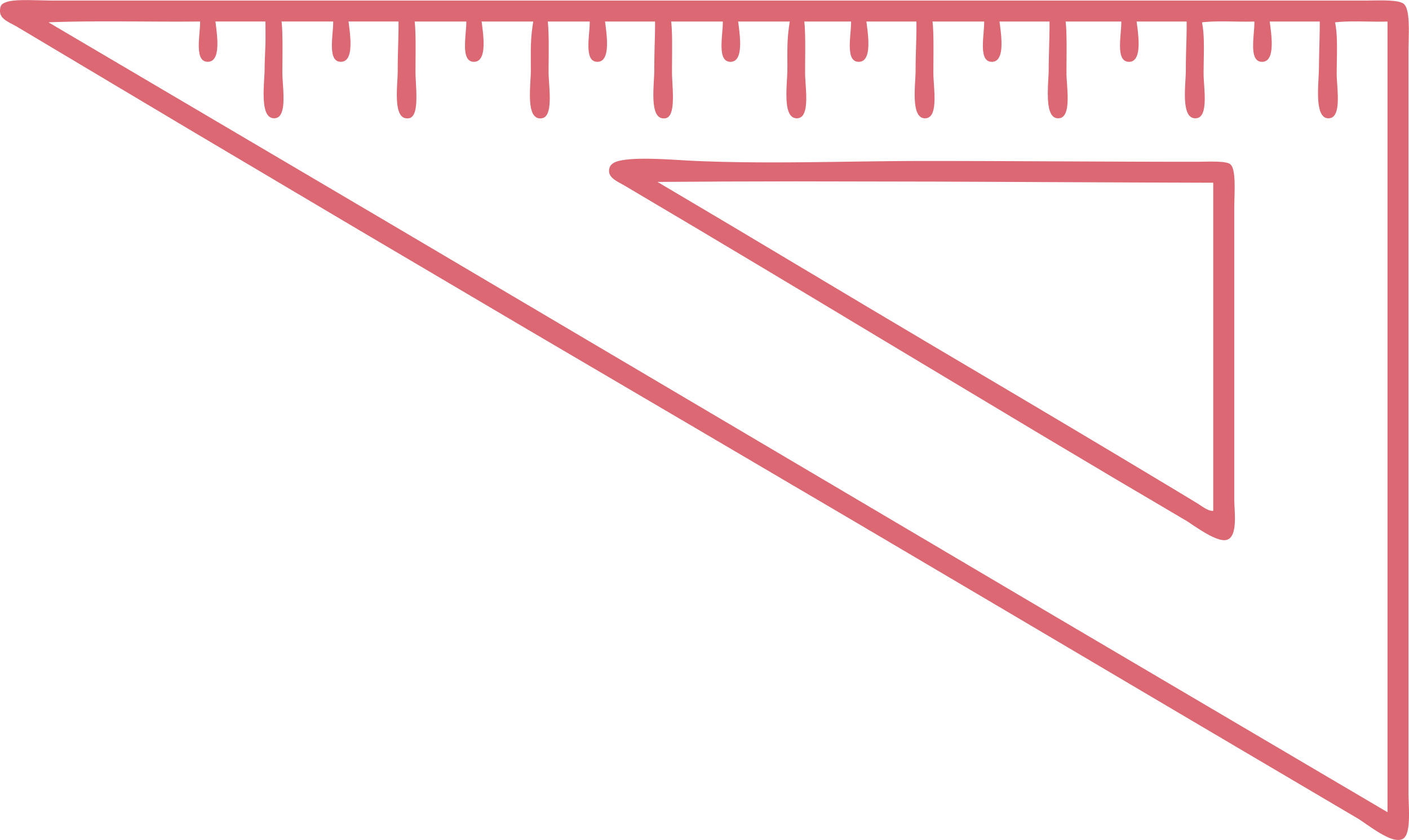 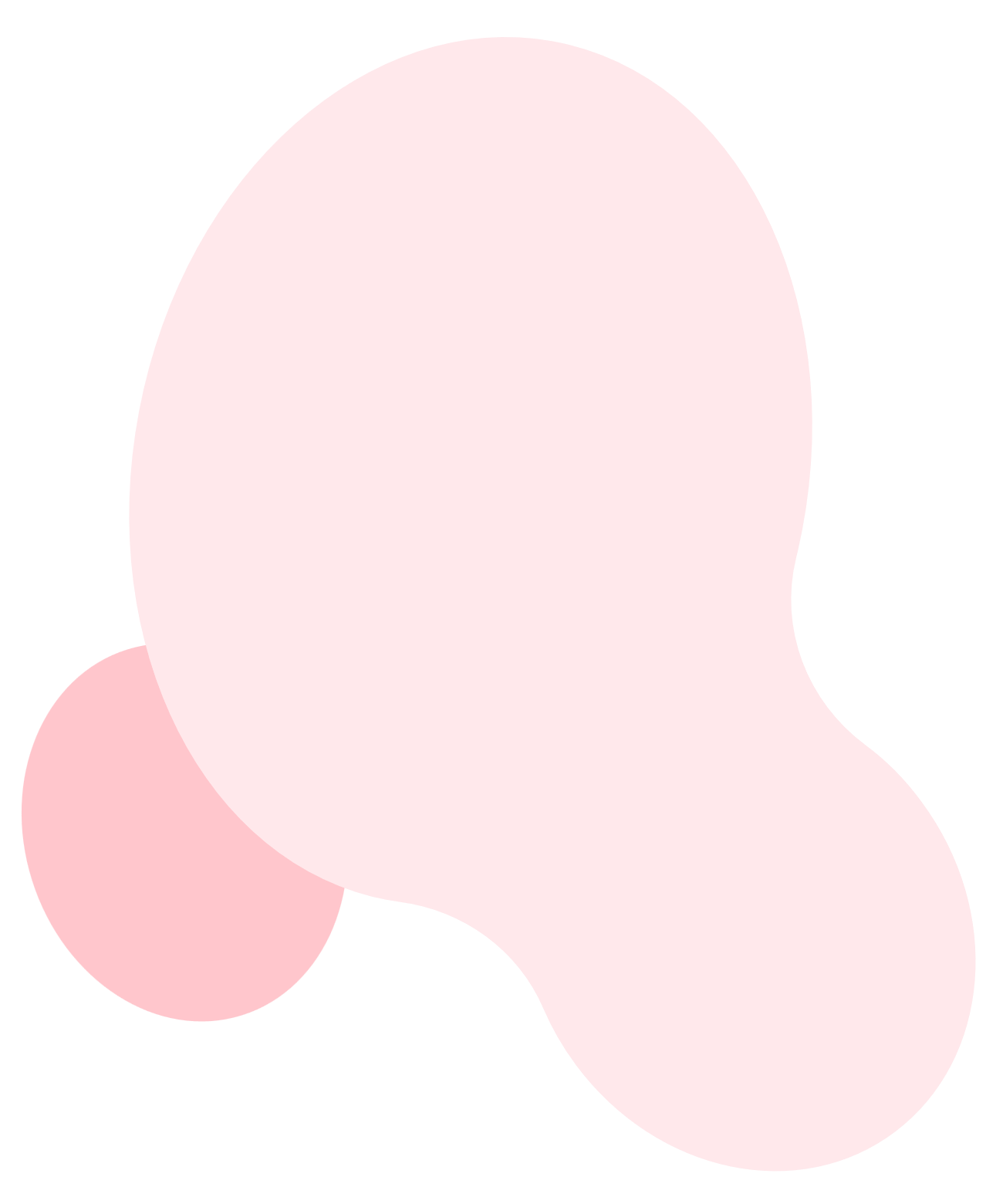 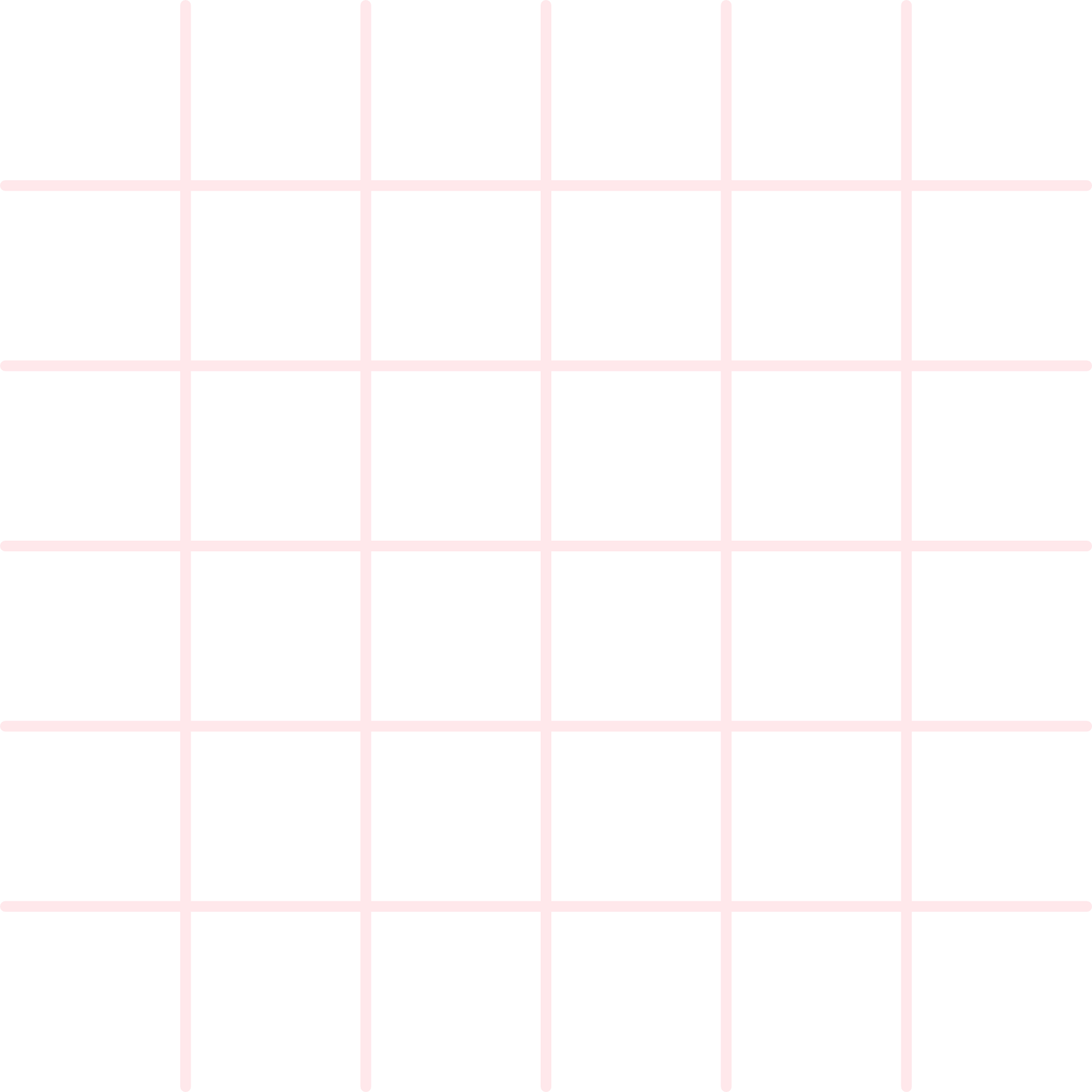 VẬN DỤNG
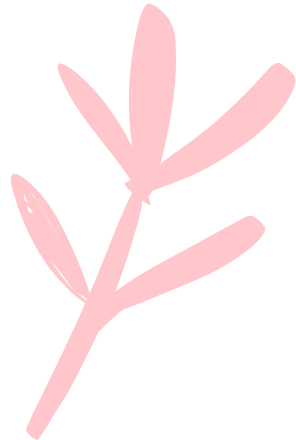 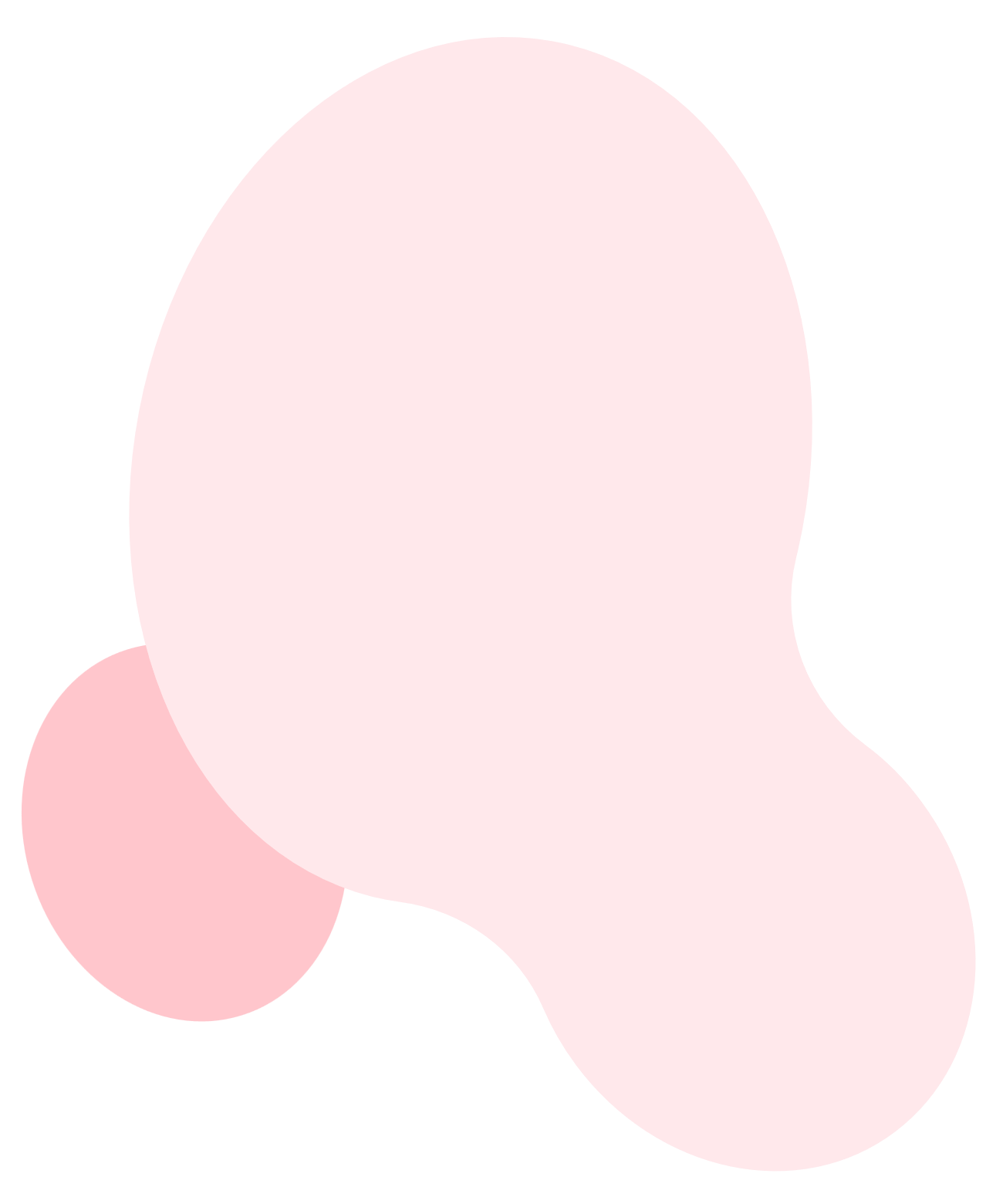 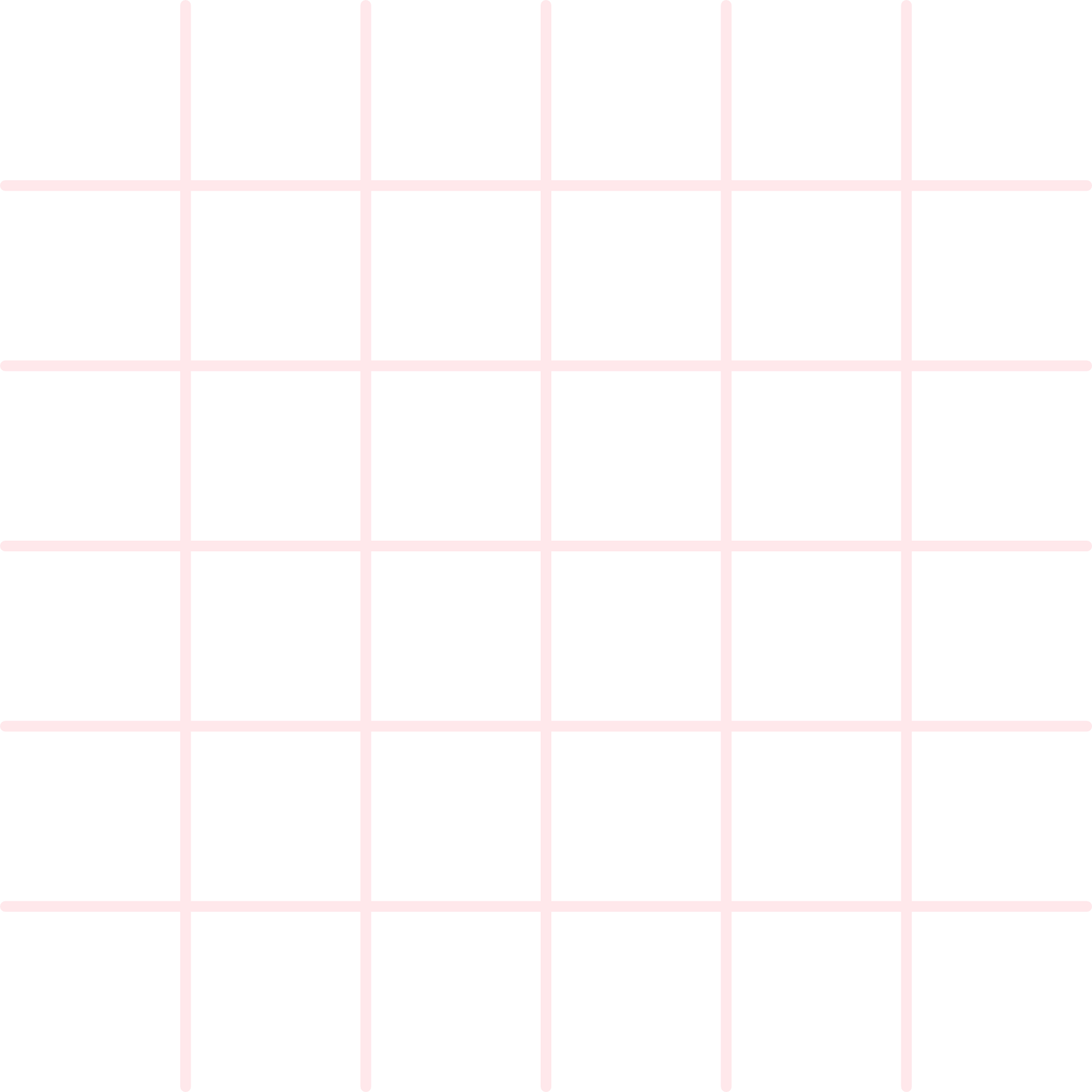 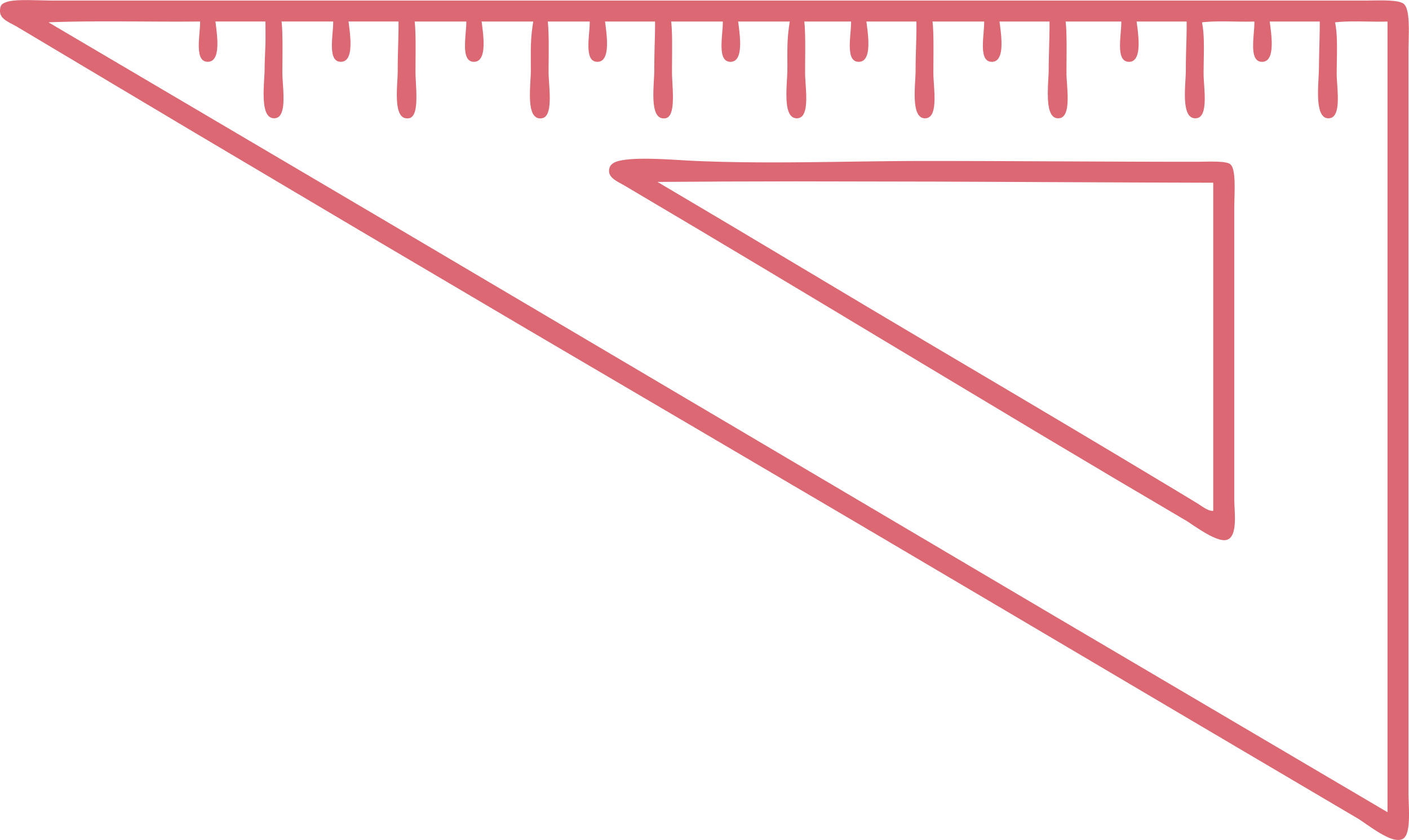 Giải
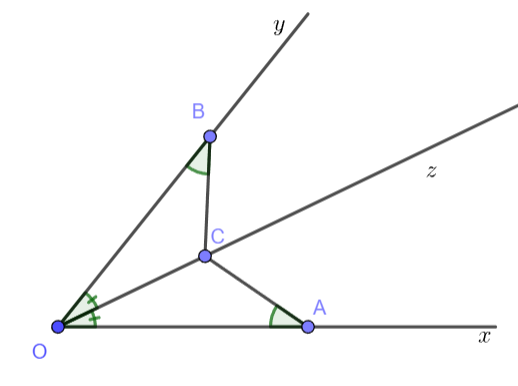 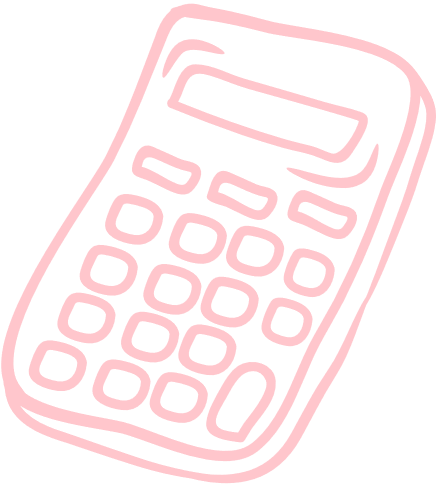 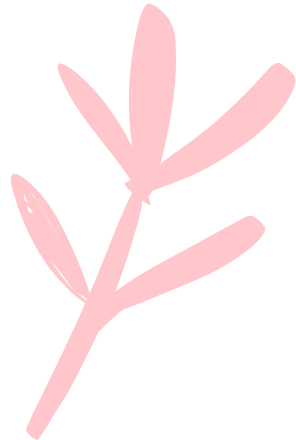 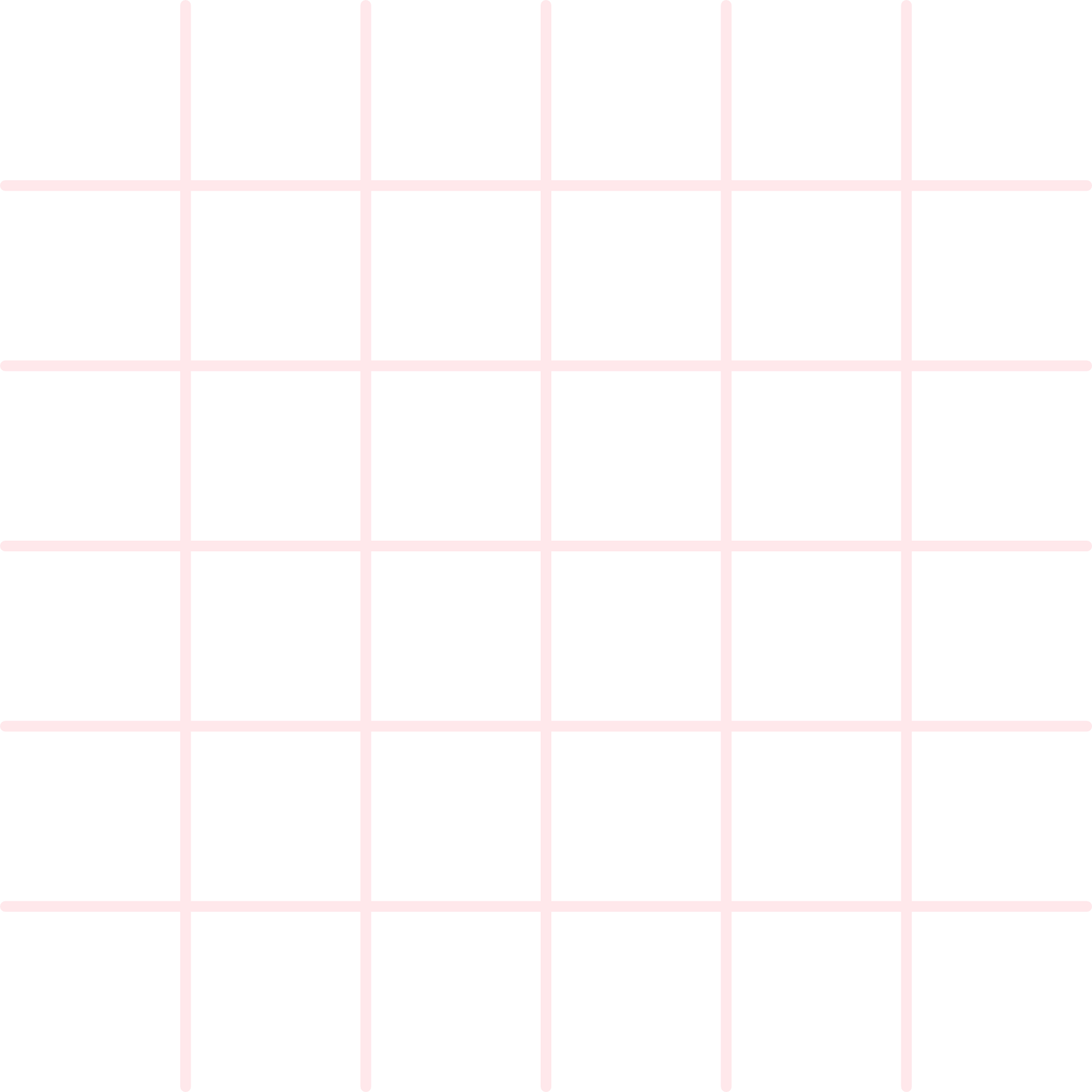 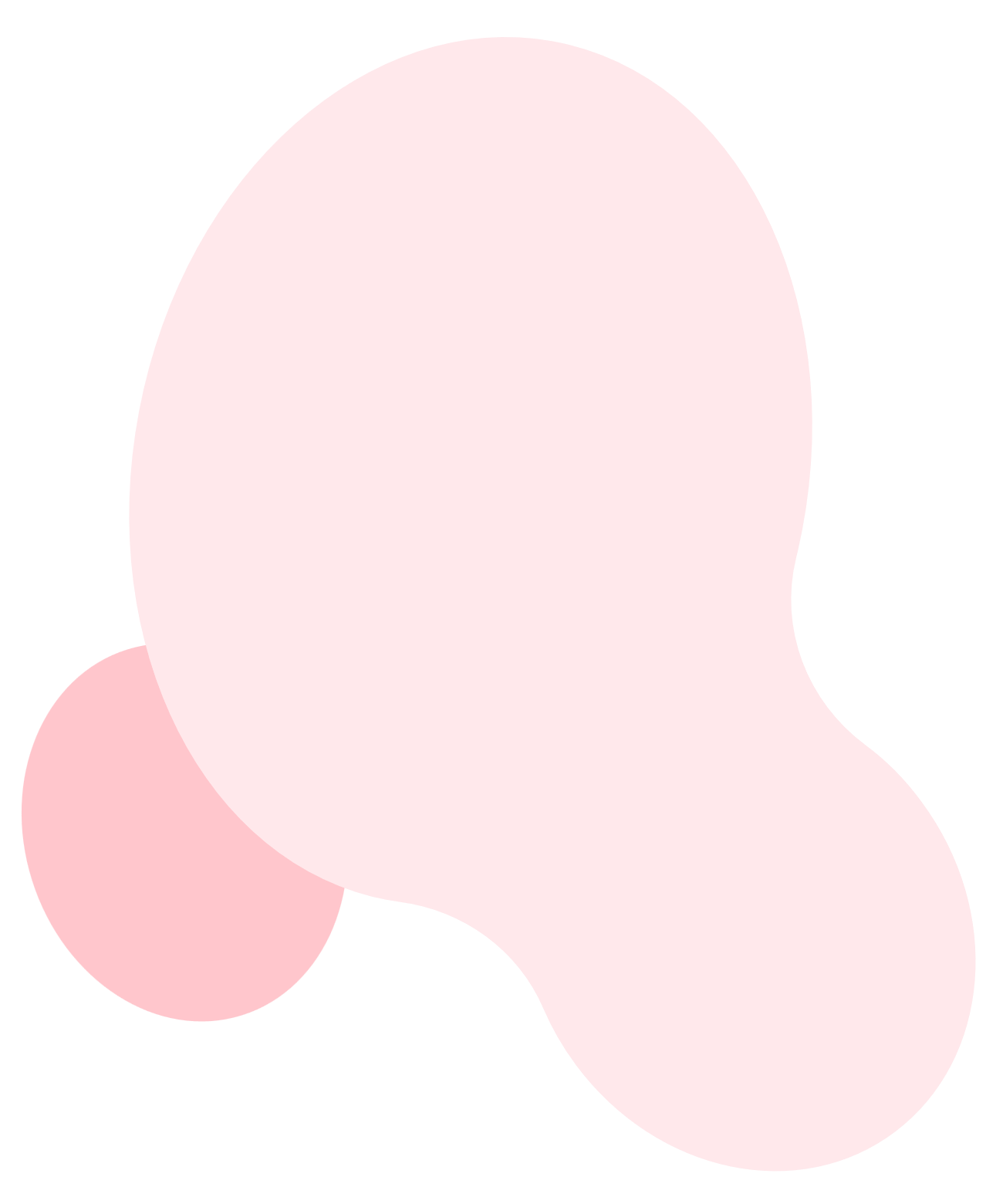 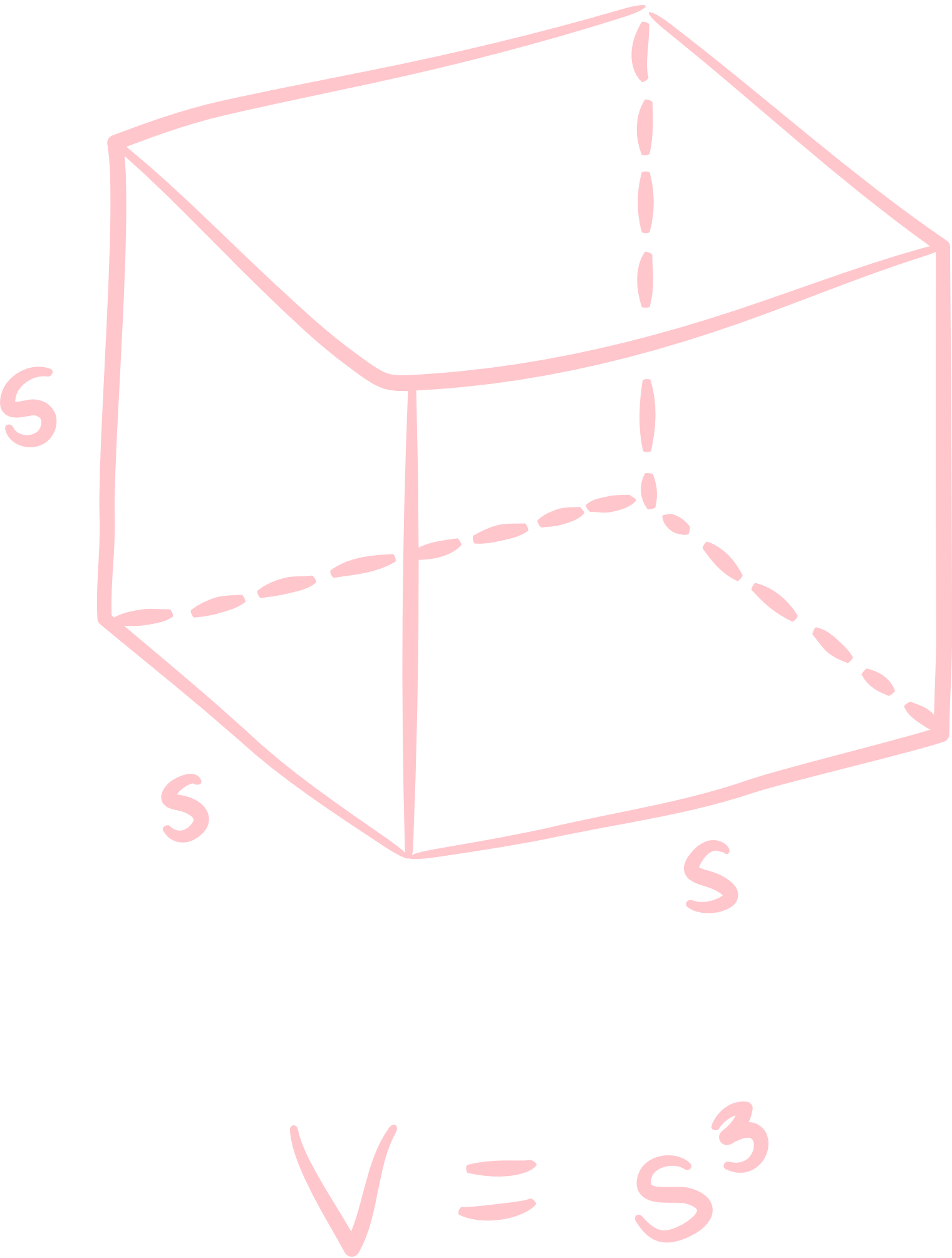 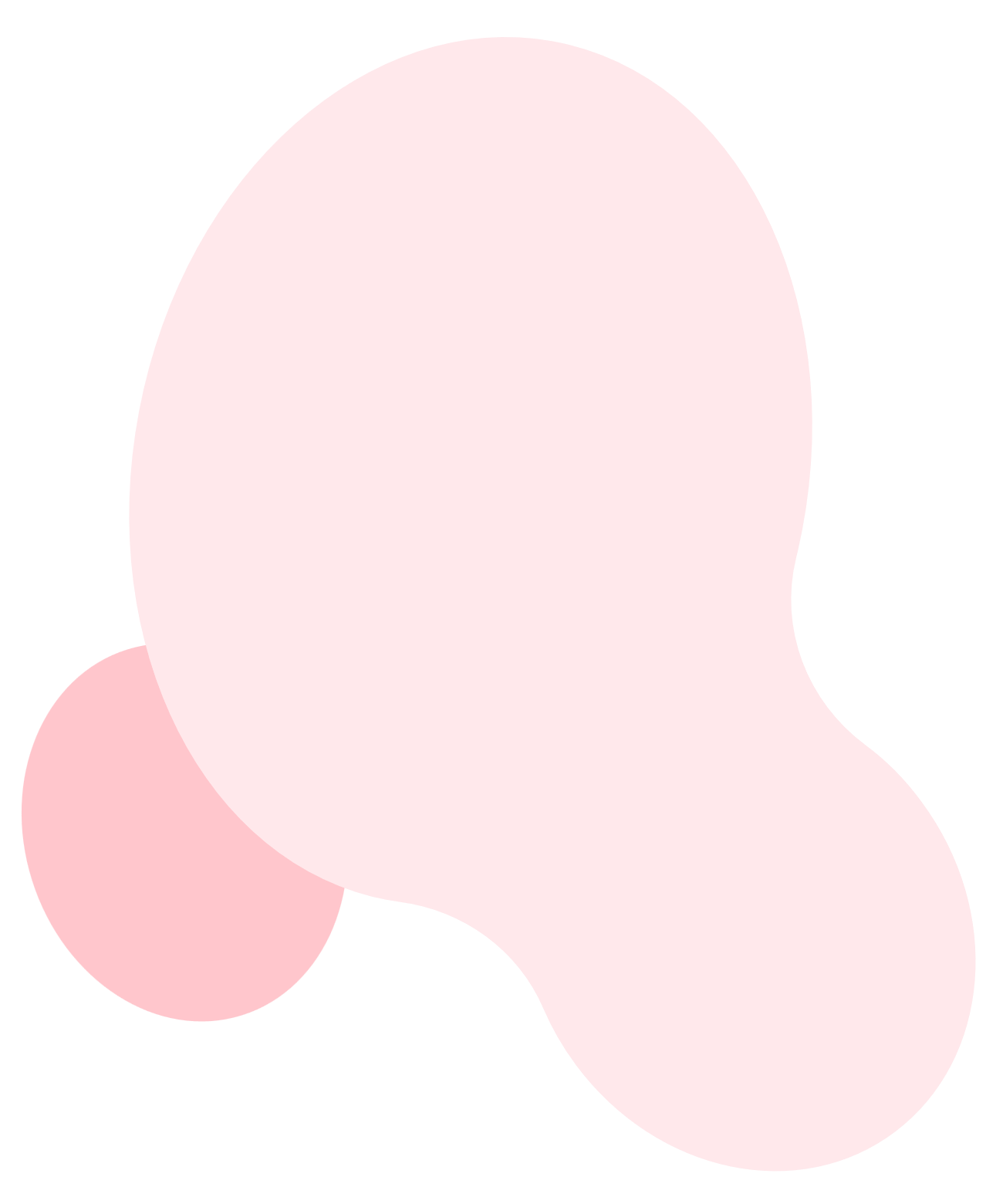 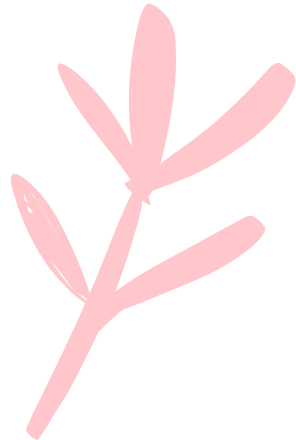 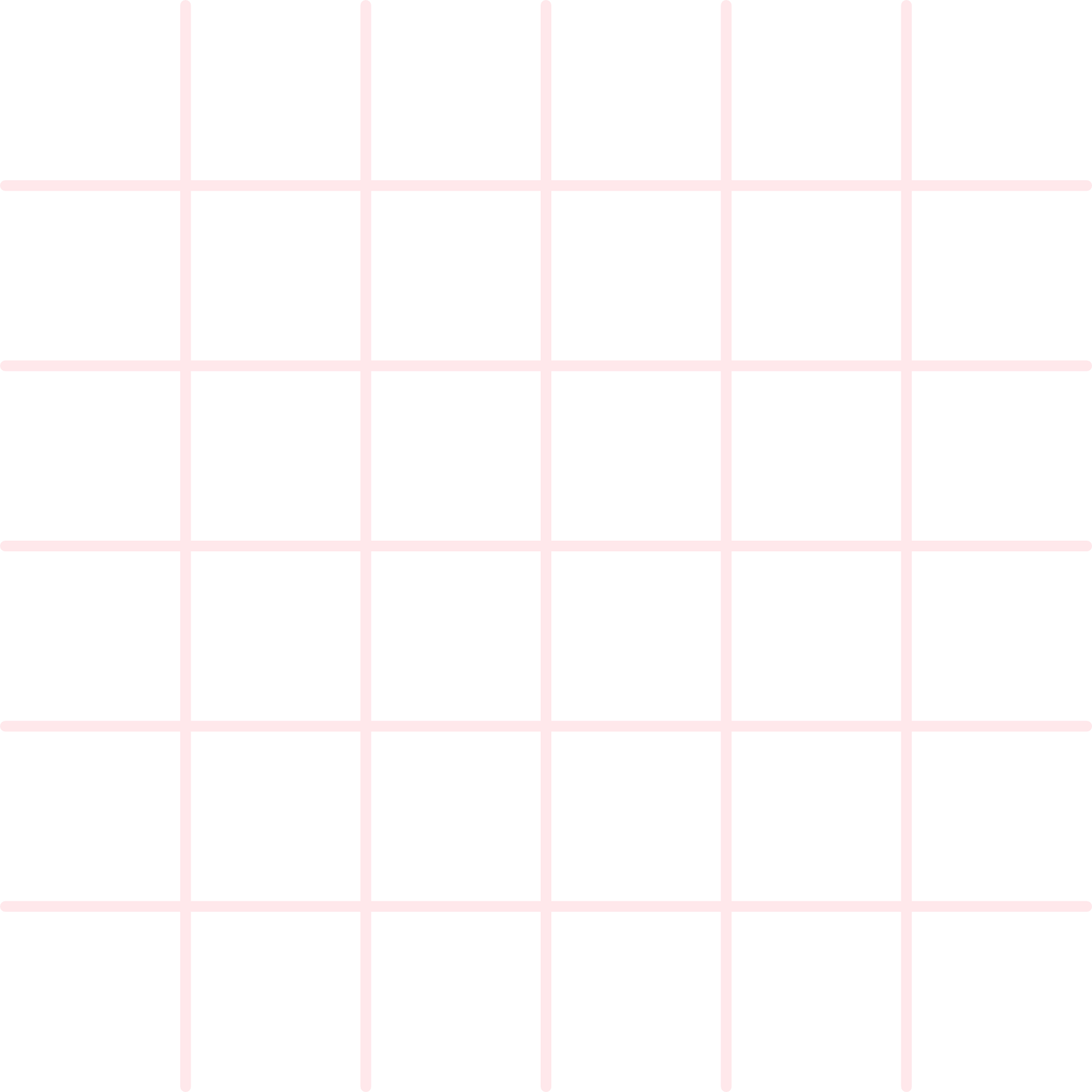 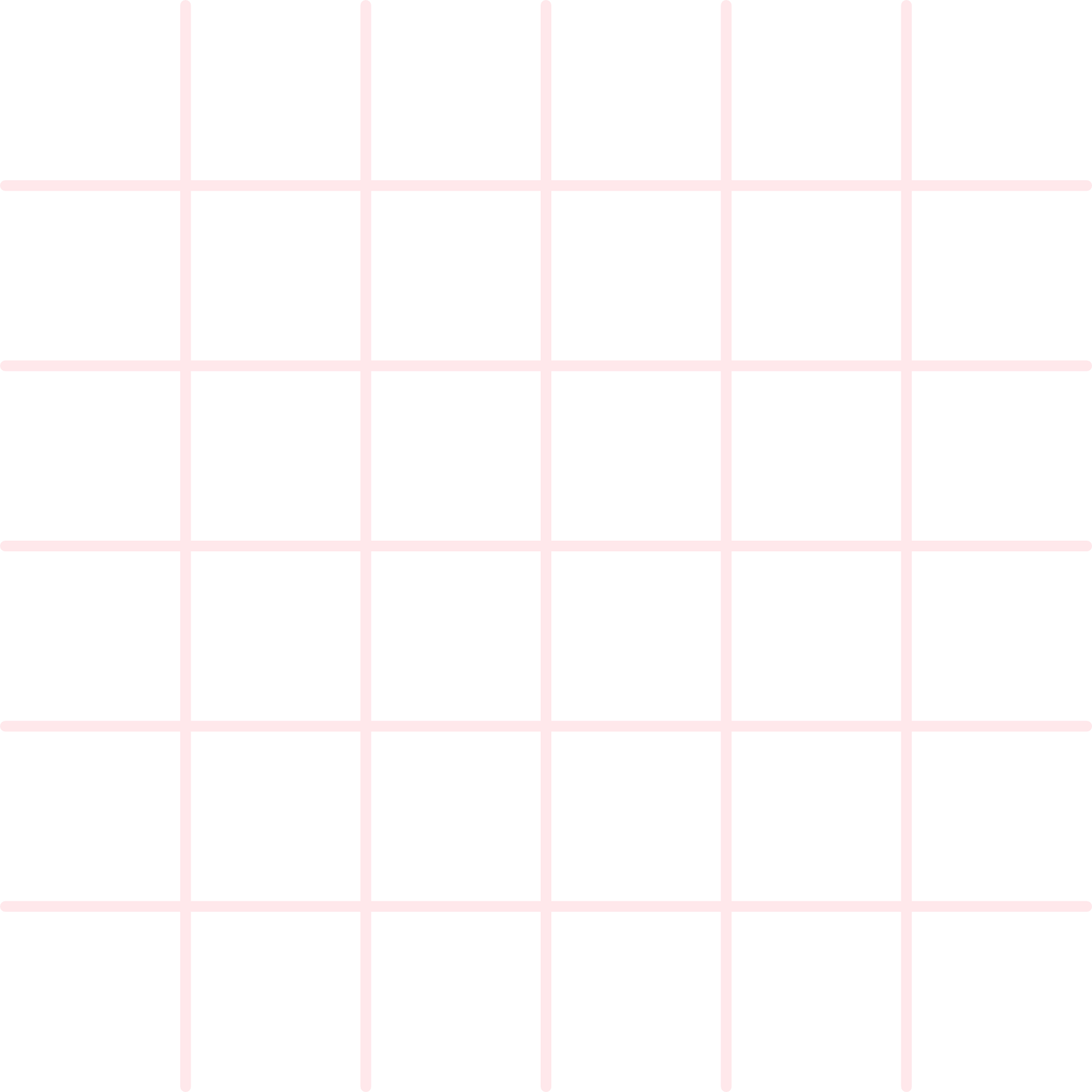 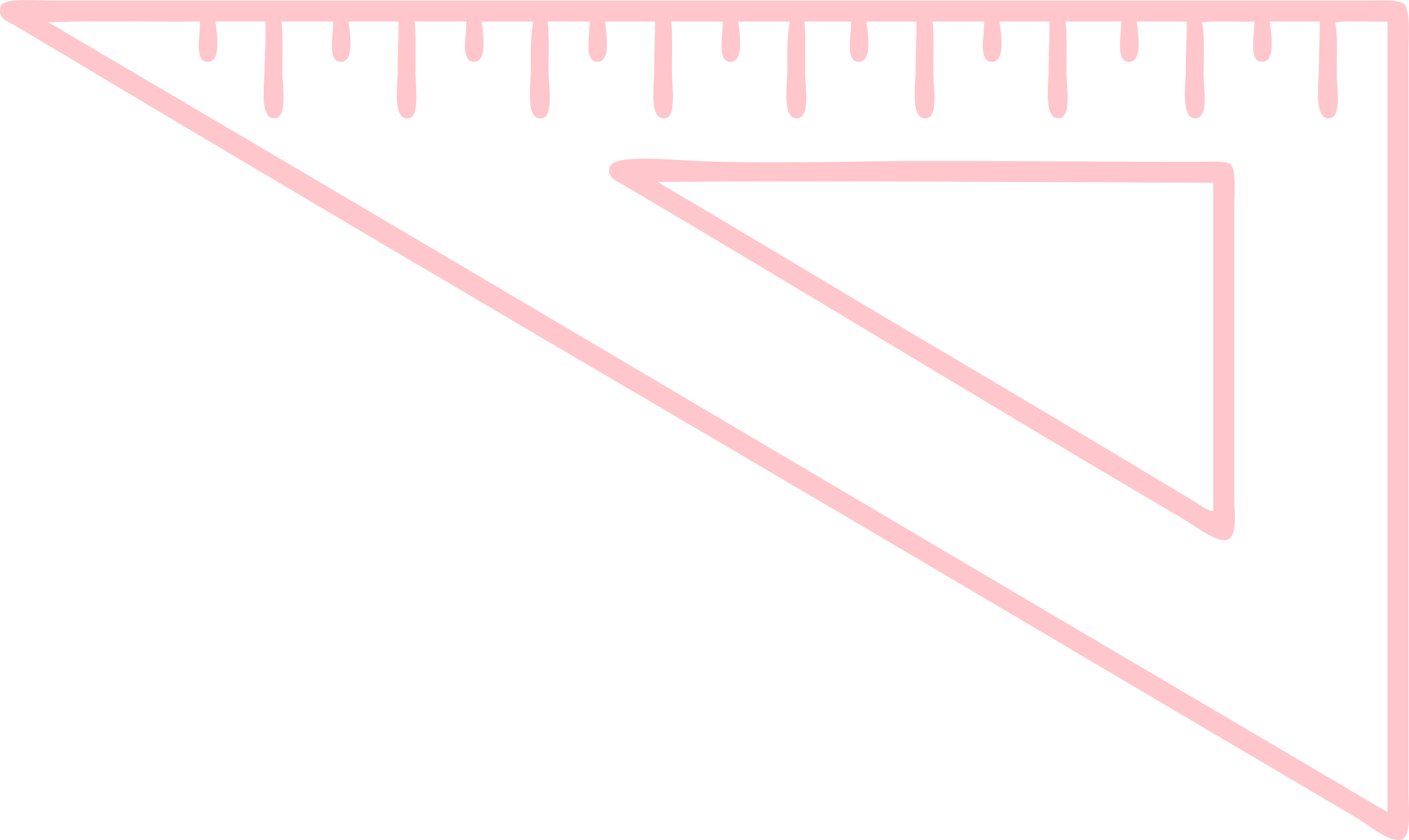 HƯỚNG DẪN VỀ NHÀ
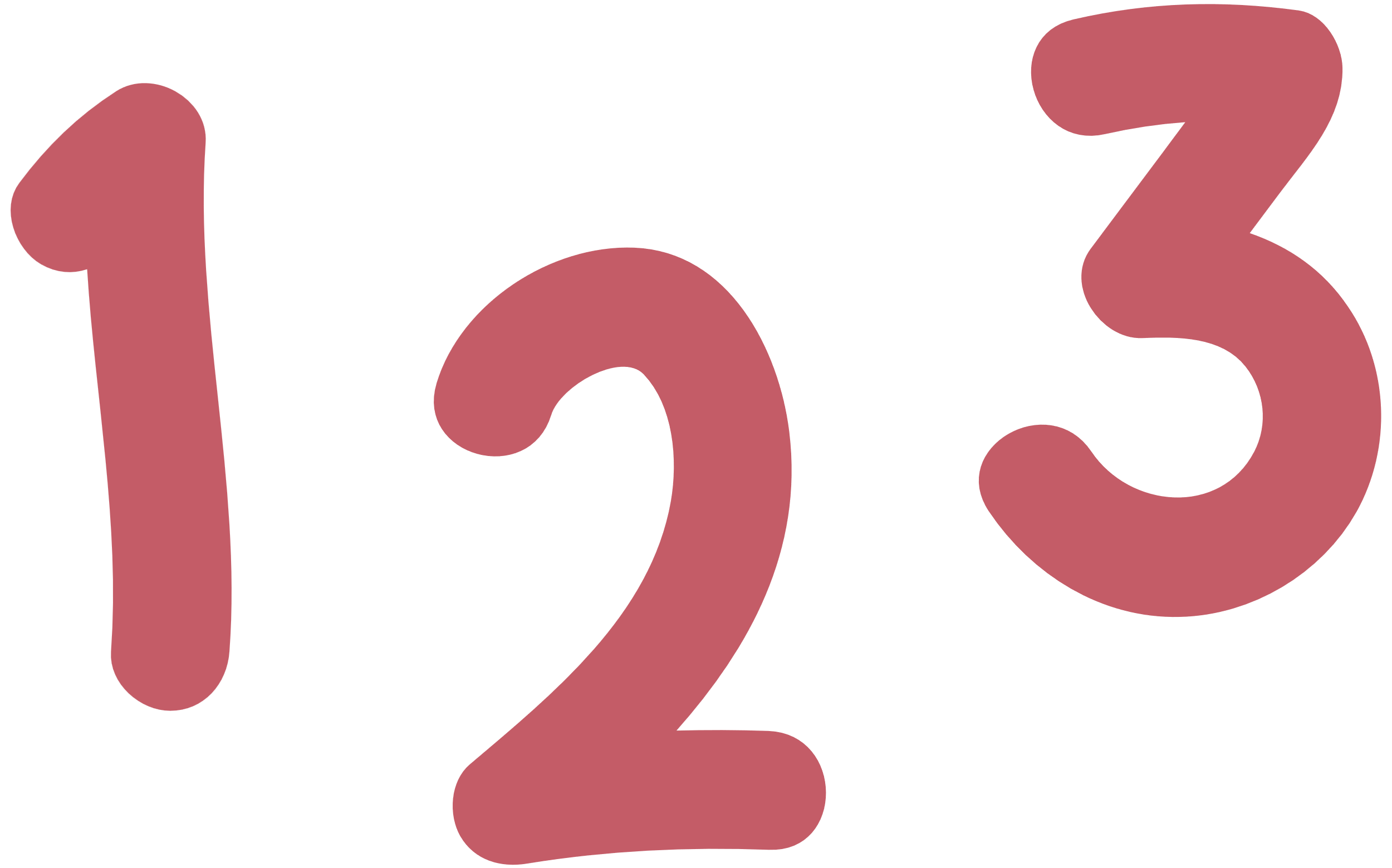 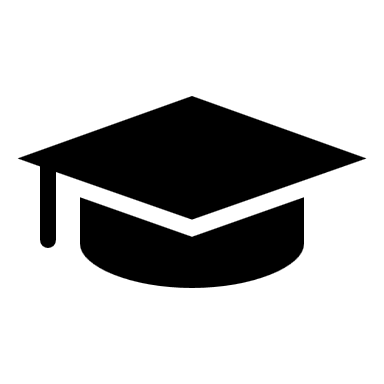 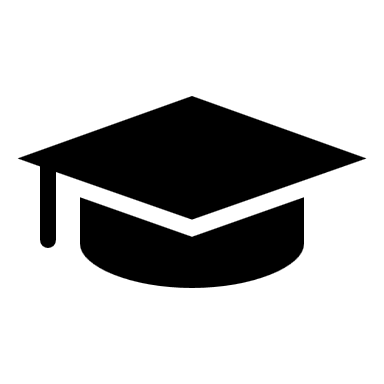 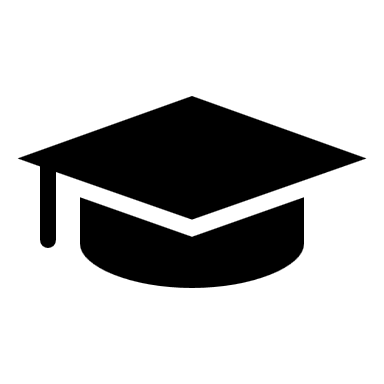 Ghi nhớ kiến thức trong bài.
Chuẩn bị bài mới “Bài 15”.
Hoàn thành bài tập trong SBT.
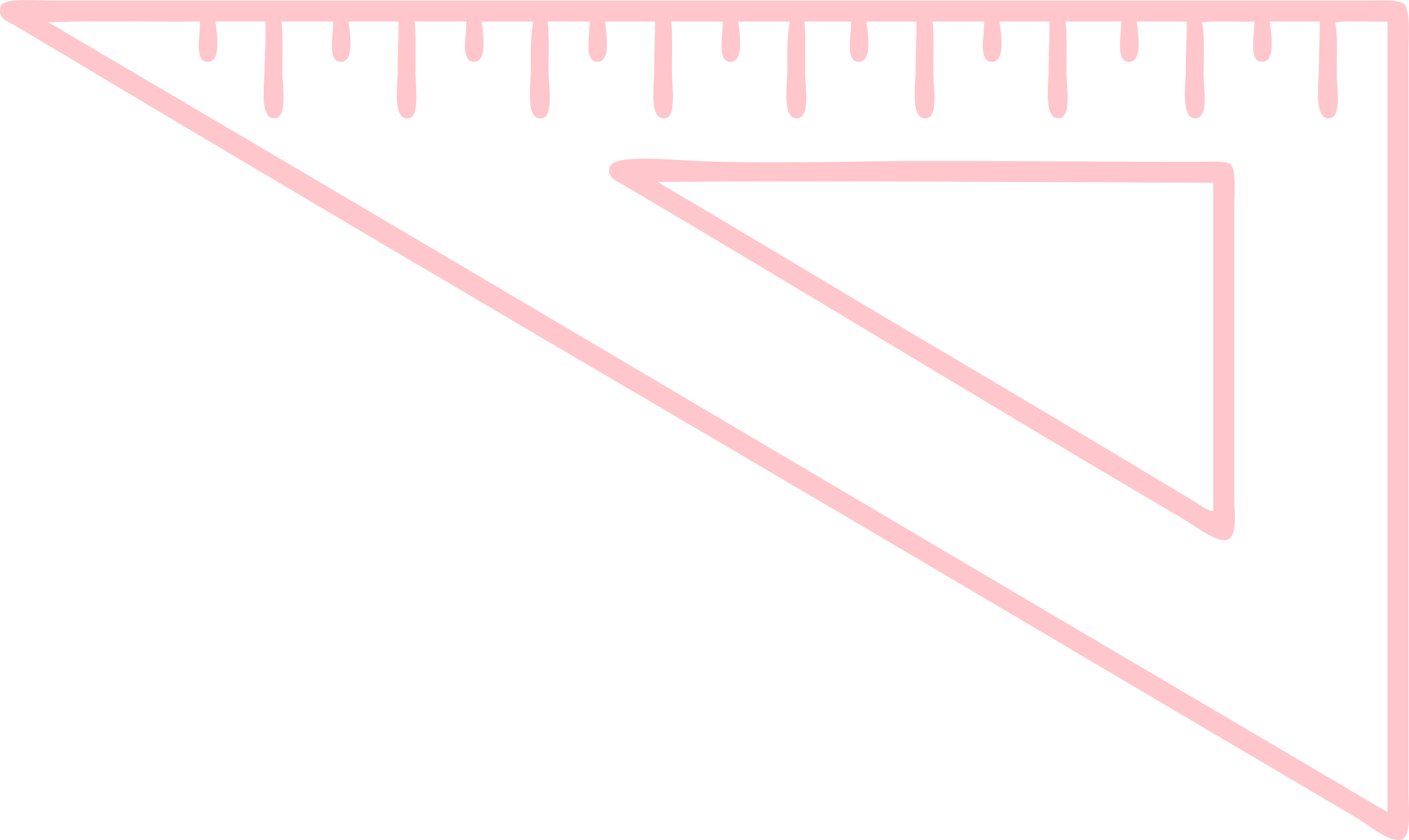 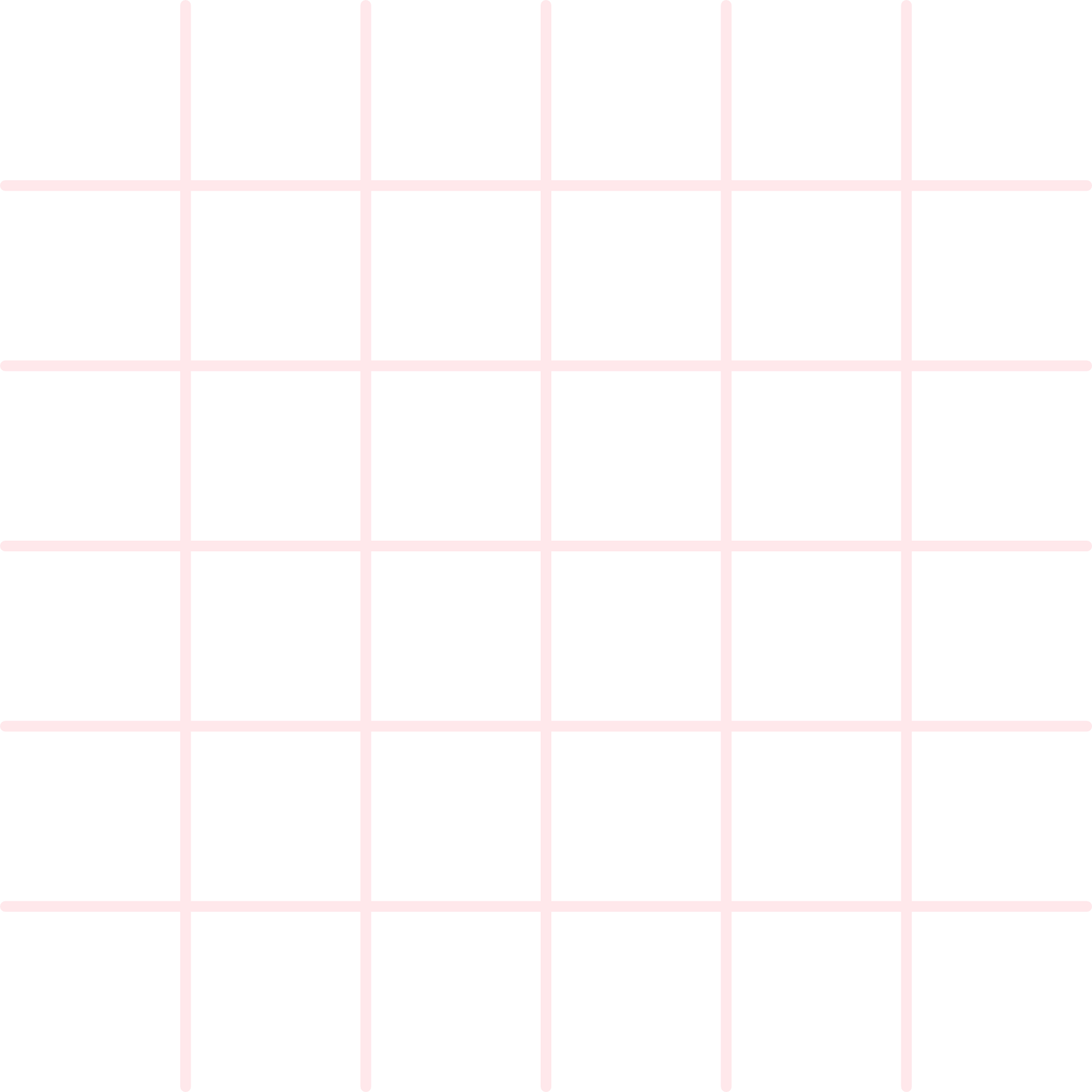 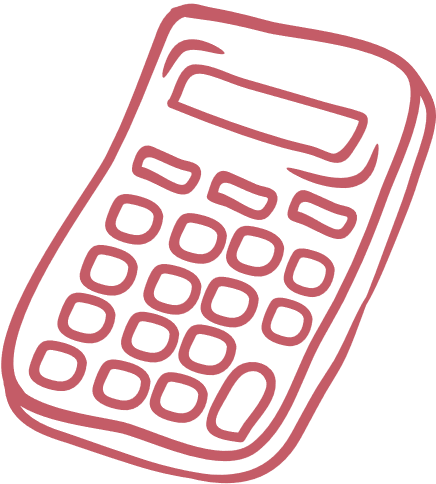 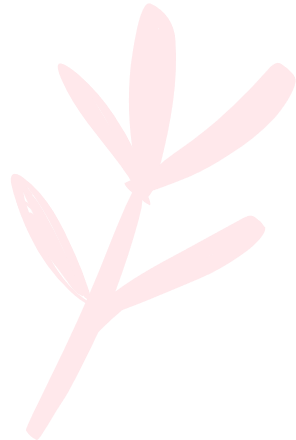 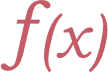 HẸN GẶP LẠI CÁC EM TRONG TIẾT HỌC SAU!
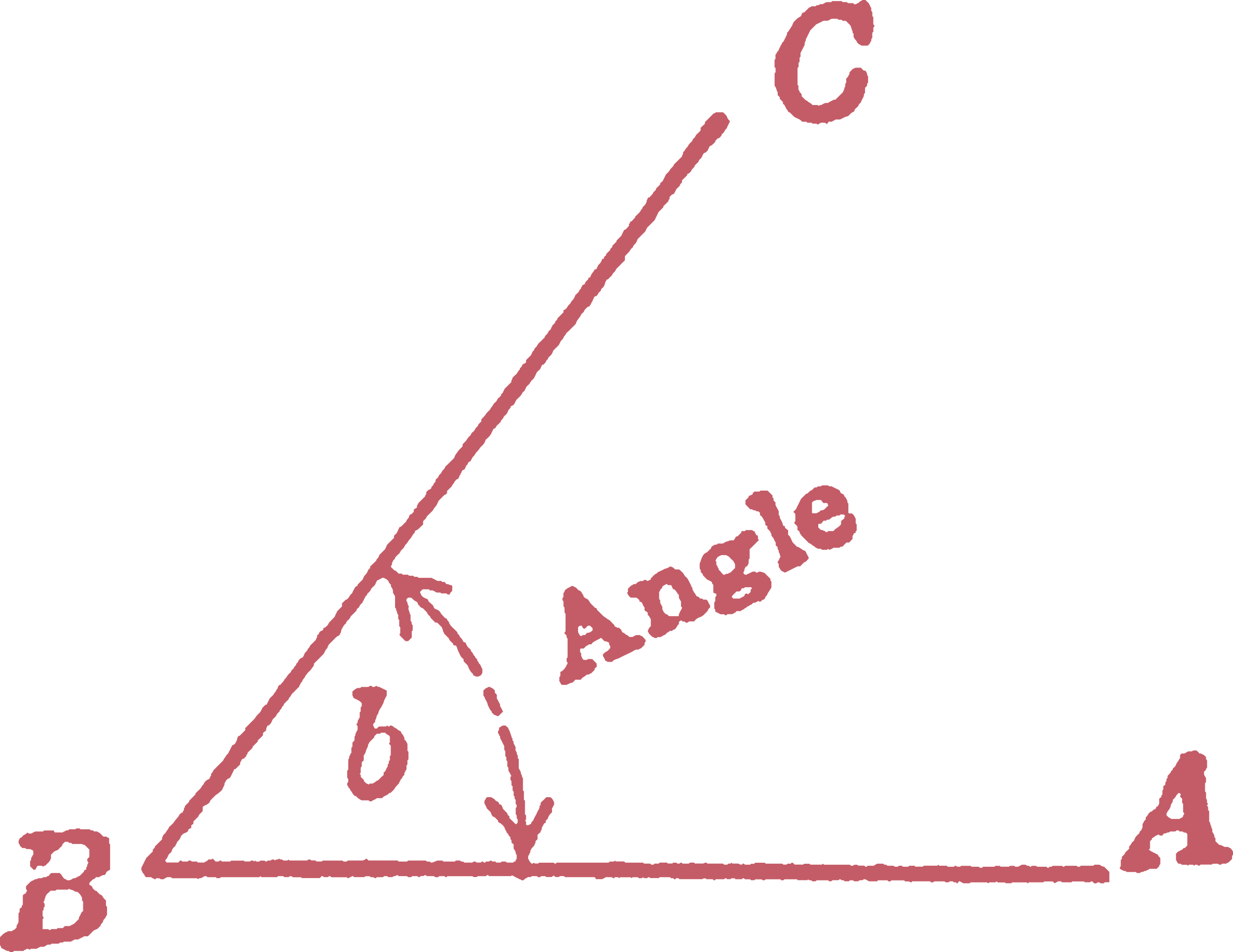 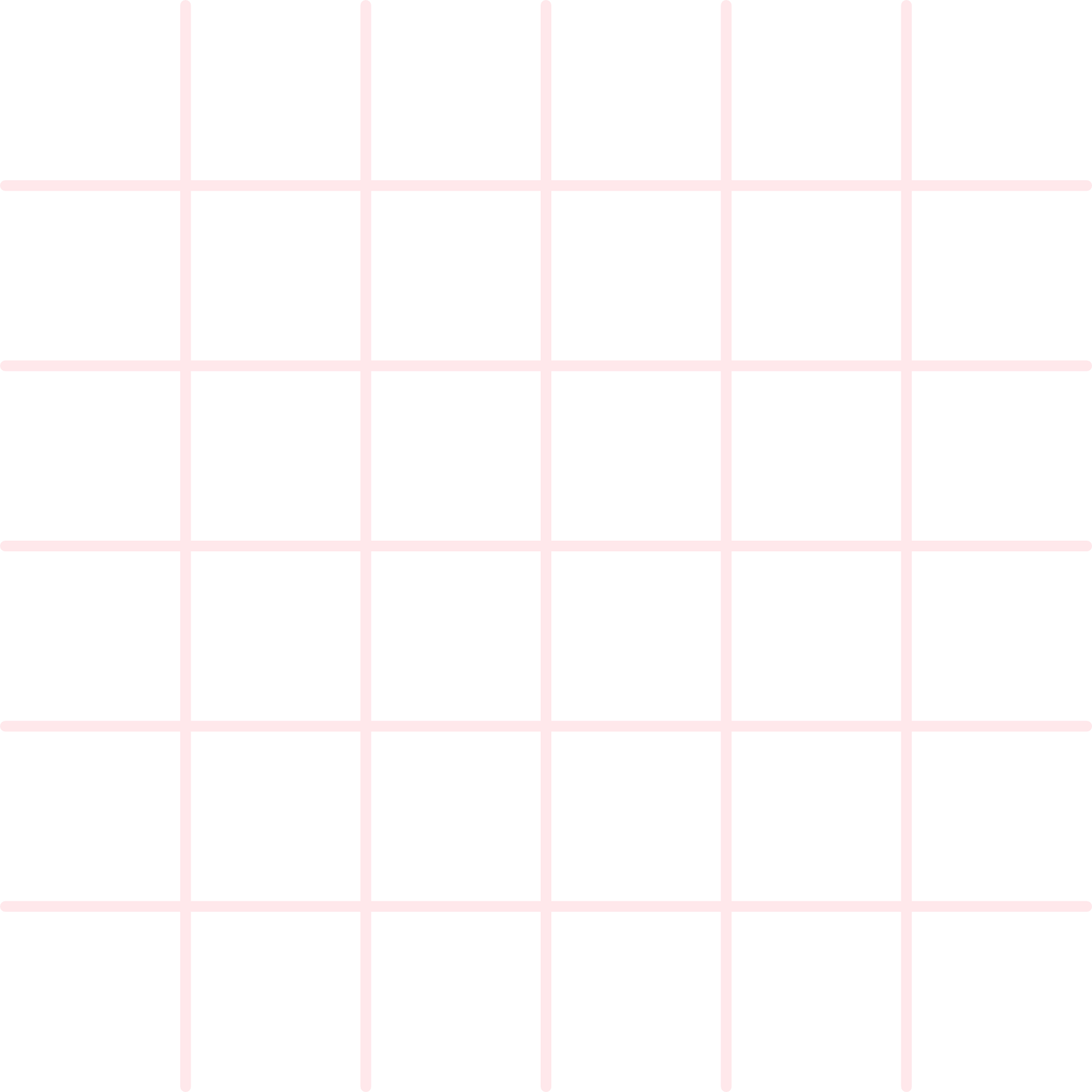 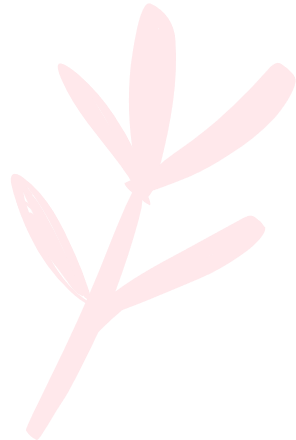